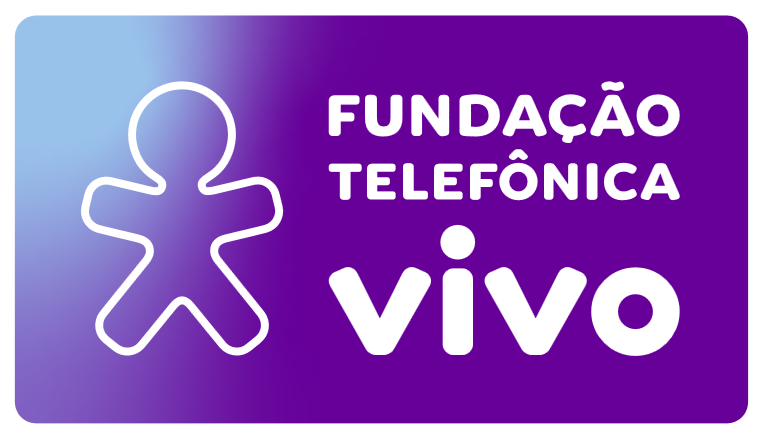 Título da apresentação
Nome do apresentador
Título da apresentação
Nome do apresentador
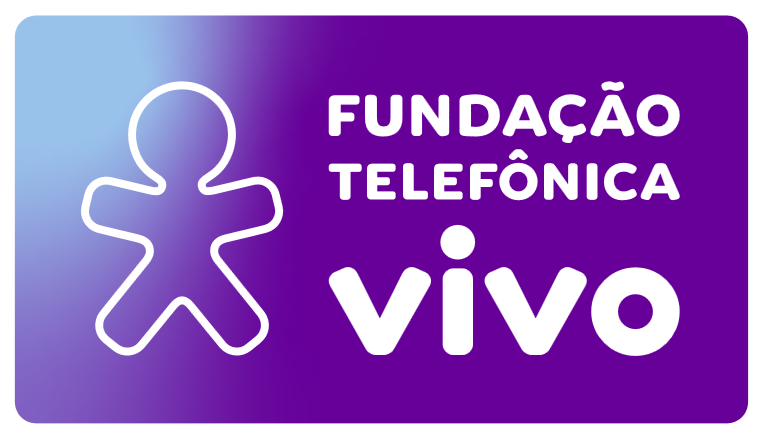 Slide de agenda
Subtítulo do slide
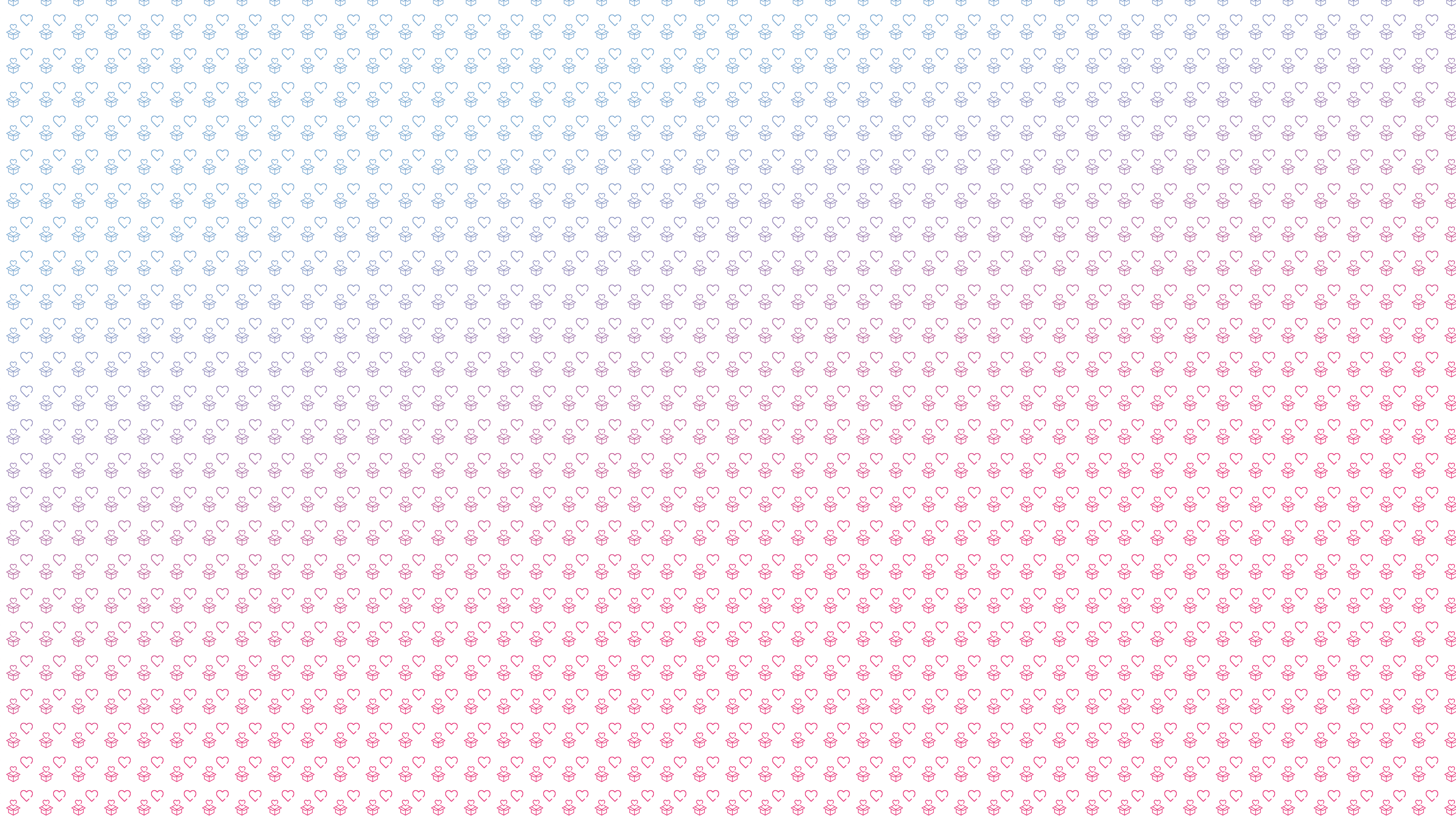 Lorem ipsum dolor sit amet, consectetur adipiscing elit, sed do eiusmod tempor
Lorem ipsum dolor sit amet, consectetur adipiscing elit, sed do eiusmod tempor
Lorem ipsum dolor sit amet, consectetur adipiscing elit, sed do eiusmod tempor
Lorem ipsum dolor sit amet, consectetur adipiscing elit, sed do eiusmod tempor
Lorem ipsum dolor sit amet, consectetur adipiscing elit, sed do eiusmod tempor
Lorem ipsum dolor sit amet, consectetur adipiscing elit, sed do eiusmod tempor
Lorem ipsum dolor sit amet, consectetur adipiscing elit, sed do eiusmod tempor
Lorem ipsum dolor sit amet, consectetur adipiscing elit, sed do eiusmod tempor
Lorem ipsum dolor sit amet, consectetur adipiscing elit, sed do eiusmod tempor
Lorem ipsum dolor sit amet, consectetur adipiscing elit, sed do eiusmod tempor
01
02
03
04
05
06
07
08
09
10
Slide de agenda
Subtítulo do slide
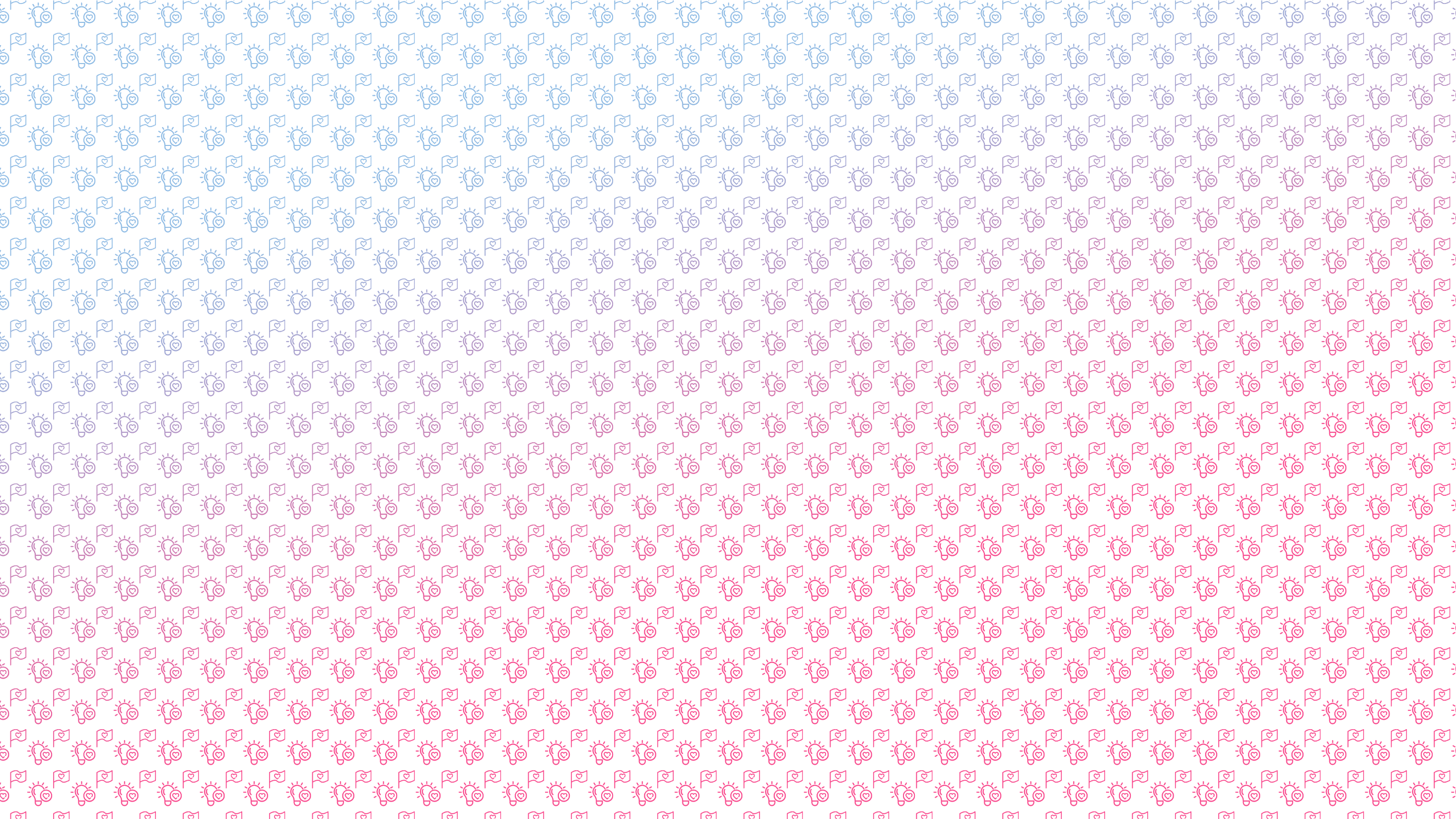 Lorem ipsum dolor sit amet, consectetur adipiscing elit, sed do eiusmod tempor
Lorem ipsum dolor sit amet, consectetur adipiscing elit, sed do eiusmod tempor
Lorem ipsum dolor sit amet, consectetur adipiscing elit, sed do eiusmod tempor
Lorem ipsum dolor sit amet, consectetur adipiscing elit, sed do eiusmod tempor
Lorem ipsum dolor sit amet, consectetur adipiscing elit, sed do eiusmod tempor
Lorem ipsum dolor sit amet, consectetur adipiscing elit, sed do eiusmod tempor
Lorem ipsum dolor sit amet, consectetur adipiscing elit, sed do eiusmod tempor
Lorem ipsum dolor sit amet, consectetur adipiscing elit, sed do eiusmod tempor
Lorem ipsum dolor sit amet, consectetur adipiscing elit, sed do eiusmod tempor
Lorem ipsum dolor sit amet, consectetur adipiscing elit, sed do eiusmod tempor
01
02
03
04
05
06
07
08
09
10
Slide de agenda
Subtítulo do slide
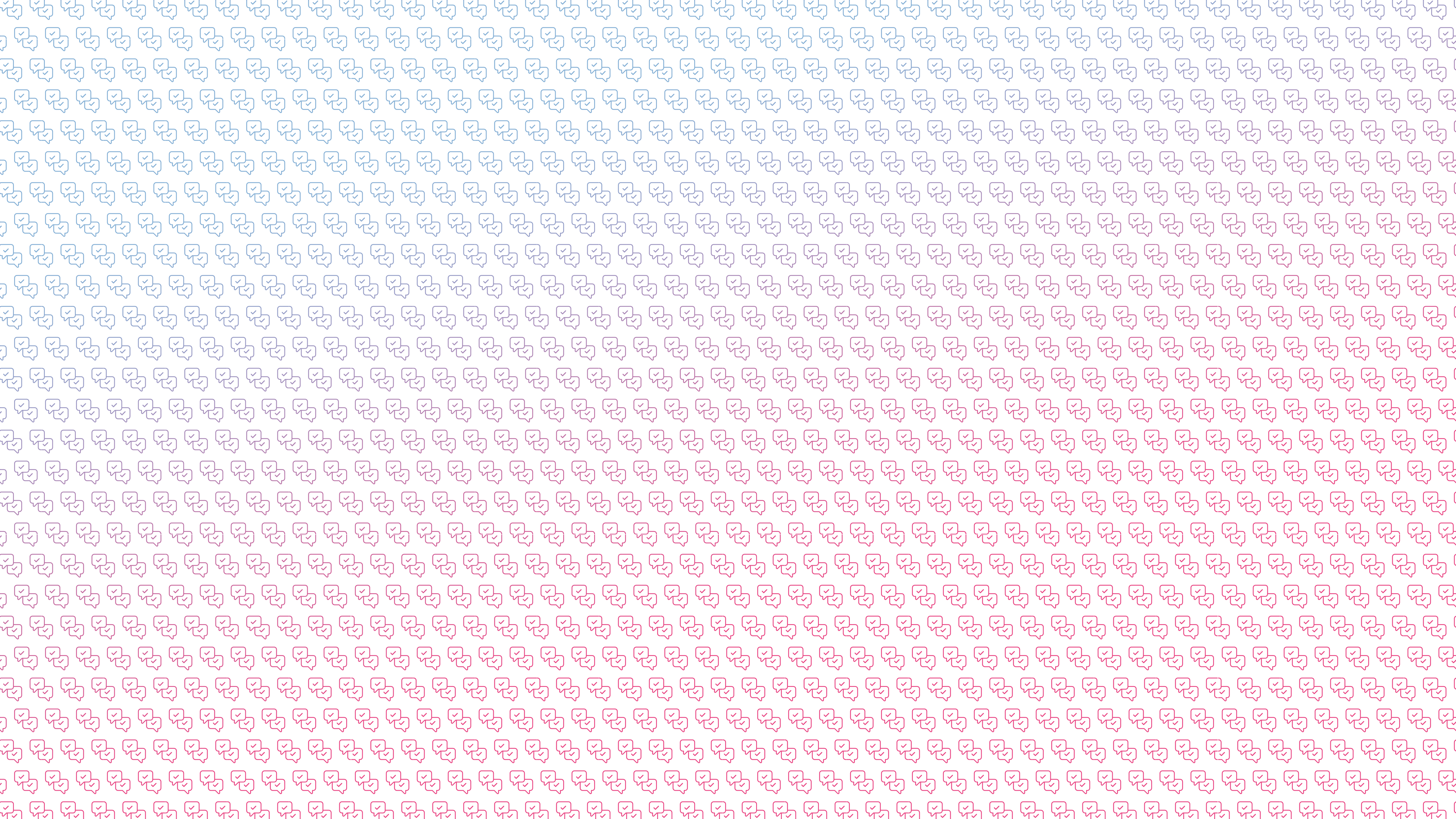 Lorem ipsum dolor sit amet, consectetur adipiscing elit, sed do eiusmod tempor
Lorem ipsum dolor sit amet, consectetur adipiscing elit, sed do eiusmod tempor
Lorem ipsum dolor sit amet, consectetur adipiscing elit, sed do eiusmod tempor
Lorem ipsum dolor sit amet, consectetur adipiscing elit, sed do eiusmod tempor
Lorem ipsum dolor sit amet, consectetur adipiscing elit, sed do eiusmod tempor
Lorem ipsum dolor sit amet, consectetur adipiscing elit, sed do eiusmod tempor
Lorem ipsum dolor sit amet, consectetur adipiscing elit, sed do eiusmod tempor
Lorem ipsum dolor sit amet, consectetur adipiscing elit, sed do eiusmod tempor
Lorem ipsum dolor sit amet, consectetur adipiscing elit, sed do eiusmod tempor
Lorem ipsum dolor sit amet, consectetur adipiscing elit, sed do eiusmod tempor
01
02
03
04
05
06
07
08
09
10
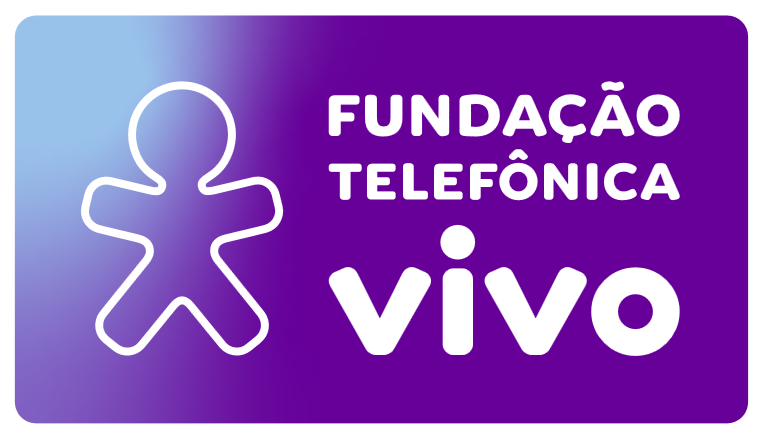 Título do slide
Subtítulo do slide
Lorem ipsum dolor sit amet, consectetur adipiscing elit, sed do eiusmod tempor incididunt ut labore et dolore magna aliqua.
Vel pretium lectus quam id leo in vitae. Non tellus orci ac auctor. 
Turpis massa sed elementum tempus egestas sed. 
Risus in hendrerit gravida rutrum quisque non tellus. 
Mattis rhoncus urna neque viverra justo nec ultrices dui sapien. 
Sit amet consectetur adipiscing elit duis tristique sollicitudin nibh.
Massa sed elementum tempus egestas sed sed risus pretium quam. Quisque non tellus orci ac auctor augue. Tellus id interdum velit
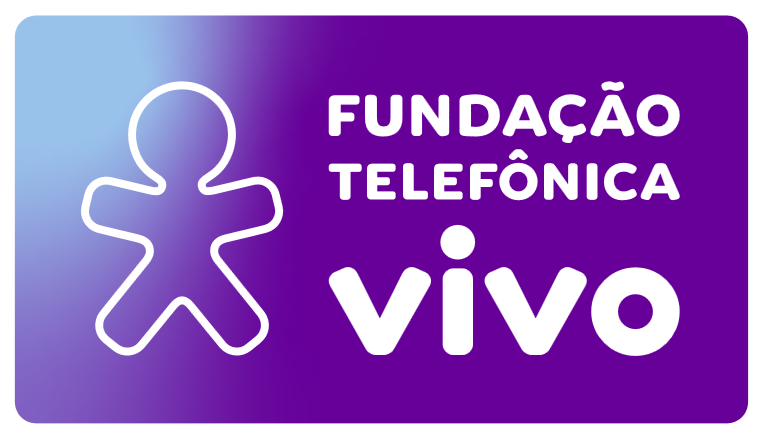 Título do slide
Subtítulo do slide
Lorem ipsum dolor sit amet, consectetur adipiscing elit, sed do eiusmod tempor incididunt ut labore et dolore magna aliqua.
Vel pretium lectus quam id leo in vitae. Non tellus orci ac auctor. 
Turpis massa sed elementum tempus egestas sed. 
Risus in hendrerit gravida rutrum quisque non tellus. 
Mattis rhoncus urna neque viverra justo nec ultrices dui sapien. 
Sit amet consectetur adipiscing elit duis tristique sollicitudin nibh.
Massa sed elementum tempus egestas sed sed risus pretium quam. Quisque non tellus orci ac auctor augue. Tellus id interdum velit
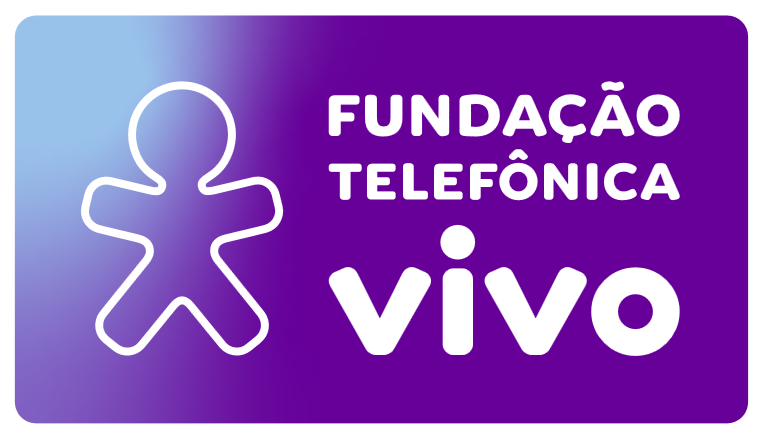 Título do slide
Subtítulo do slide
Lorem ipsum dolor sit amet, consectetur adipiscing elit, sed do eiusmod tempor incididunt ut labore et dolore magna aliqua.
Vel pretium lectus quam id leo in vitae. Non tellus orci ac auctor. 
Turpis massa sed elementum tempus egestas sed. 
Risus in hendrerit gravida rutrum quisque non tellus. 
Mattis rhoncus urna neque viverra justo nec ultrices dui sapien. 
Sit amet consectetur adipiscing elit duis tristique sollicitudin nibh.
Massa sed elementum tempus egestas sed sed risus pretium quam. Quisque non tellus orci ac auctor augue. Tellus id interdum velit
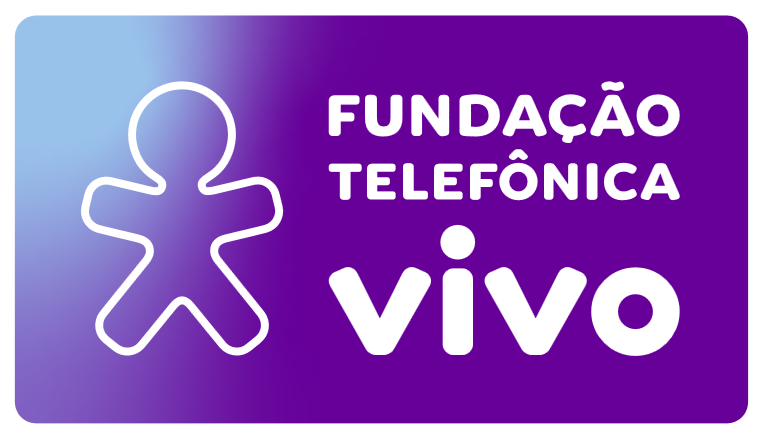 Título do slide
Subtítulo do slide
Lorem ipsum dolor sit amet, consectetur adipiscing elit, sed do eiusmod tempor incididunt ut labore et dolore magna aliqua.
Vel pretium lectus quam id leo in vitae. Non tellus orci ac auctor. 
Turpis massa sed elementum tempus egestas sed. 
Risus in hendrerit gravida rutrum quisque non tellus. 
Mattis rhoncus urna neque viverra justo nec ultrices dui sapien. 
Sit amet consectetur adipiscing elit duis tristique sollicitudin nibh.
Massa sed elementum tempus egestas sed sed risus pretium quam. Quisque non tellus orci ac auctor augue. Tellus id interdum velit
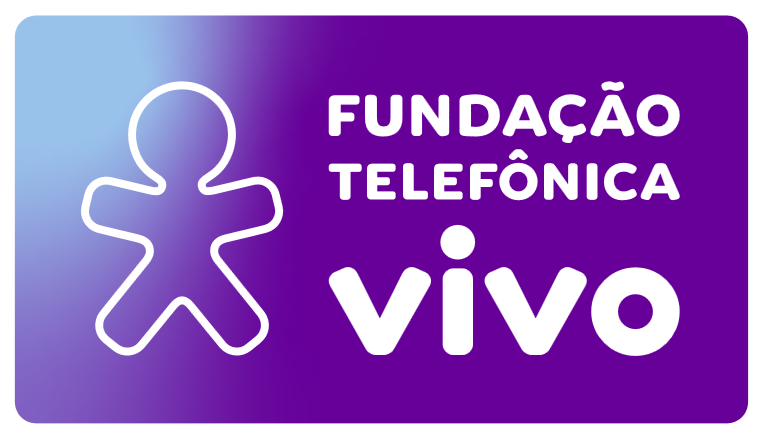 Título do slide
Subtítulo do slide
Lorem ipsum dolor sit amet, consectetur adipiscing elit, sed do eiusmod tempor incididunt ut labore et dolore magna aliqua.
Vel pretium lectus quam id leo in vitae. Non tellus orci ac auctor. 
Turpis massa sed elementum tempus egestas sed. 
Risus in hendrerit gravida rutrum quisque non tellus. 
Mattis rhoncus urna neque viverra justo nec ultrices dui sapien. 
Sit amet consectetur adipiscing elit duis tristique sollicitudin nibh.
Massa sed elementum tempus egestas sed sed risus pretium quam. Quisque non tellus orci ac auctor augue. Tellus id interdum velit
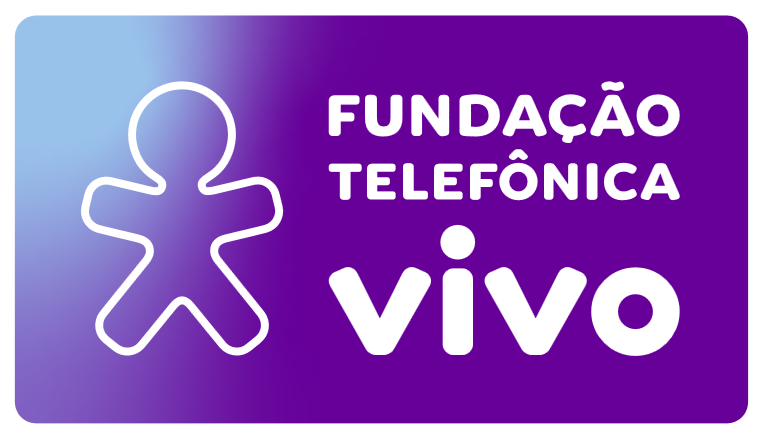 Título do slide
Subtítulo do slide
Lorem ipsum dolor sit amet, consectetur adipiscing elit, sed do eiusmod tempor incididunt ut labore et dolore magna aliqua.
Vel pretium lectus quam id leo in vitae. Non tellus orci ac auctor. 
Turpis massa sed elementum tempus egestas sed. 
Risus in hendrerit gravida rutrum quisque non tellus. 
Mattis rhoncus urna neque viverra justo nec ultrices dui sapien. 
Sit amet consectetur adipiscing elit duis tristique sollicitudin nibh.
Massa sed elementum tempus egestas sed sed risus pretium quam. Quisque non tellus orci ac auctor augue. Tellus id interdum velit
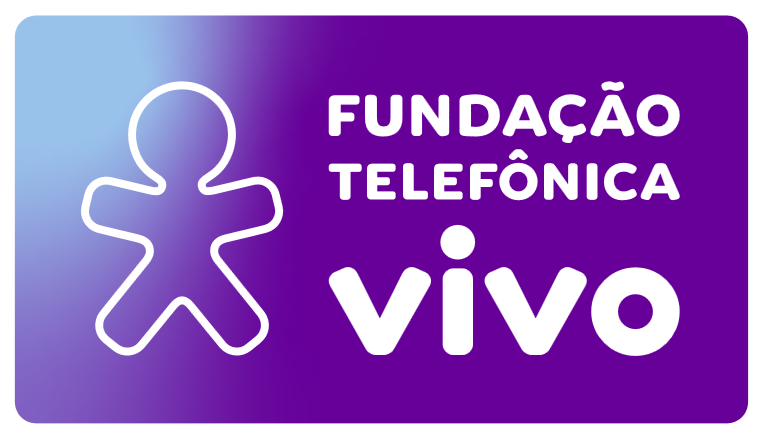 Título do slide
Subtítulo do slide
NOME DA PESSOACargo da pessoa
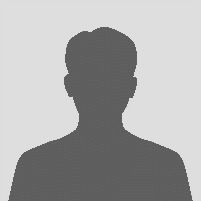 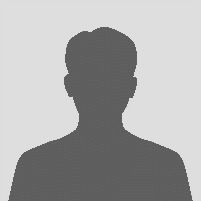 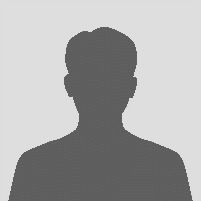 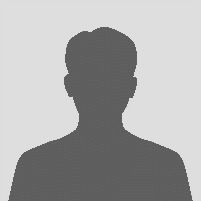 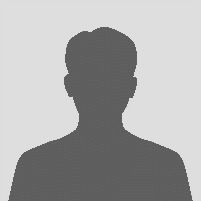 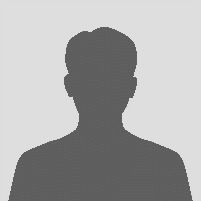 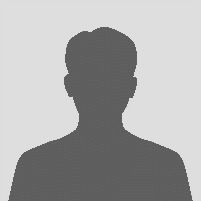 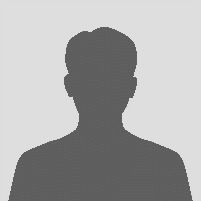 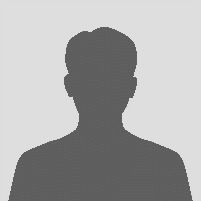 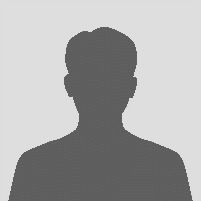 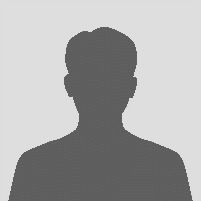 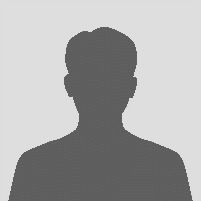 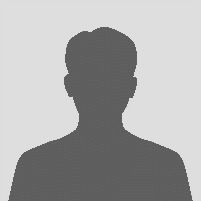 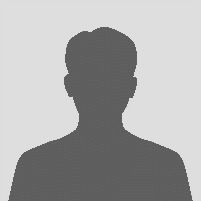 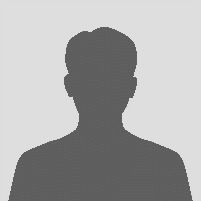 NOME DA PESSOACargo da pessoa
NOME DA PESSOACargo da pessoa
NOME DA PESSOACargo da pessoa
NOME DA PESSOACargo da pessoa
NOME DA PESSOACargo da pessoa
NOME DA PESSOACargo da pessoa
NOME DA PESSOACargo da pessoa
NOME DA PESSOACargo da pessoa
NOME DA PESSOACargo da pessoa
NOME DA PESSOACargo da pessoa
NOME DA PESSOACargo da pessoa
NOME DA PESSOACargo da pessoa
NOME DA PESSOACargo da pessoa
NOME DA PESSOACargo da pessoa
NOME DA PESSOACargo da pessoa
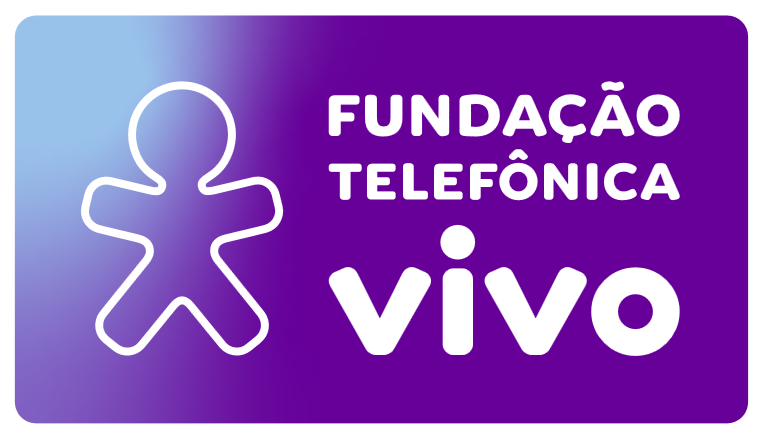 Título do slide
Subtítulo do slide
NOME DA PESSOACargo da pessoa
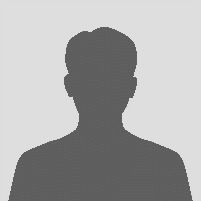 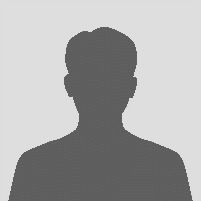 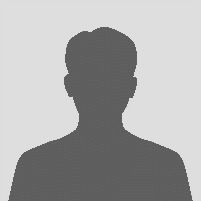 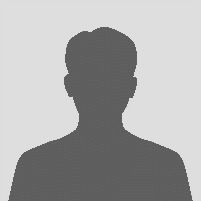 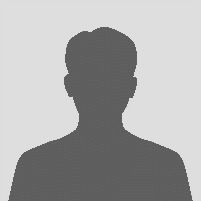 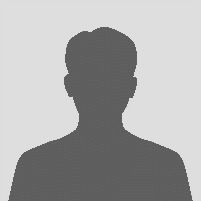 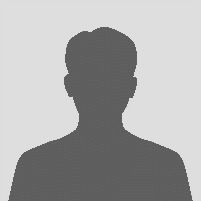 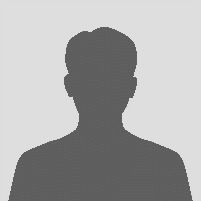 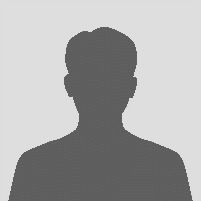 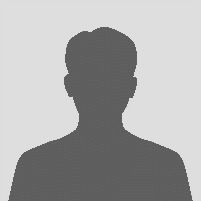 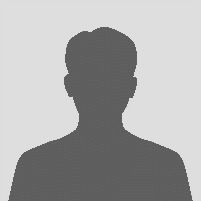 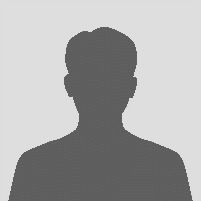 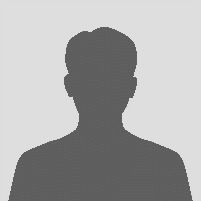 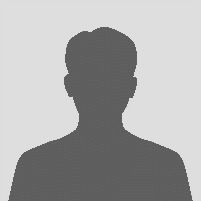 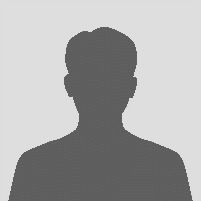 NOME DA PESSOACargo da pessoa
NOME DA PESSOACargo da pessoa
NOME DA PESSOACargo da pessoa
NOME DA PESSOACargo da pessoa
NOME DA PESSOACargo da pessoa
NOME DA PESSOACargo da pessoa
NOME DA PESSOACargo da pessoa
NOME DA PESSOACargo da pessoa
NOME DA PESSOACargo da pessoa
NOME DA PESSOACargo da pessoa
NOME DA PESSOACargo da pessoa
NOME DA PESSOACargo da pessoa
NOME DA PESSOACargo da pessoa
NOME DA PESSOACargo da pessoa
NOME DA PESSOACargo da pessoa
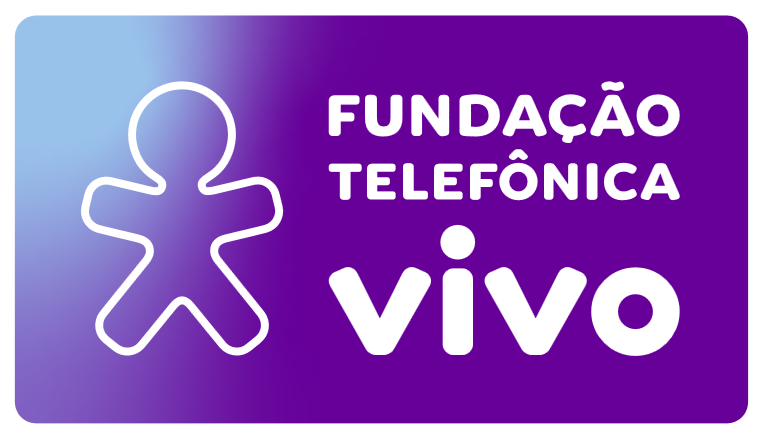 Título do slide
Subtítulo do slide
NOME DA PESSOACargo da pessoa
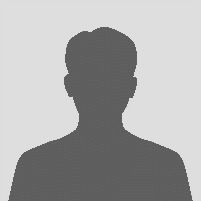 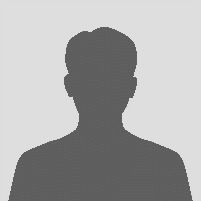 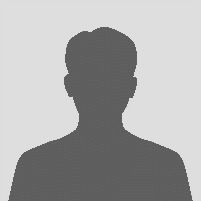 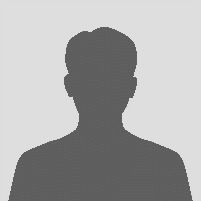 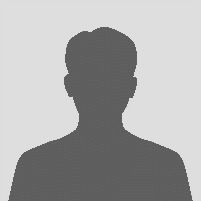 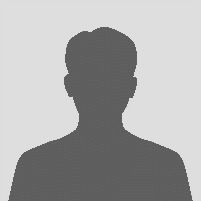 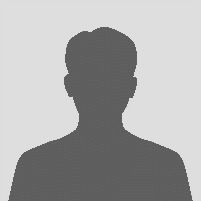 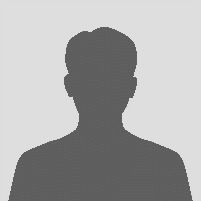 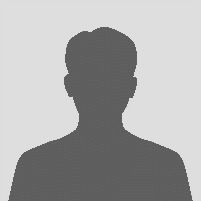 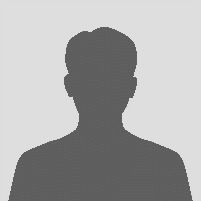 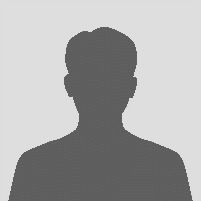 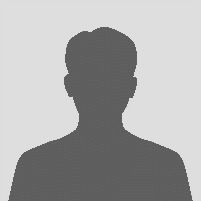 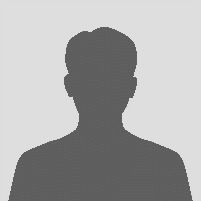 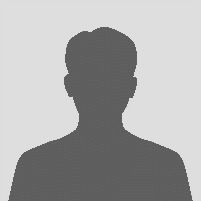 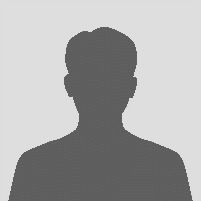 NOME DA PESSOACargo da pessoa
NOME DA PESSOACargo da pessoa
NOME DA PESSOACargo da pessoa
NOME DA PESSOACargo da pessoa
NOME DA PESSOACargo da pessoa
NOME DA PESSOACargo da pessoa
NOME DA PESSOACargo da pessoa
NOME DA PESSOACargo da pessoa
NOME DA PESSOACargo da pessoa
NOME DA PESSOACargo da pessoa
NOME DA PESSOACargo da pessoa
NOME DA PESSOACargo da pessoa
NOME DA PESSOACargo da pessoa
NOME DA PESSOACargo da pessoa
NOME DA PESSOACargo da pessoa
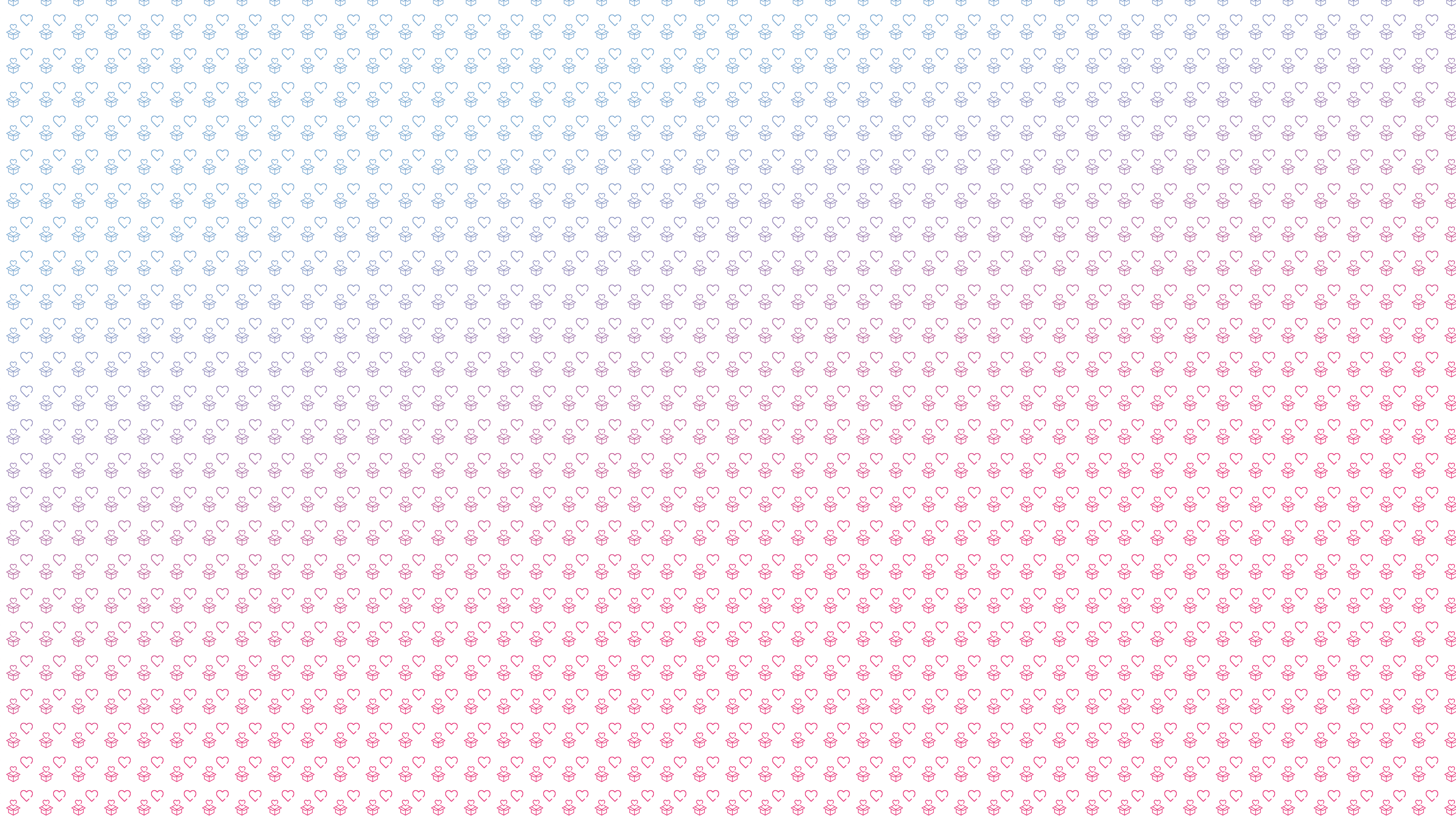 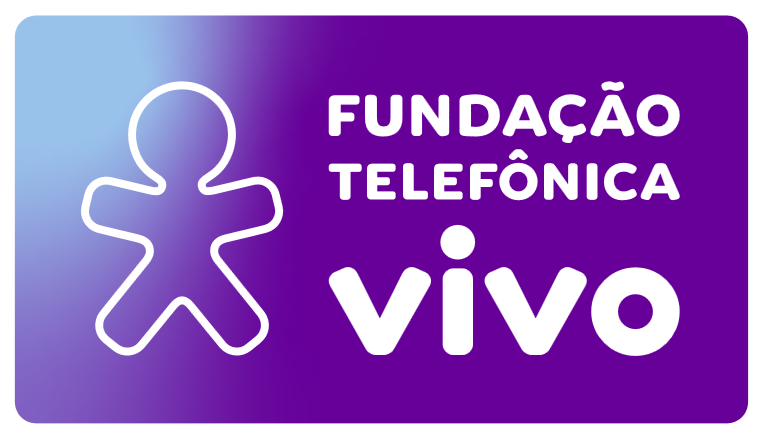 Título do slide
Subtítulo do slide
Consectetur adipiscing elit
Consectetur adipiscing elit
Consectetur adipiscing elit
Lorem ipsum dolor sit amet
Lorem ipsum dolor sit amet
Lorem ipsum dolor sit amet
Consectetur adipiscing elit
Consectetur adipiscing elit
Consectetur adipiscing elit
Consectetur adipiscing elit
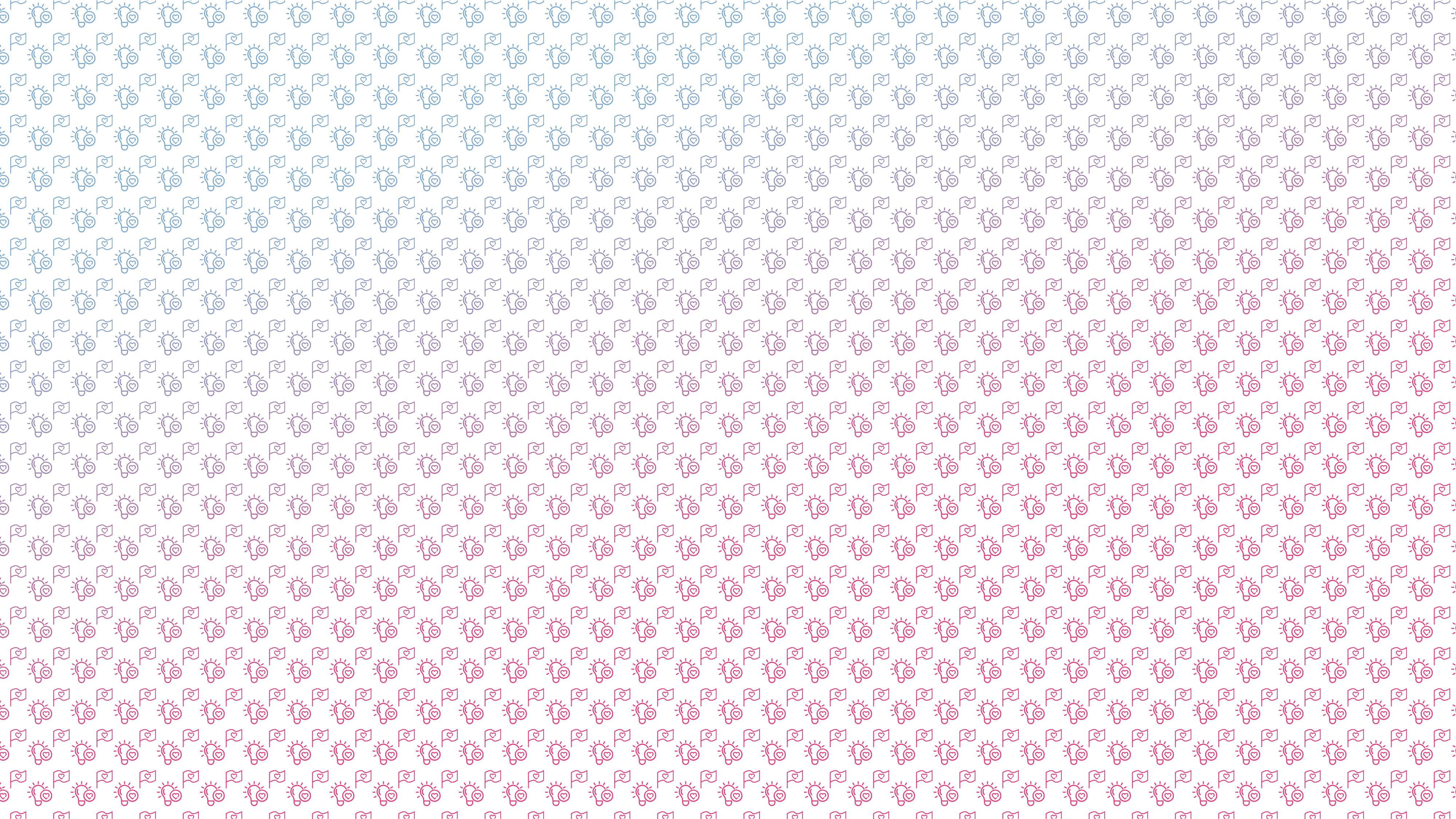 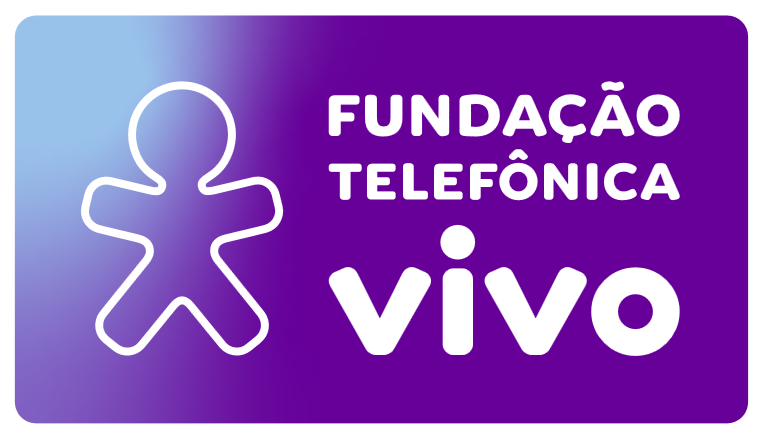 Título do slide
Subtítulo do slide
Consectetur adipiscing elit
Consectetur adipiscing elit
Consectetur adipiscing elit
Lorem ipsum dolor sit amet
Lorem ipsum dolor sit amet
Lorem ipsum dolor sit amet
Consectetur adipiscing elit
Consectetur adipiscing elit
Consectetur adipiscing elit
Consectetur adipiscing elit
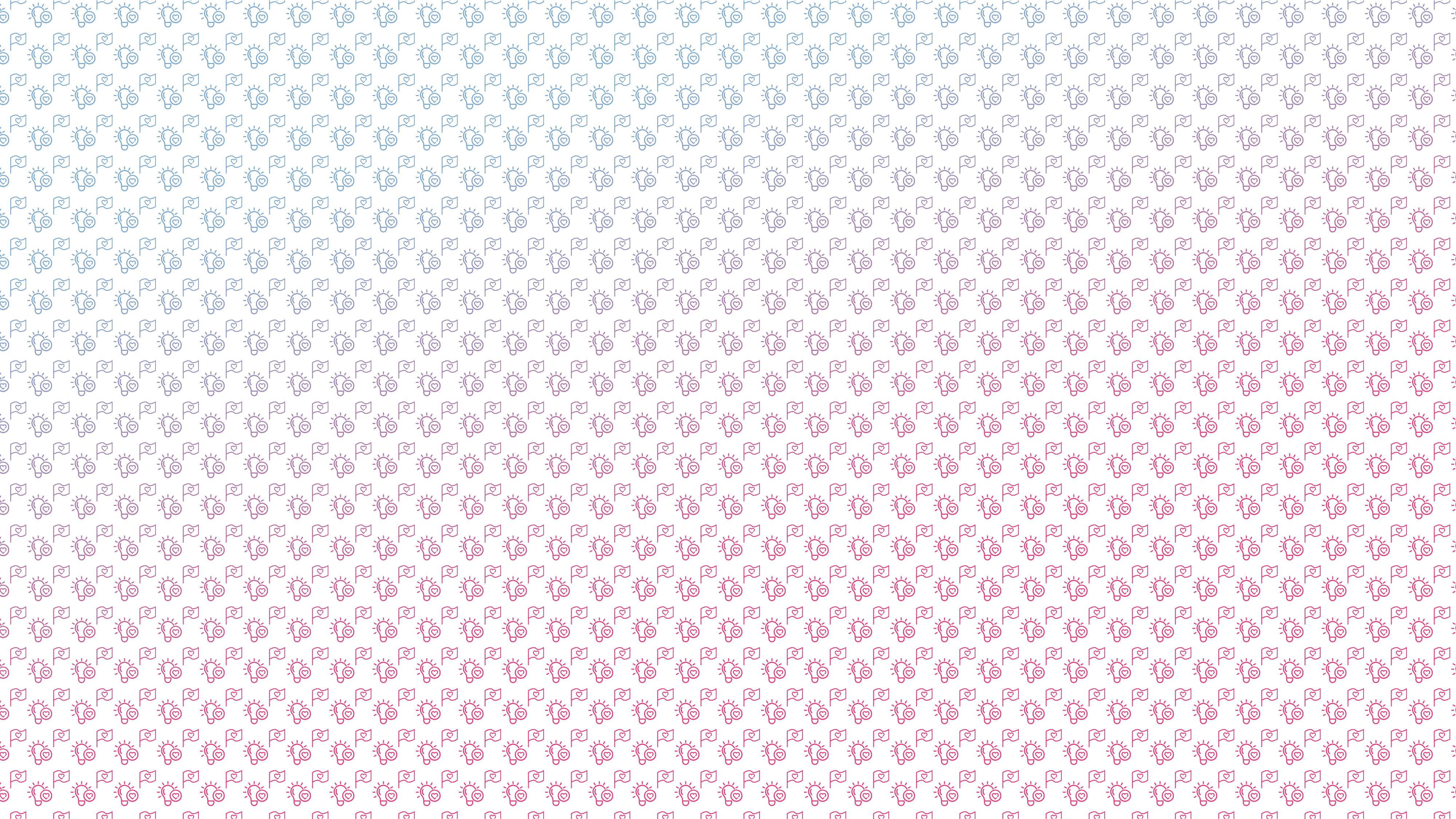 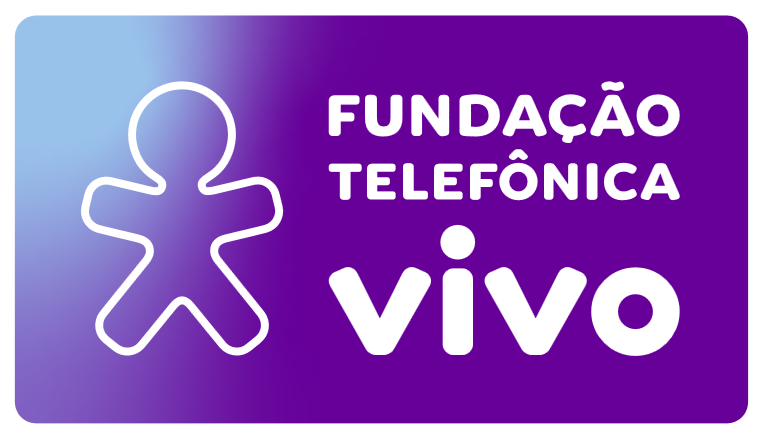 Título do slide
Subtítulo do slide
Consectetur adipiscing elit
Consectetur adipiscing elit
Consectetur adipiscing elit
Lorem ipsum dolor sit amet
Lorem ipsum dolor sit amet
Lorem ipsum dolor sit amet
Consectetur adipiscing elit
Consectetur adipiscing elit
Consectetur adipiscing elit
Consectetur adipiscing elit
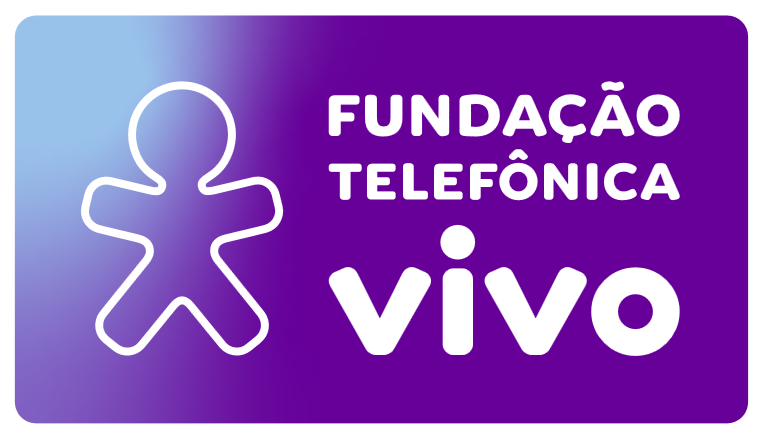 Título do slide
Subtítulo do slide
NOV
DEZ
Lorem ipsum dolor sit amet
Lorem ipsum dolor sit amet
Lorem ipsum dolor sit amet
Lorem ipsum dolor sit amet
Lorem ipsum dolor sit amet
Lorem ipsum dolor sit amet
Lorem ipsum dolor sit amet
Lorem ipsum dolor sit amet
Lorem ipsum
Lorem ipsum
Lorem ipsum
Lorem ipsum
Lorem ipsum
Lorem ipsum
Lorem ipsum
Lorem ipsum
JAN
FEV
MAR
ABR
MAI
JUN
JUL
AGO
SET
OUT
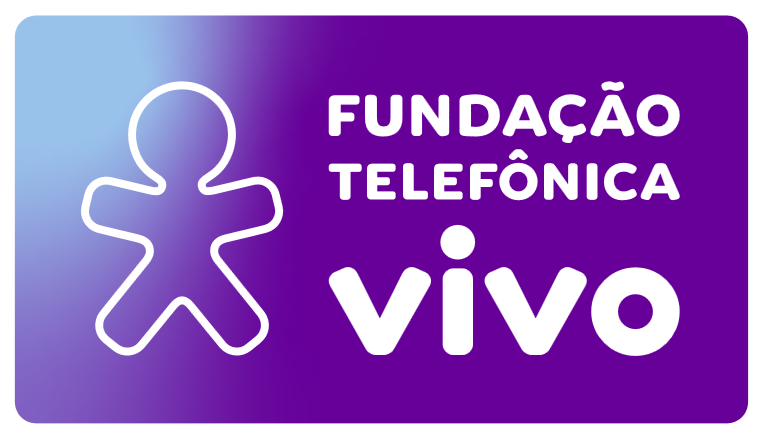 Título do slide
Subtítulo do slide
NOV
DEZ
Lorem ipsum dolor sit amet
Lorem ipsum dolor sit amet
Lorem ipsum dolor sit amet
Lorem ipsum dolor sit amet
Lorem ipsum dolor sit amet
Lorem ipsum dolor sit amet
Lorem ipsum dolor sit amet
Lorem ipsum dolor sit amet
Lorem ipsum
Lorem ipsum
Lorem ipsum
Lorem ipsum
Lorem ipsum
Lorem ipsum
Lorem ipsum
Lorem ipsum
JAN
FEV
MAR
ABR
MAI
JUN
JUL
AGO
SET
OUT
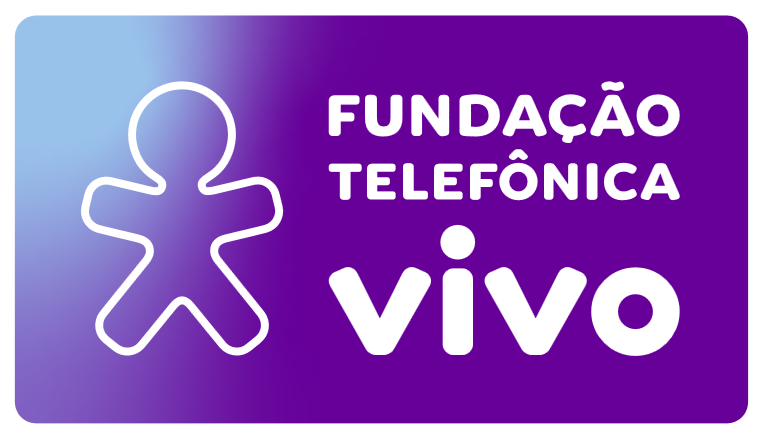 Título do slide
Subtítulo do slide
NOV
DEZ
Lorem ipsum dolor sit amet
Lorem ipsum dolor sit amet
Lorem ipsum dolor sit amet
Lorem ipsum dolor sit amet
Lorem ipsum dolor sit amet
Lorem ipsum dolor sit amet
Lorem ipsum dolor sit amet
Lorem ipsum dolor sit amet
Lorem ipsum
Lorem ipsum
Lorem ipsum
Lorem ipsum
Lorem ipsum
Lorem ipsum
Lorem ipsum
Lorem ipsum
JAN
FEV
MAR
ABR
MAI
JUN
JUL
AGO
SET
OUT
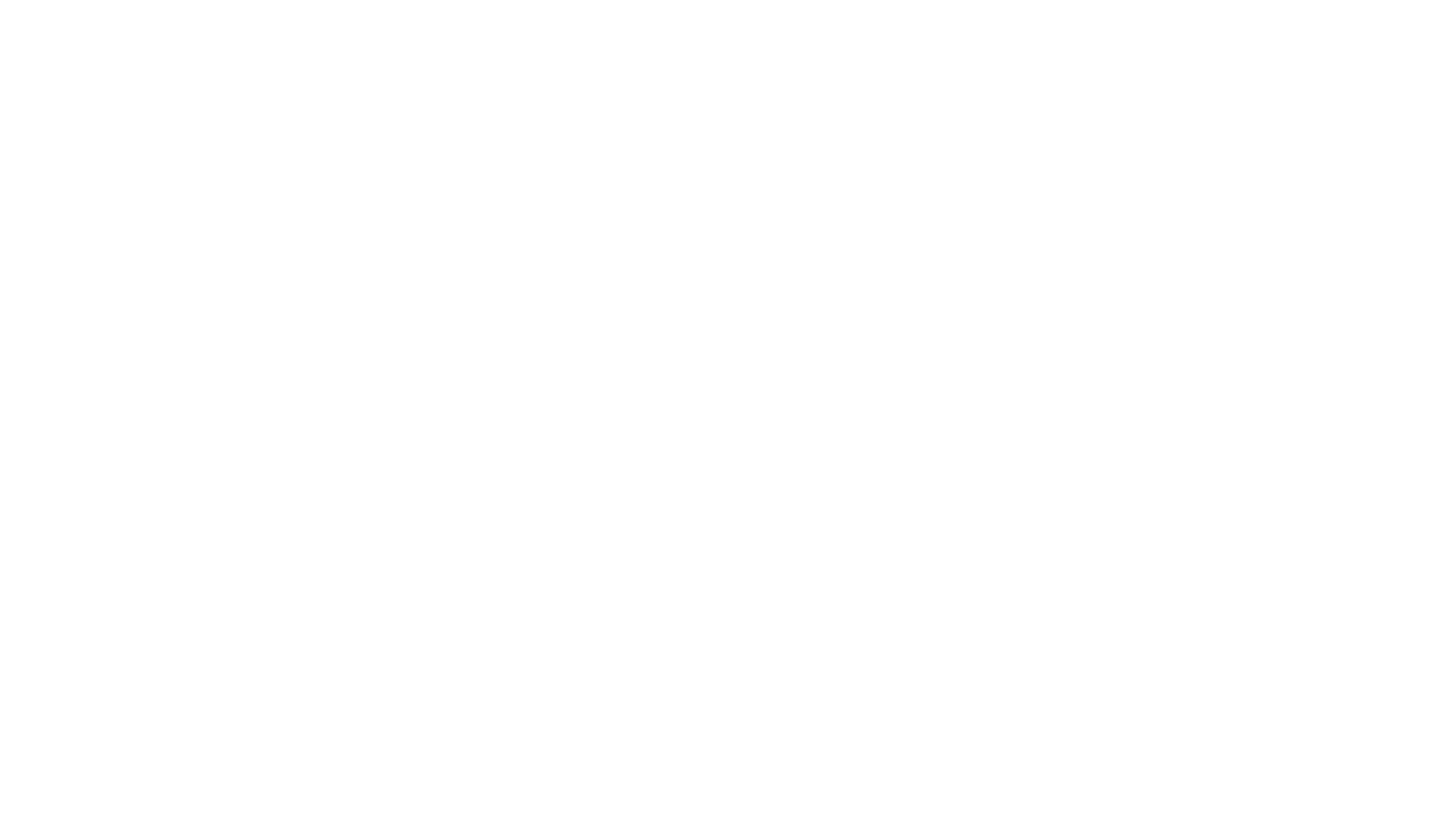 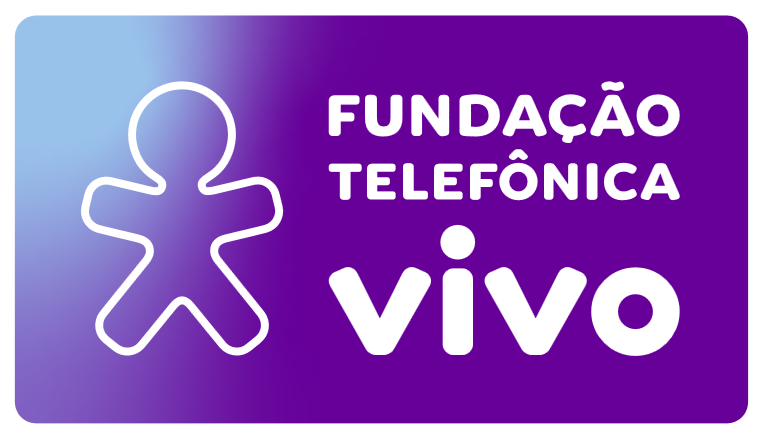 Título do slide
Subtítulo do slide
Lorem ipsum dolor sit amet, consectetur adipiscing elit, sed do eiusmod tempor incididunt ut labore et dolore magna aliqua. A arcu cursus vitae congue mauris rhoncus aenean. Lorem ipsum dolor sit amet consectetur adipiscing elit. Morbi quis commodo odio aenean sed adipiscing diam donec. Lobortis elementum nibh tellus molestie nunc non blandit. 
Turpis massa sed elementum tempus egestas sed sed risus pretium. Aenean pharetra magna ac placerat vestibulum lectus. Quam id leo in vitae turpis massa. Tortor id aliquet lectus proin nibh nisl condimentum id venenatis. Nascetur ridiculus mus mauris vitae ultricies. Nulla aliquet porttitor lacus luctus accumsan tortor posuere ac. Ut consequat semper viverra nam libero justo laoreet. Quisque egestas diam in arcu cursus. Scelerisque eu ultrices vitae auctor eu augue ut lectus arcu. Quis varius quam quisque id diam vel quam elementum. Urna cursus eget nunc scelerisque viverra. Congue eu consequat ac felis donec et odio.
Lorem ipsum dolor sit amet, consectetur adipiscing elit, sed do eiusmod tempor incididunt ut labore et dolore 
Lorem ipsum dolor sit amet, consectetur adipiscing elit, sed do eiusmod tempor incididunt ut labore et dolore 
Lorem ipsum dolor sit amet, consectetur adipiscing elit, sed do eiusmod tempor incididunt ut labore et dolore 
Lorem ipsum dolor sit amet, consectetur adipiscing elit, sed do eiusmod tempor incididunt ut labore et dolore 
Lorem ipsum dolor sit amet, consectetur adipiscing elit, sed do eiusmod tempor incididunt ut labore et dolore
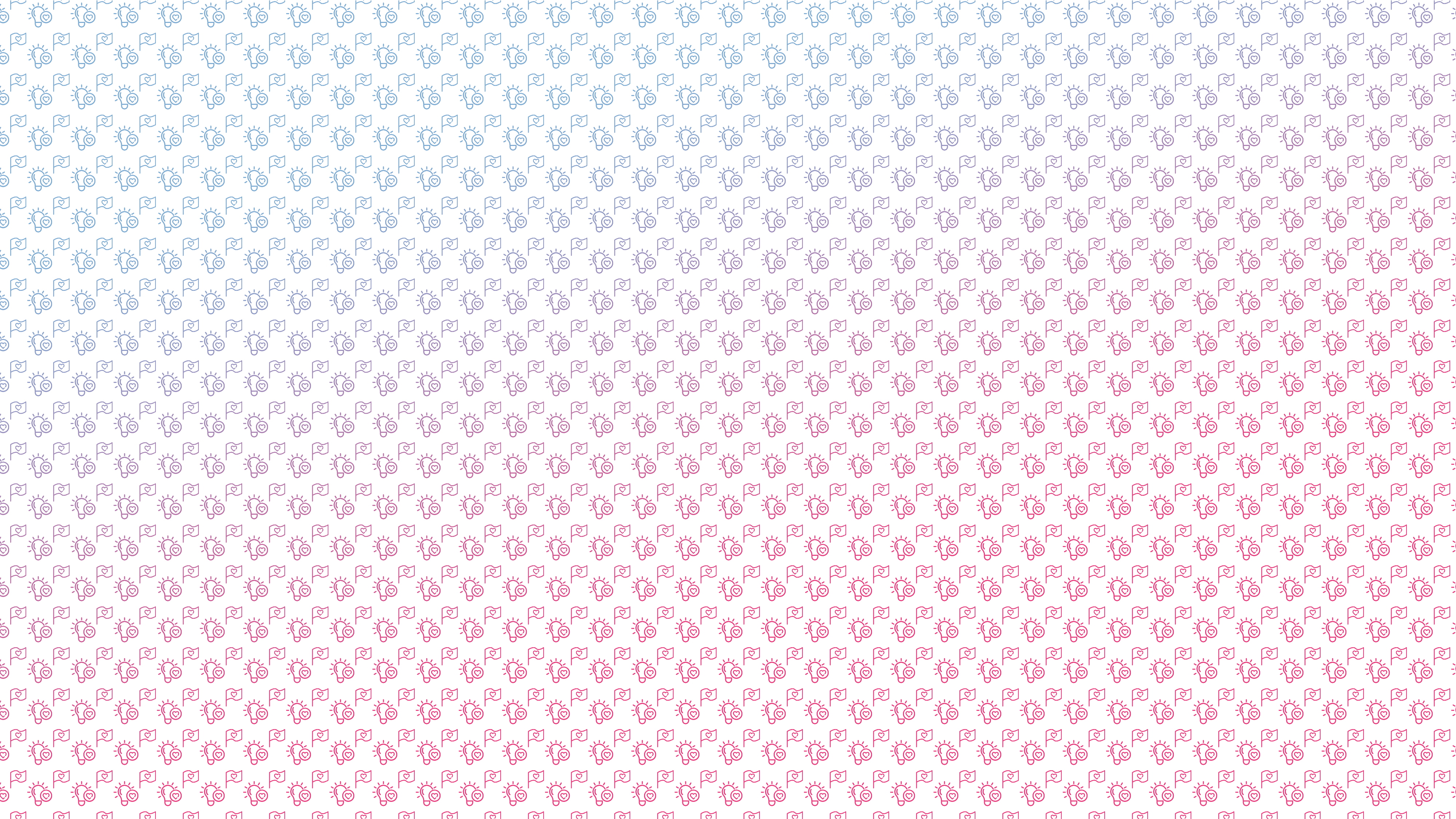 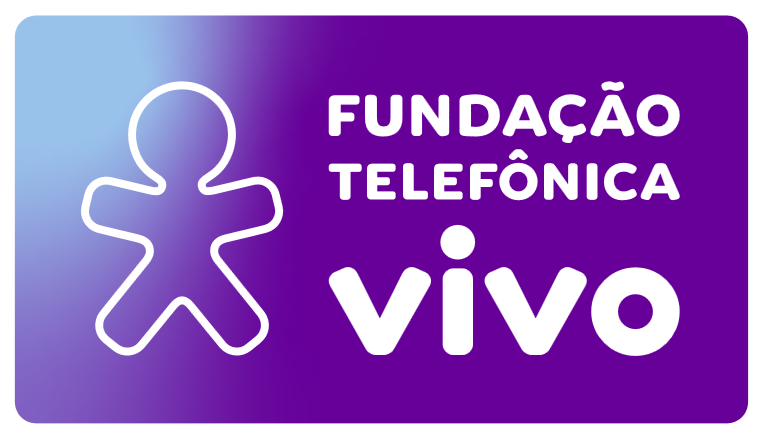 Título do slide
Subtítulo do slide
Lorem ipsum dolor sit amet, consectetur adipiscing elit, sed do eiusmod tempor incididunt ut labore et dolore magna aliqua. A arcu cursus vitae congue mauris rhoncus aenean. Lorem ipsum dolor sit amet consectetur adipiscing elit. Morbi quis commodo odio aenean sed adipiscing diam donec. Lobortis elementum nibh tellus molestie nunc non blandit. 
Turpis massa sed elementum tempus egestas sed sed risus pretium. Aenean pharetra magna ac placerat vestibulum lectus. Quam id leo in vitae turpis massa. Tortor id aliquet lectus proin nibh nisl condimentum id venenatis. Nascetur ridiculus mus mauris vitae ultricies. Nulla aliquet porttitor lacus luctus accumsan tortor posuere ac. Ut consequat semper viverra nam libero justo laoreet. Quisque egestas diam in arcu cursus. Scelerisque eu ultrices vitae auctor eu augue ut lectus arcu. Quis varius quam quisque id diam vel quam elementum. Urna cursus eget nunc scelerisque viverra. Congue eu consequat ac felis donec et odio.
Lorem ipsum dolor sit amet, consectetur adipiscing elit, sed do eiusmod tempor incididunt ut labore et dolore 
Lorem ipsum dolor sit amet, consectetur adipiscing elit, sed do eiusmod tempor incididunt ut labore et dolore 
Lorem ipsum dolor sit amet, consectetur adipiscing elit, sed do eiusmod tempor incididunt ut labore et dolore 
Lorem ipsum dolor sit amet, consectetur adipiscing elit, sed do eiusmod tempor incididunt ut labore et dolore 
Lorem ipsum dolor sit amet, consectetur adipiscing elit, sed do eiusmod tempor incididunt ut labore et dolore
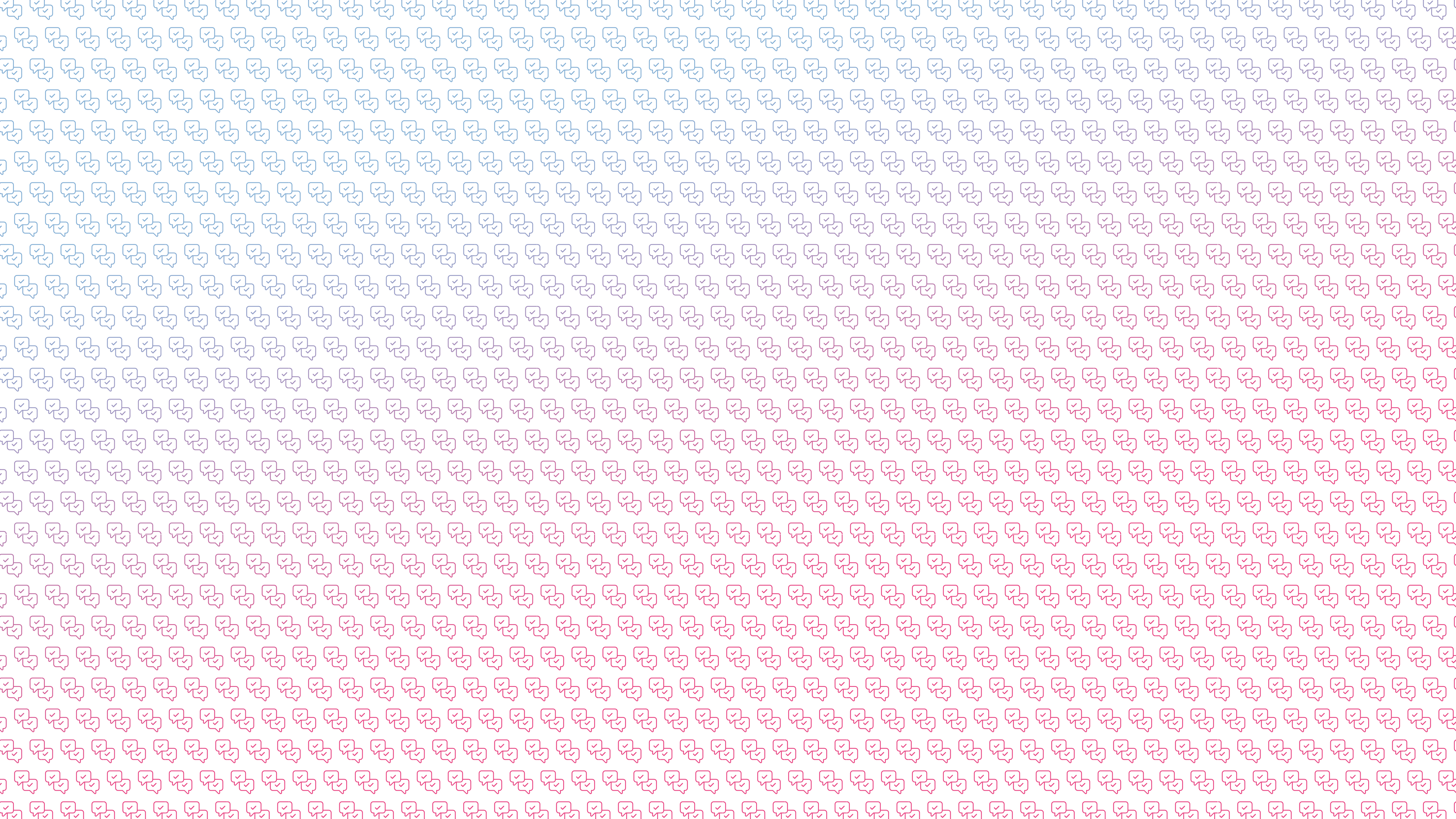 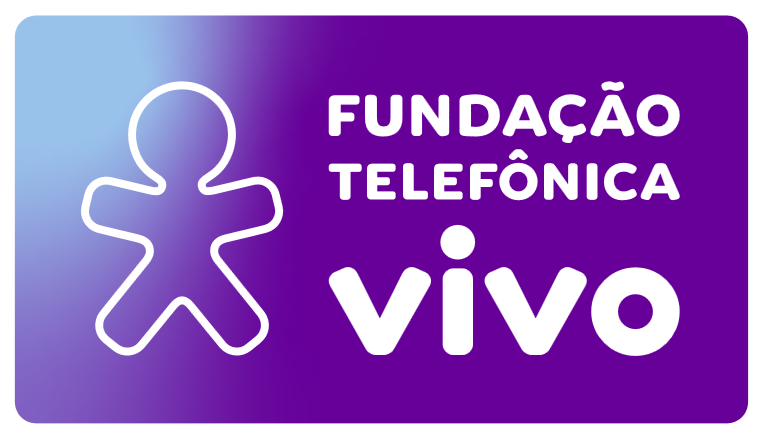 Título do slide
Subtítulo do slide
Lorem ipsum dolor sit amet, consectetur adipiscing elit, sed do eiusmod tempor incididunt ut labore et dolore magna aliqua. A arcu cursus vitae congue mauris rhoncus aenean. Lorem ipsum dolor sit amet consectetur adipiscing elit. Morbi quis commodo odio aenean sed adipiscing diam donec. Lobortis elementum nibh tellus molestie nunc non blandit. 
Turpis massa sed elementum tempus egestas sed sed risus pretium. Aenean pharetra magna ac placerat vestibulum lectus. Quam id leo in vitae turpis massa. Tortor id aliquet lectus proin nibh nisl condimentum id venenatis. Nascetur ridiculus mus mauris vitae ultricies. Nulla aliquet porttitor lacus luctus accumsan tortor posuere ac. Ut consequat semper viverra nam libero justo laoreet. Quisque egestas diam in arcu cursus. Scelerisque eu ultrices vitae auctor eu augue ut lectus arcu. Quis varius quam quisque id diam vel quam elementum. Urna cursus eget nunc scelerisque viverra. Congue eu consequat ac felis donec et odio.
Lorem ipsum dolor sit amet, consectetur adipiscing elit, sed do eiusmod tempor incididunt ut labore et dolore 
Lorem ipsum dolor sit amet, consectetur adipiscing elit, sed do eiusmod tempor incididunt ut labore et dolore 
Lorem ipsum dolor sit amet, consectetur adipiscing elit, sed do eiusmod tempor incididunt ut labore et dolore 
Lorem ipsum dolor sit amet, consectetur adipiscing elit, sed do eiusmod tempor incididunt ut labore et dolore 
Lorem ipsum dolor sit amet, consectetur adipiscing elit, sed do eiusmod tempor incididunt ut labore et dolore
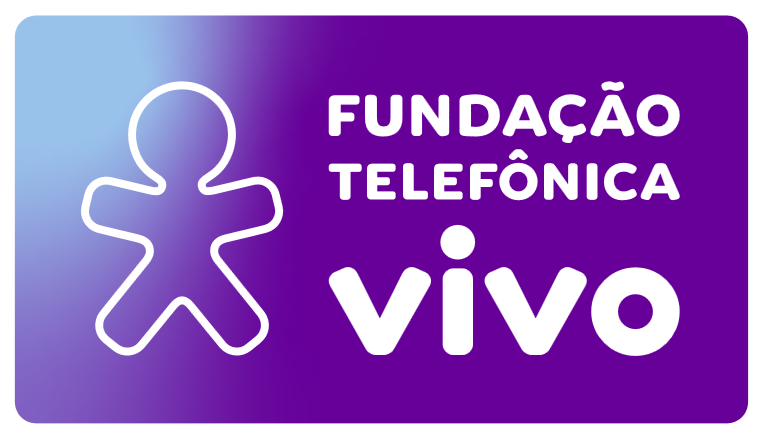 Título do slide
Subtítulo do slide
Dui ut ornare lectus sit amet est. Senectus et netus et malesuada fames ac turpis egestas sed. Morbi enim nunc faucibus a pellentesque sit. Ut sem nulla pharetra diam sit. Mus mauris vitae ultricies leo. Sit amet consectetur adipiscing elit pellentesque. Nullam eget felis eget nunc lobortis. Ullamcorper malesuada proin libero nunc consequat interdum varius sit. Elementum nibh tellus molestie nunc non blandit massa enim nec. Non diam phasellus vestibulum lorem sed.
Purus in massa tempor nec feugiat. Aliquam nulla facilisi cras fermentum. 
Nisl tincidunt eget nullam non nisi est. Porttitor rhoncus dolor purus non enim praesent elementum facilisis.
Vulputate odio ut enim blandit. Mauris a diam maecenas sed enim ut sem viverra aliquet. Suspendisse interdum consectetur libero id faucibus.
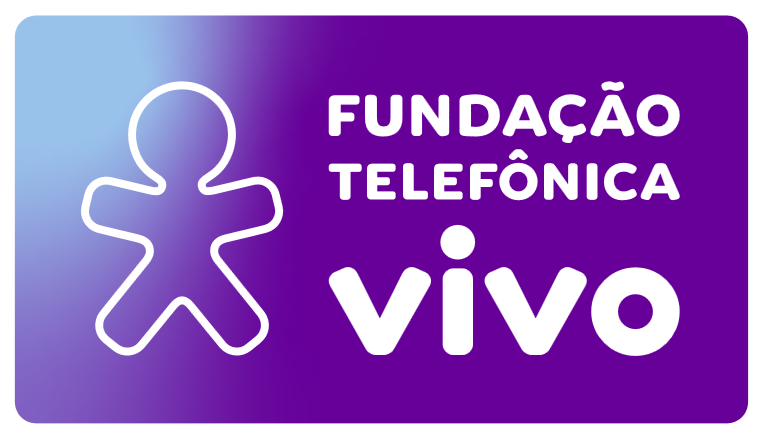 Título do slide
Subtítulo do slide
Dui ut ornare lectus sit amet est. Senectus et netus et malesuada fames ac turpis egestas sed. Morbi enim nunc faucibus a pellentesque sit. Ut sem nulla pharetra diam sit. Mus mauris vitae ultricies leo. Sit amet consectetur adipiscing elit pellentesque. Nullam eget felis eget nunc lobortis. Ullamcorper malesuada proin libero nunc consequat interdum varius sit. Elementum nibh tellus molestie nunc non blandit massa enim nec. Non diam phasellus vestibulum lorem sed.
Purus in massa tempor nec feugiat. Aliquam nulla facilisi cras fermentum. 
Nisl tincidunt eget nullam non nisi est. Porttitor rhoncus dolor purus non enim praesent elementum facilisis.
Vulputate odio ut enim blandit. Mauris a diam maecenas sed enim ut sem viverra aliquet. Suspendisse interdum consectetur libero id faucibus.
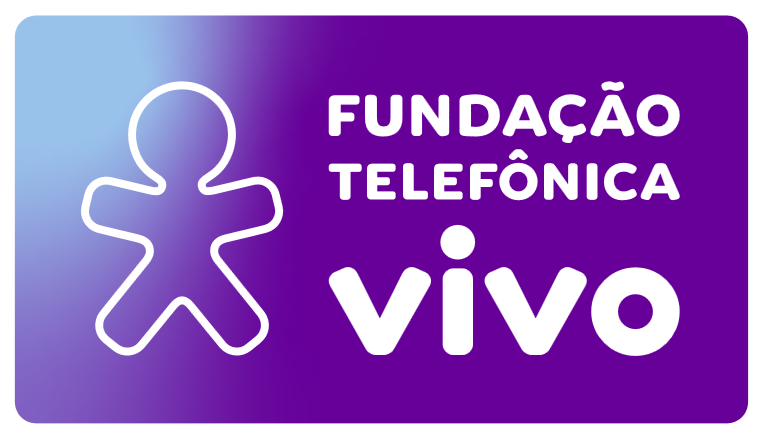 Título do slide
Subtítulo do slide
Dui ut ornare lectus sit amet est. Senectus et netus et malesuada fames ac turpis egestas sed. Morbi enim nunc faucibus a pellentesque sit. Ut sem nulla pharetra diam sit. Mus mauris vitae ultricies leo. Sit amet consectetur adipiscing elit pellentesque. Nullam eget felis eget nunc lobortis. Ullamcorper malesuada proin libero nunc consequat interdum varius sit. Elementum nibh tellus molestie nunc non blandit massa enim nec. Non diam phasellus vestibulum lorem sed.
Purus in massa tempor nec feugiat. Aliquam nulla facilisi cras fermentum. 
Nisl tincidunt eget nullam non nisi est. Porttitor rhoncus dolor purus non enim praesent elementum facilisis.
Vulputate odio ut enim blandit. Mauris a diam maecenas sed enim ut sem viverra aliquet. Suspendisse interdum consectetur libero id faucibus.
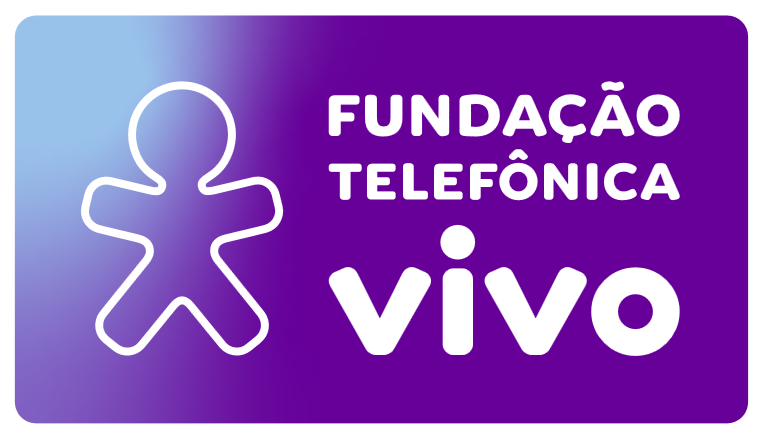 Título do slide
Subtítulo do slide
Aliquam sem fringilla ut morbi. Etiam sit amet nisl purus in mollis nunc sed id. Facilisi nullam vehicula ipsum a. Fringilla urna porttitor rhoncus dolor purus non enim praesent elementum.
Lorem ipsum dolor sit amet, consectetur adipiscing elit, sed do eiusmod tempor incididunt ut labore et dolore magna
Lorem ipsum dolor sit amet, consectetur adipiscing elit, sed do eiusmod tempor incididunt ut labore et dolore magna
Lorem ipsum dolor sit amet, consectetur adipiscing elit, sed do eiusmod tempor incididunt ut labore et dolore magna
Lorem ipsum dolor sit amet, consectetur adipiscing elit, sed do eiusmod tempor incididunt ut labore et dolore magna
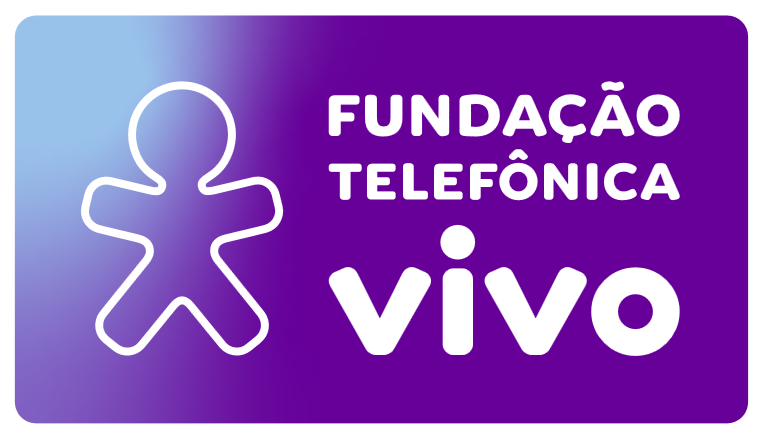 Título do slide
Subtítulo do slide
Aliquam sem fringilla ut morbi. Etiam sit amet nisl purus in mollis nunc sed id. Facilisi nullam vehicula ipsum a. Fringilla urna porttitor rhoncus dolor purus non enim praesent elementum.
Lorem ipsum dolor sit amet, consectetur adipiscing elit, sed do eiusmod tempor incididunt ut labore et dolore magna
Lorem ipsum dolor sit amet, consectetur adipiscing elit, sed do eiusmod tempor incididunt ut labore et dolore magna
Lorem ipsum dolor sit amet, consectetur adipiscing elit, sed do eiusmod tempor incididunt ut labore et dolore magna
Lorem ipsum dolor sit amet, consectetur adipiscing elit, sed do eiusmod tempor incididunt ut labore et dolore magna
Título do slide
Subtítulo do slide
Aliquam sem fringilla ut morbi. Etiam sit amet nisl purus in mollis nunc sed id. Facilisi nullam vehicula ipsum a. Fringilla urna porttitor rhoncus dolor purus non enim praesent elementum.
Lorem ipsum dolor sit amet, consectetur adipiscing elit, sed do eiusmod tempor incididunt ut labore et dolore magna
Lorem ipsum dolor sit amet, consectetur adipiscing elit, sed do eiusmod tempor incididunt ut labore et dolore magna
Lorem ipsum dolor sit amet, consectetur adipiscing elit, sed do eiusmod tempor incididunt ut labore et dolore magna
Lorem ipsum dolor sit amet, consectetur adipiscing elit, sed do eiusmod tempor incididunt ut labore et dolore magna
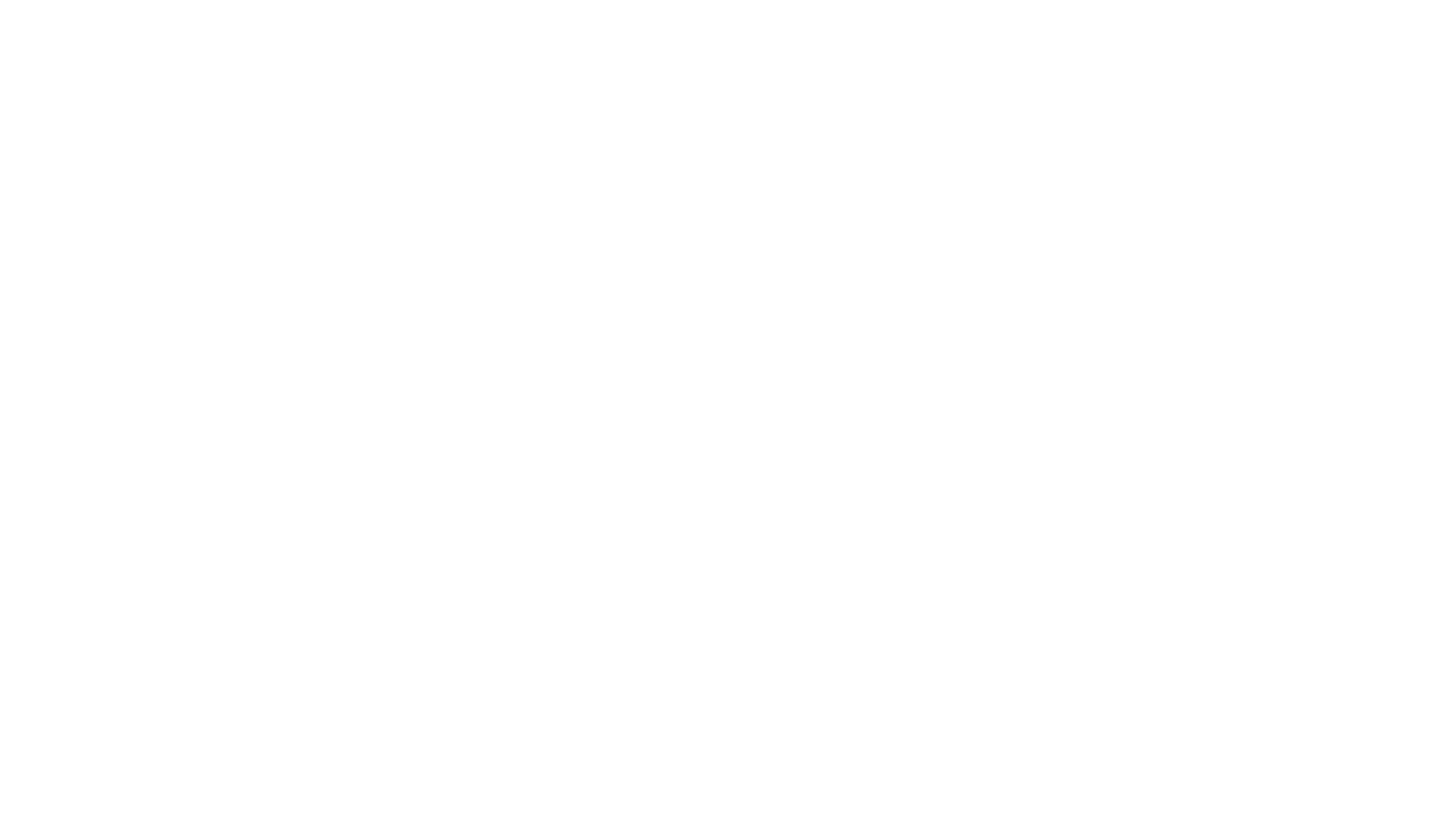 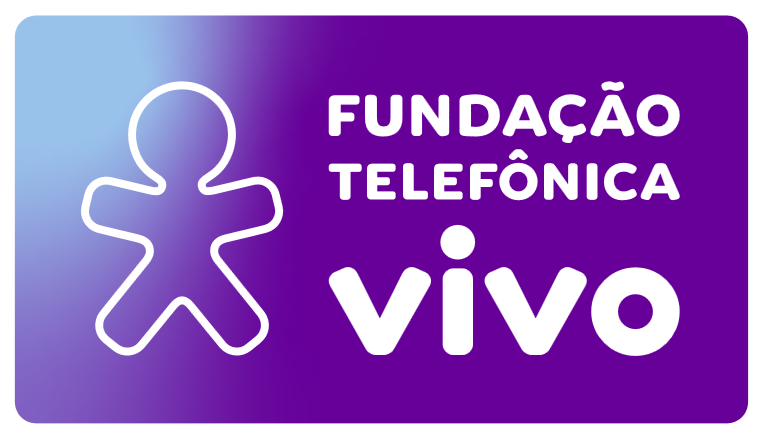 Título do slide
Subtítulo do slide
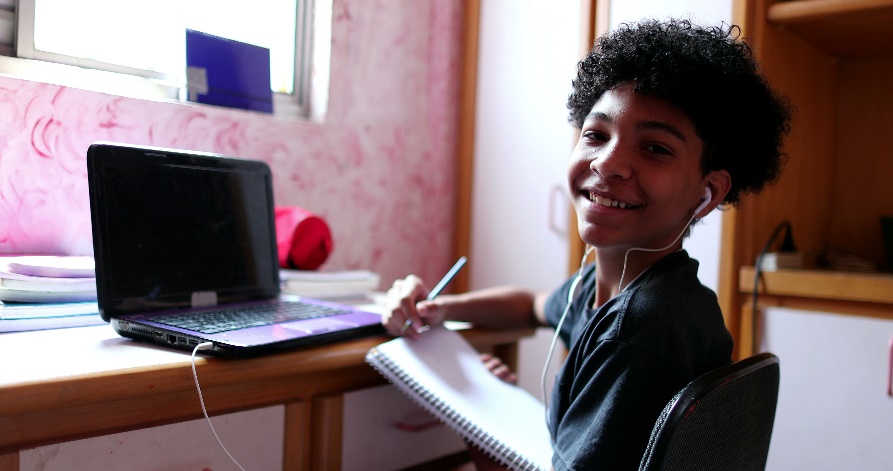 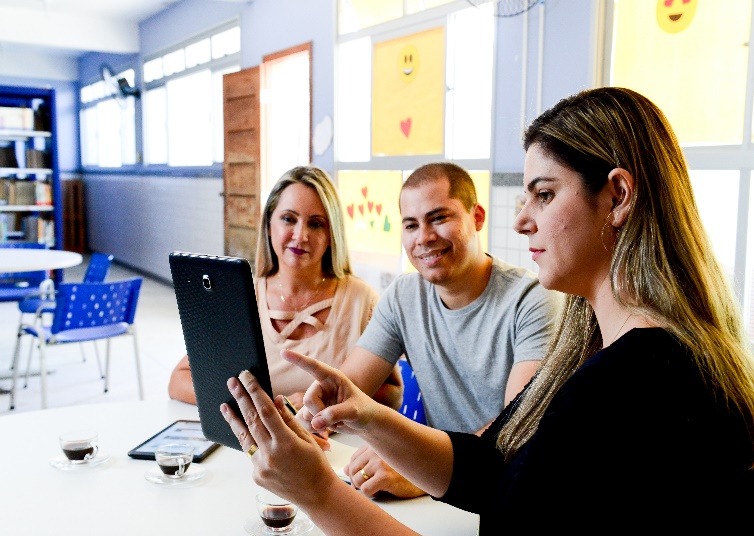 A lacus vestibulum sed arcu. In pellentesque massa placerat duis ultricies lacus. Non enim praesent elementum facilisis leo. Odio euismod lacinia at quis risus sed vulputate. aenean et tortor. Felis eget velit aliquet sagittis id consectetur. Ut faucibus pulvinar elementum integer enim neque. Ultrices neque ornare aenean euismod. Vulputate odio ut enim blandit.
Nulla porttitor massa id neque aliquam vestibulum morbi. Magna fringilla urna porttitor rhoncus dolor purus non enim praesent. Gravida cum sociis natoque penatibus et magnis dis parturient montes. Nec sagittis aliquam malesuada bibendum arcu vitae elementum. Arcu cursus vitae congue mauris rhoncus. Sit amet nisl suscipit adipiscing bibendum est.
Lorem ipsum dolor sit amet, consectetur adipiscing elit, sed do eiusmod tempor incididunt ut labore et dolore magna aliqua. Semper viverra nam libero justo laoreet. Aliquet eget sit amet tellus. Hendrerit gravida rutrum quisque non tellus orci ac. Imperdiet dui accumsan sit amet nulla facilisi morbi. Suspendisse in est ante in nibh mauris cursus.
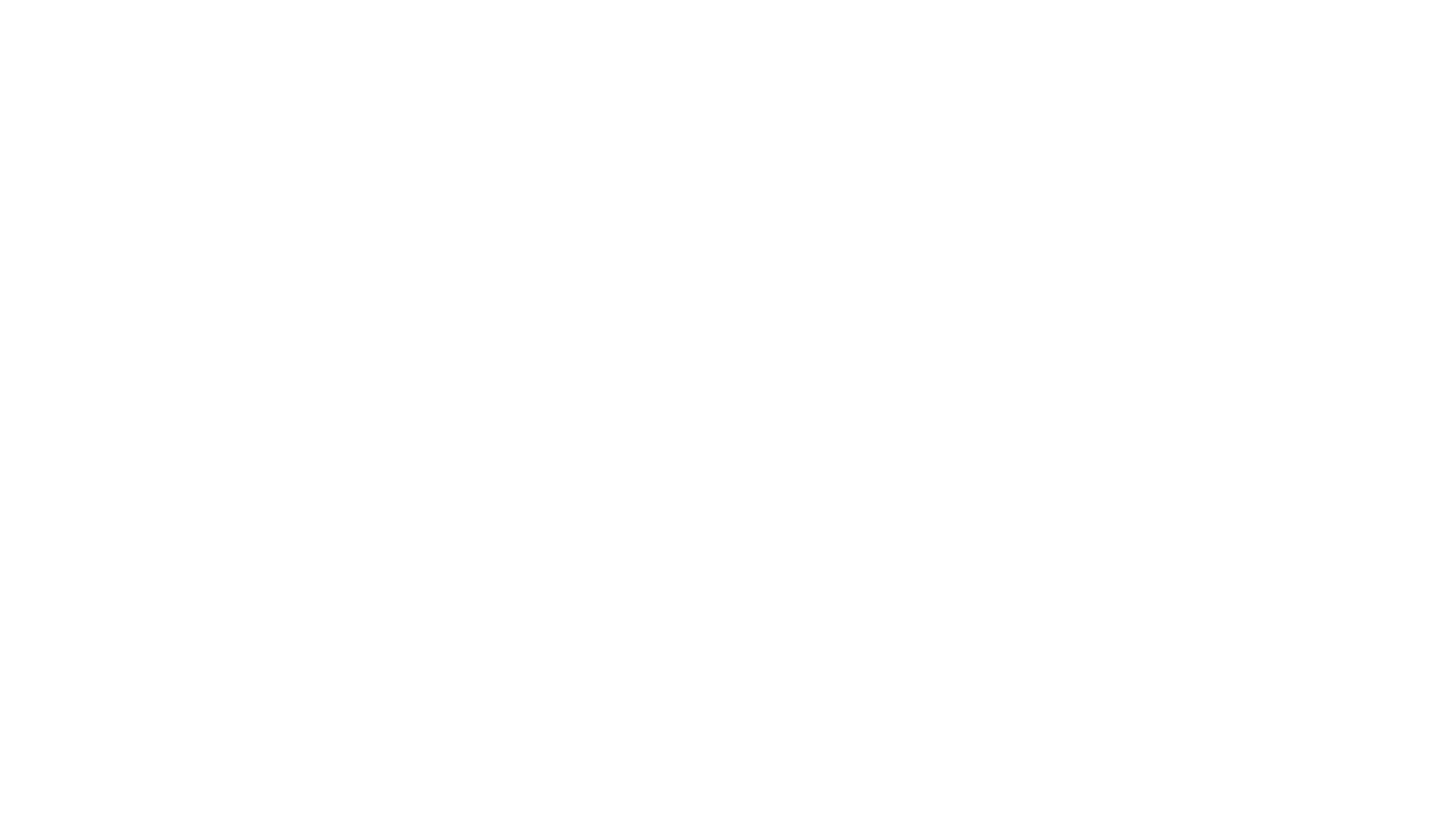 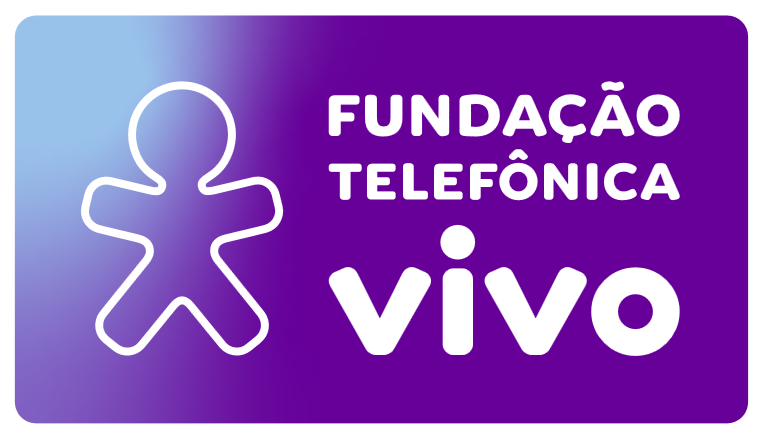 Título do slide
Subtítulo do slide
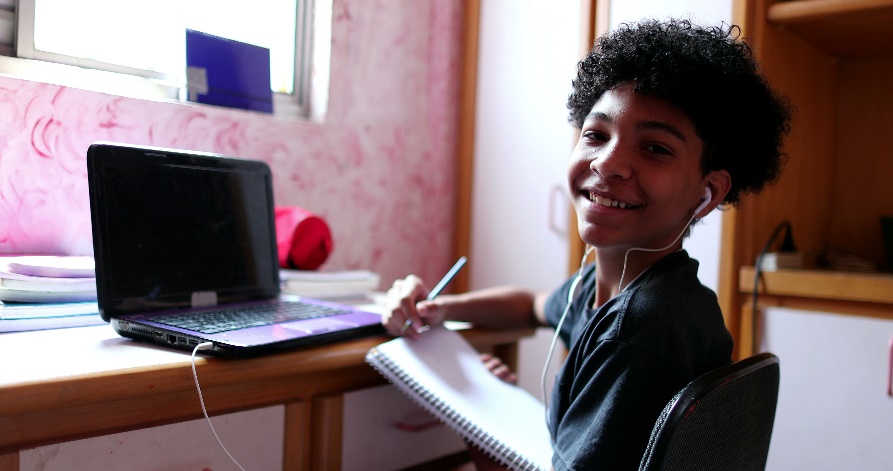 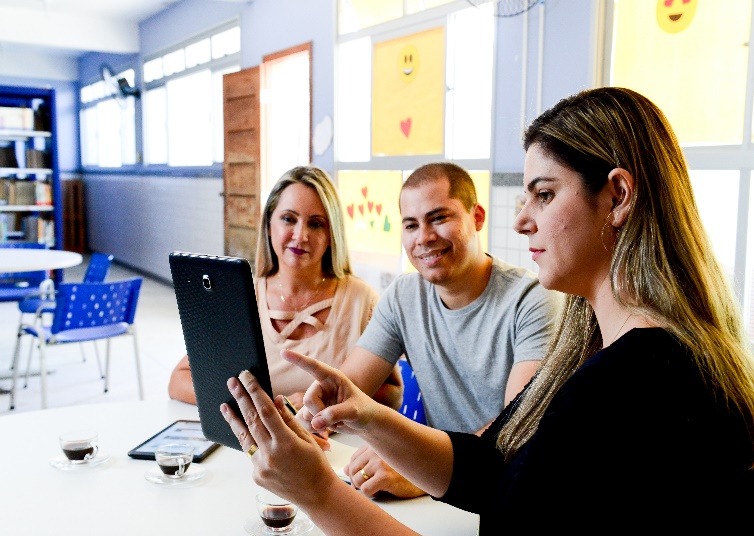 A lacus vestibulum sed arcu. In pellentesque massa placerat duis ultricies lacus. Non enim praesent elementum facilisis leo. Odio euismod lacinia at quis risus sed vulputate. aenean et tortor. Felis eget velit aliquet sagittis id consectetur. Ut faucibus pulvinar elementum integer enim neque. Ultrices neque ornare aenean euismod. Vulputate odio ut enim blandit.
Nulla porttitor massa id neque aliquam vestibulum morbi. Magna fringilla urna porttitor rhoncus dolor purus non enim praesent. Gravida cum sociis natoque penatibus et magnis dis parturient montes. Nec sagittis aliquam malesuada bibendum arcu vitae elementum. Arcu cursus vitae congue mauris rhoncus. Sit amet nisl suscipit adipiscing bibendum est.
Lorem ipsum dolor sit amet, consectetur adipiscing elit, sed do eiusmod tempor incididunt ut labore et dolore magna aliqua. Semper viverra nam libero justo laoreet. Aliquet eget sit amet tellus. Hendrerit gravida rutrum quisque non tellus orci ac. Imperdiet dui accumsan sit amet nulla facilisi morbi. Suspendisse in est ante in nibh mauris cursus.
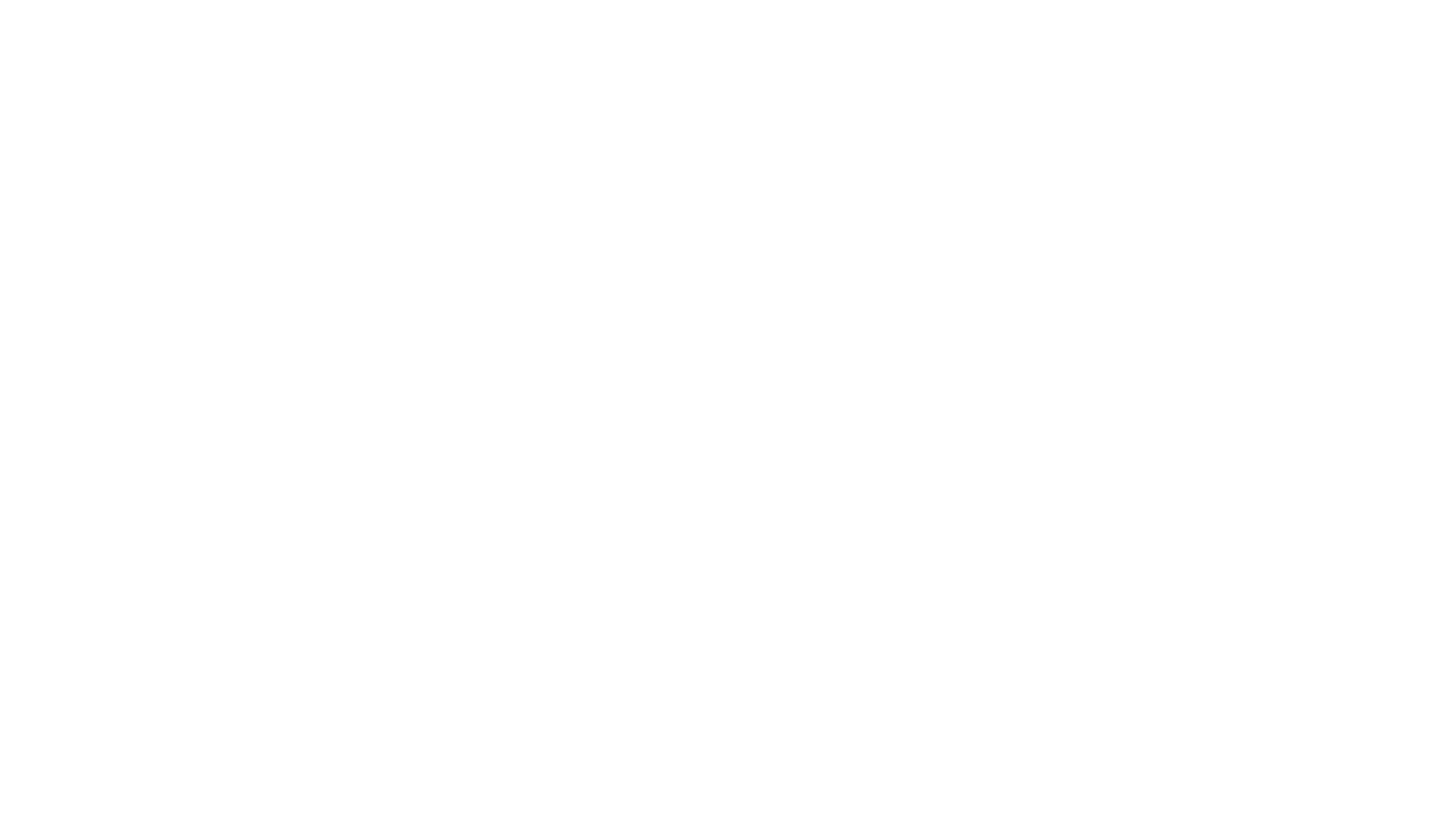 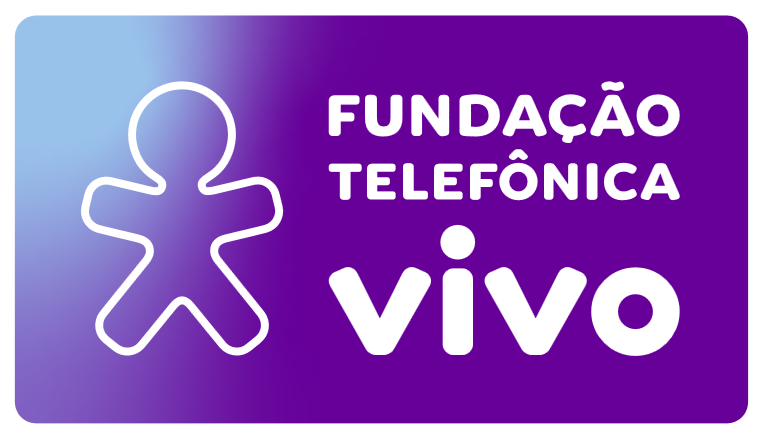 Título do slide
Subtítulo do slide
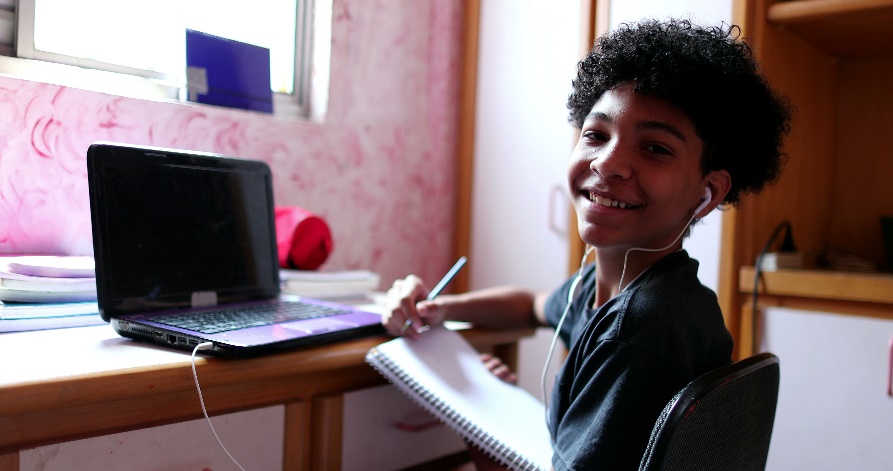 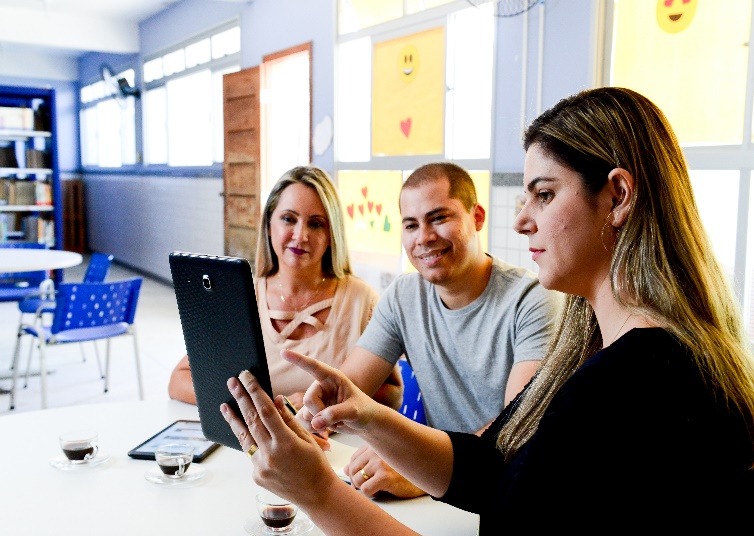 A lacus vestibulum sed arcu. In pellentesque massa placerat duis ultricies lacus. Non enim praesent elementum facilisis leo. Odio euismod lacinia at quis risus sed vulputate. aenean et tortor. Felis eget velit aliquet sagittis id consectetur. Ut faucibus pulvinar elementum integer enim neque. Ultrices neque ornare aenean euismod. Vulputate odio ut enim blandit.
Nulla porttitor massa id neque aliquam vestibulum morbi. Magna fringilla urna porttitor rhoncus dolor purus non enim praesent. Gravida cum sociis natoque penatibus et magnis dis parturient montes. Nec sagittis aliquam malesuada bibendum arcu vitae elementum. Arcu cursus vitae congue mauris rhoncus. Sit amet nisl suscipit adipiscing bibendum est.
Lorem ipsum dolor sit amet, consectetur adipiscing elit, sed do eiusmod tempor incididunt ut labore et dolore magna aliqua. Semper viverra nam libero justo laoreet. Aliquet eget sit amet tellus. Hendrerit gravida rutrum quisque non tellus orci ac. Imperdiet dui accumsan sit amet nulla facilisi morbi. Suspendisse in est ante in nibh mauris cursus.
Título do slide
Subtítulo do slide
A lacus vestibulum sed arcu. In pellentesque massa placerat duis ultricies lacus. Non enim praesent elementum facilisis leo:
Aliquet eget sit amet tellus 
Hendrerit gravida rutrum quisque non tellus orci ac
Imperdiet dui accumsan sit amet nulla facilisi morbi
A arcu cursus vitae congue enim blandit volutpat
A lacus vestibulum sed arcu. In pellentesque massa placerat duis ultricies lacus. Non enim praesent elementum facilisis leo:
Aliquet eget sit amet tellus 
Hendrerit gravida rutrum quisque non tellus orci ac
Imperdiet dui accumsan sit amet nulla facilisi morbi
A arcu cursus vitae congue enim blandit volutpat
A lacus vestibulum sed arcu. In pellentesque massa placerat duis ultricies lacus. Non enim praesent elementum facilisis leo:
Aliquet eget sit amet tellus 
Hendrerit gravida rutrum quisque non tellus orci ac
Imperdiet dui accumsan sit amet nulla facilisi morbi
A arcu cursus vitae congue enim blandit volutpat
Título do slide
Subtítulo do slide
A lacus vestibulum sed arcu. In pellentesque massa placerat duis ultricies lacus. Non enim praesent elementum facilisis leo:
Aliquet eget sit amet tellus 
Hendrerit gravida rutrum quisque non tellus orci ac
Imperdiet dui accumsan sit amet nulla facilisi morbi
A arcu cursus vitae congue enim blandit volutpat
A lacus vestibulum sed arcu. In pellentesque massa placerat duis ultricies lacus. Non enim praesent elementum facilisis leo:
Aliquet eget sit amet tellus 
Hendrerit gravida rutrum quisque non tellus orci ac
Imperdiet dui accumsan sit amet nulla facilisi morbi
A arcu cursus vitae congue enim blandit volutpat
A lacus vestibulum sed arcu. In pellentesque massa placerat duis ultricies lacus. Non enim praesent elementum facilisis leo:
Aliquet eget sit amet tellus 
Hendrerit gravida rutrum quisque non tellus orci ac
Imperdiet dui accumsan sit amet nulla facilisi morbi
A arcu cursus vitae congue enim blandit volutpat
Título do slide
Subtítulo do slide
A lacus vestibulum sed arcu. In pellentesque massa placerat duis ultricies lacus. Non enim praesent elementum facilisis leo:
Aliquet eget sit amet tellus 
Hendrerit gravida rutrum quisque non tellus orci ac
Imperdiet dui accumsan sit amet nulla facilisi morbi
A arcu cursus vitae congue enim blandit volutpat
A lacus vestibulum sed arcu. In pellentesque massa placerat duis ultricies lacus. Non enim praesent elementum facilisis leo:
Aliquet eget sit amet tellus 
Hendrerit gravida rutrum quisque non tellus orci ac
Imperdiet dui accumsan sit amet nulla facilisi morbi
A arcu cursus vitae congue enim blandit volutpat
A lacus vestibulum sed arcu. In pellentesque massa placerat duis ultricies lacus. Non enim praesent elementum facilisis leo:
Aliquet eget sit amet tellus 
Hendrerit gravida rutrum quisque non tellus orci ac
Imperdiet dui accumsan sit amet nulla facilisi morbi
A arcu cursus vitae congue enim blandit volutpat
Título do slide
Subtítulo do slide
Suspendisse in est ante in nibh mauris cursus. Nulla porttitor id neque aliquam vestibulum morbi
Magna fringilla urna porttitor rhoncus dolor purus non enim 
Gravida cum sociis natoque penatibus et magnis dis parturient montes 
Nec sagittis aliquam malesuada bibendum arcu vitae elementum 
Arcu cursus vitae congue mauris rhoncus. Sit amet nisl suscipit adipiscing bibendum est
Título do slide
Subtítulo do slide
Suspendisse in est ante in nibh mauris cursus. Nulla porttitor id neque aliquam vestibulum morbi
Magna fringilla urna porttitor rhoncus dolor purus non enim 
Gravida cum sociis natoque penatibus et magnis dis parturient montes 
Nec sagittis aliquam malesuada bibendum arcu vitae elementum 
Arcu cursus vitae congue mauris rhoncus. Sit amet nisl suscipit adipiscing bibendum est
Título do slide
Subtítulo do slide
Suspendisse in est ante in nibh mauris cursus. Nulla porttitor id neque aliquam vestibulum morbi
Magna fringilla urna porttitor rhoncus dolor purus non enim 
Gravida cum sociis natoque penatibus et magnis dis parturient montes 
Nec sagittis aliquam malesuada bibendum arcu vitae elementum 
Arcu cursus vitae congue mauris rhoncus. Sit amet nisl suscipit adipiscing bibendum est
Título do slide
Subtítulo do slide
Suspendisse in est ante in nibh mauris cursus. Nulla porttitor id neque aliquam vestibulum morbi
Magna fringilla urna porttitor rhoncus dolor purus non enim 
Gravida cum sociis natoque penatibus et magnis dis parturient montes 
Nec sagittis aliquam malesuada bibendum arcu vitae elementum 
Arcu cursus vitae congue mauris rhoncus. Sit amet nisl suscipit adipiscing bibendum est
Título do slide
Subtítulo do slide
Suspendisse in est ante in nibh mauris cursus. Nulla porttitor id neque aliquam vestibulum morbi
Magna fringilla urna porttitor rhoncus dolor purus non enim 
Gravida cum sociis natoque penatibus et magnis dis parturient montes 
Nec sagittis aliquam malesuada bibendum arcu vitae elementum 
Arcu cursus vitae congue mauris rhoncus. Sit amet nisl suscipit adipiscing bibendum est
Título do slide
Subtítulo do slide
Suspendisse in est ante in nibh mauris cursus. Nulla porttitor id neque aliquam vestibulum morbi
Magna fringilla urna porttitor rhoncus dolor purus non enim 
Gravida cum sociis natoque penatibus et magnis dis parturient montes 
Nec sagittis aliquam malesuada bibendum arcu vitae elementum 
Arcu cursus vitae congue mauris rhoncus. Sit amet nisl suscipit adipiscing bibendum est
Título do slide
Subtítulo do slide
Suspendisse in est ante in nibh mauris cursus. Nulla porttitor id neque aliquam vestibulum morbi
Magna fringilla urna porttitor rhoncus dolor purus non enim 
Gravida cum sociis natoque penatibus et magnis dis parturient montes 
Nec sagittis aliquam malesuada bibendum arcu vitae elementum 
Arcu cursus vitae congue mauris rhoncus. Sit amet nisl suscipit adipiscing bibendum est
Título do slide
Subtítulo do slide
Suspendisse in est ante in nibh mauris cursus. Nulla porttitor id neque aliquam vestibulum morbi
Magna fringilla urna porttitor rhoncus dolor purus non enim 
Gravida cum sociis natoque penatibus et magnis dis parturient montes 
Nec sagittis aliquam malesuada bibendum arcu vitae elementum 
Arcu cursus vitae congue mauris rhoncus. Sit amet nisl suscipit adipiscing bibendum est
Título do slide
Subtítulo do slide
Suspendisse in est ante in nibh mauris cursus. Nulla porttitor id neque aliquam vestibulum morbi
Magna fringilla urna porttitor rhoncus dolor purus non enim 
Gravida cum sociis natoque penatibus et magnis dis parturient montes 
Nec sagittis aliquam malesuada bibendum arcu vitae elementum 
Arcu cursus vitae congue mauris rhoncus. Sit amet nisl suscipit adipiscing bibendum est
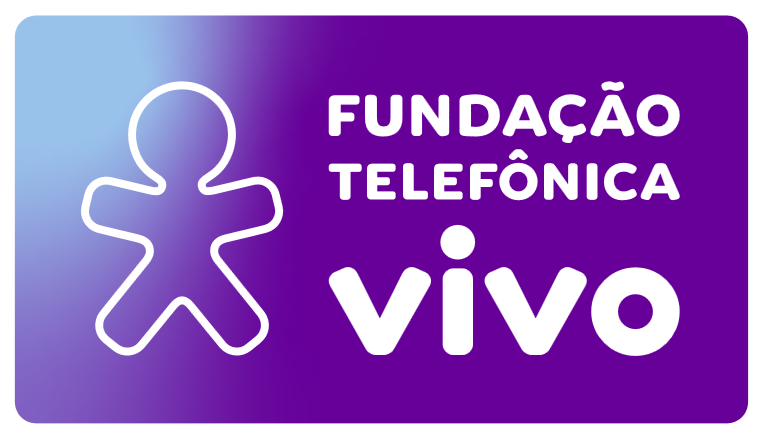 Título do slide
Subtítulo do slide
Lorem ipsum dolor sit amet, consectetur adipiscing elit, sed do eiusmod tempor incididunt ut labore et dolore magna aliqua.
XXX
Imperdiet dui accumsan sit amet
XXX
Imperdiet dui accumsan sit amet
XXX
Imperdiet dui accumsan sit amet
XXX
Imperdiet dui accumsan sit amet
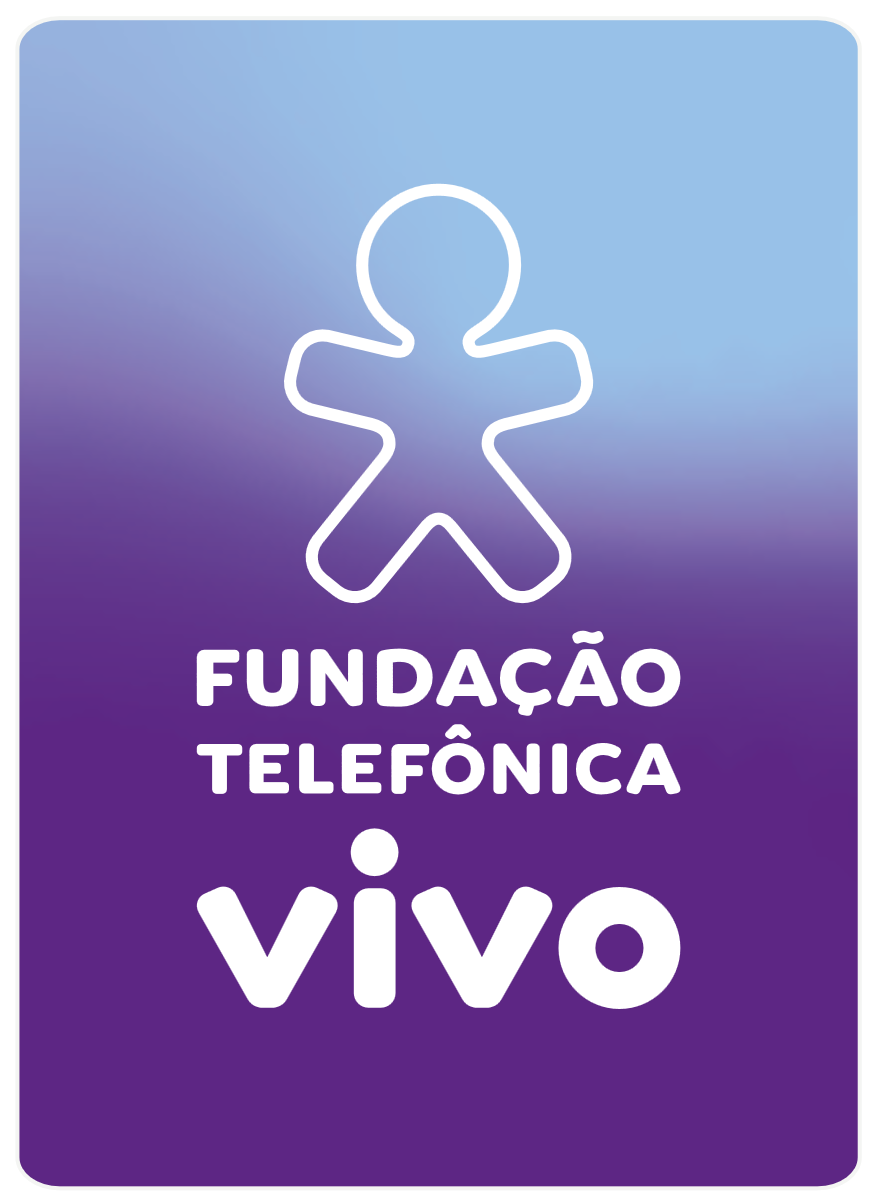 Título do slide
Subtítulo do slide
Lorem ipsum dolor sit amet, consectetur adipiscing elit, sed do eiusmod tempor incididunt ut labore et dolore magna aliqua.
XXX
Imperdiet dui accumsan sit amet
XXX
Imperdiet dui accumsan sit amet
XXX
Imperdiet dui accumsan sit amet
XXX
Imperdiet dui accumsan sit amet
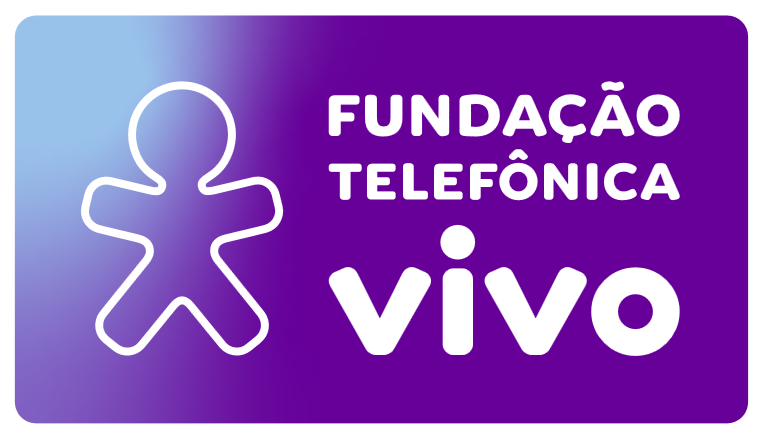 Título do slide
Subtítulo do slide
Lorem ipsum dolor sit amet, consectetur adipiscing elit, sed do eiusmod tempor incididunt ut labore et dolore magna aliqua.
XXX
Imperdiet dui accumsan sit amet
XXX
Imperdiet dui accumsan sit amet
XXX
Imperdiet dui accumsan sit amet
XXX
Imperdiet dui accumsan sit amet
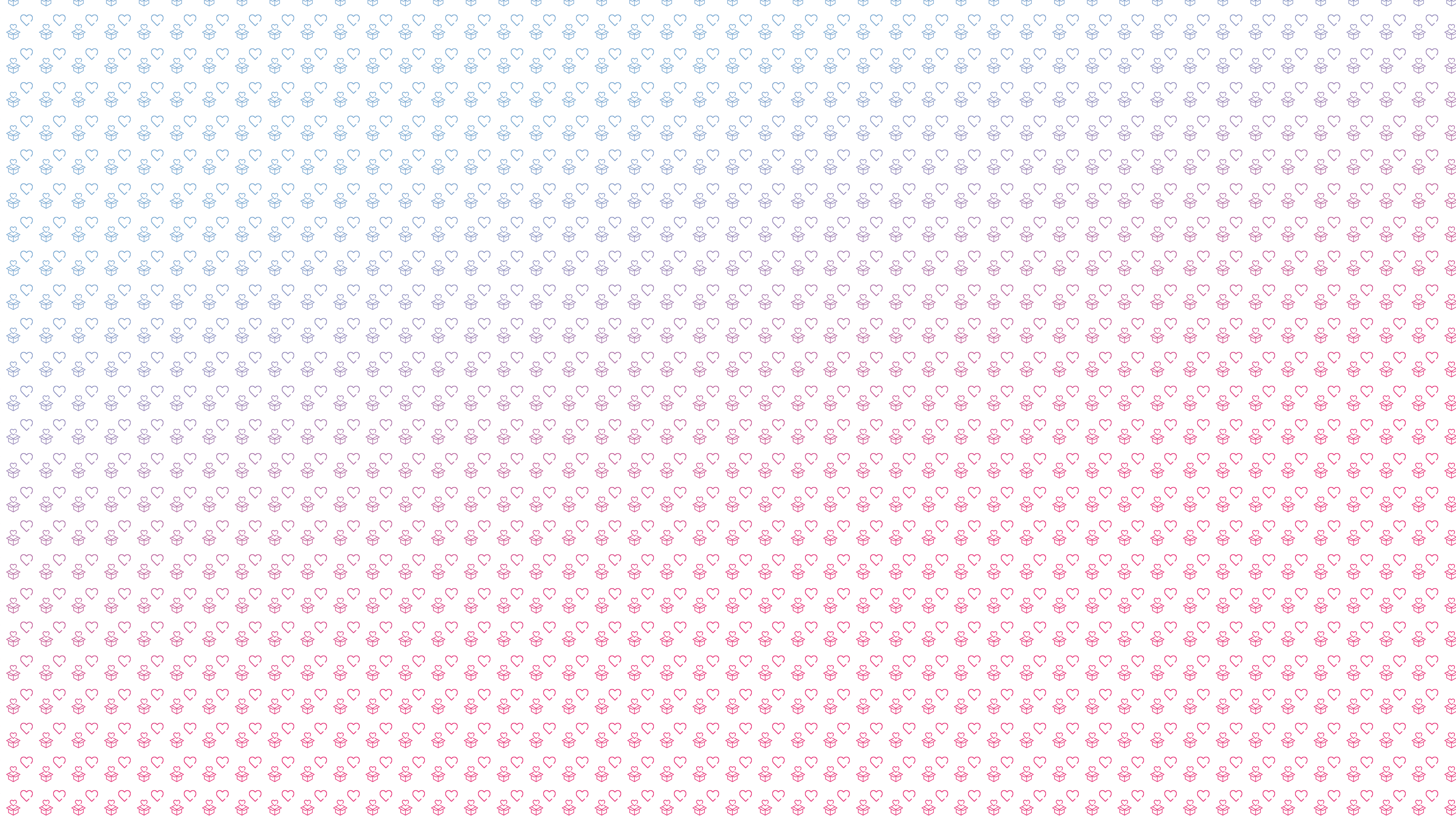 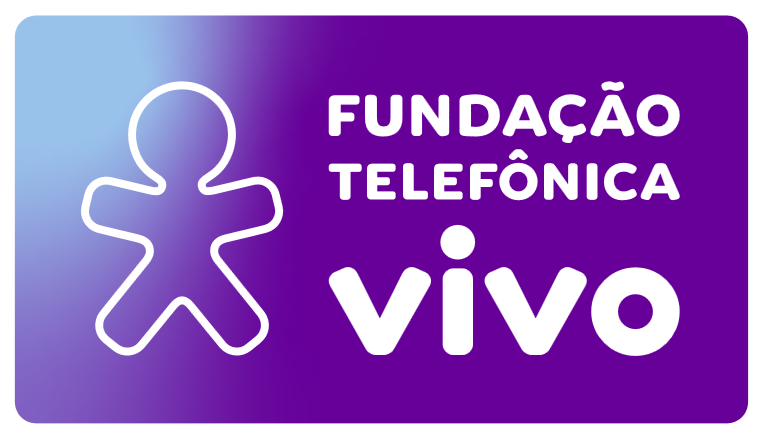 Título do slide
Subtítulo do slide
Nascetur ridiculus mus mauris vitae ultricies leo integer malesuada nunc. Malesuada nunc vel risus commodo viverra. Vel turpis nunc eget lorem. Natoque penatibus et magnis dis
Magna fringilla urna porttitor rhoncus dolor purus non enim 
Gravida cum sociis natoque penatibus et magnis dis parturient montes 
Nec sagittis aliquam malesuada bibendum arcu vitae elementum
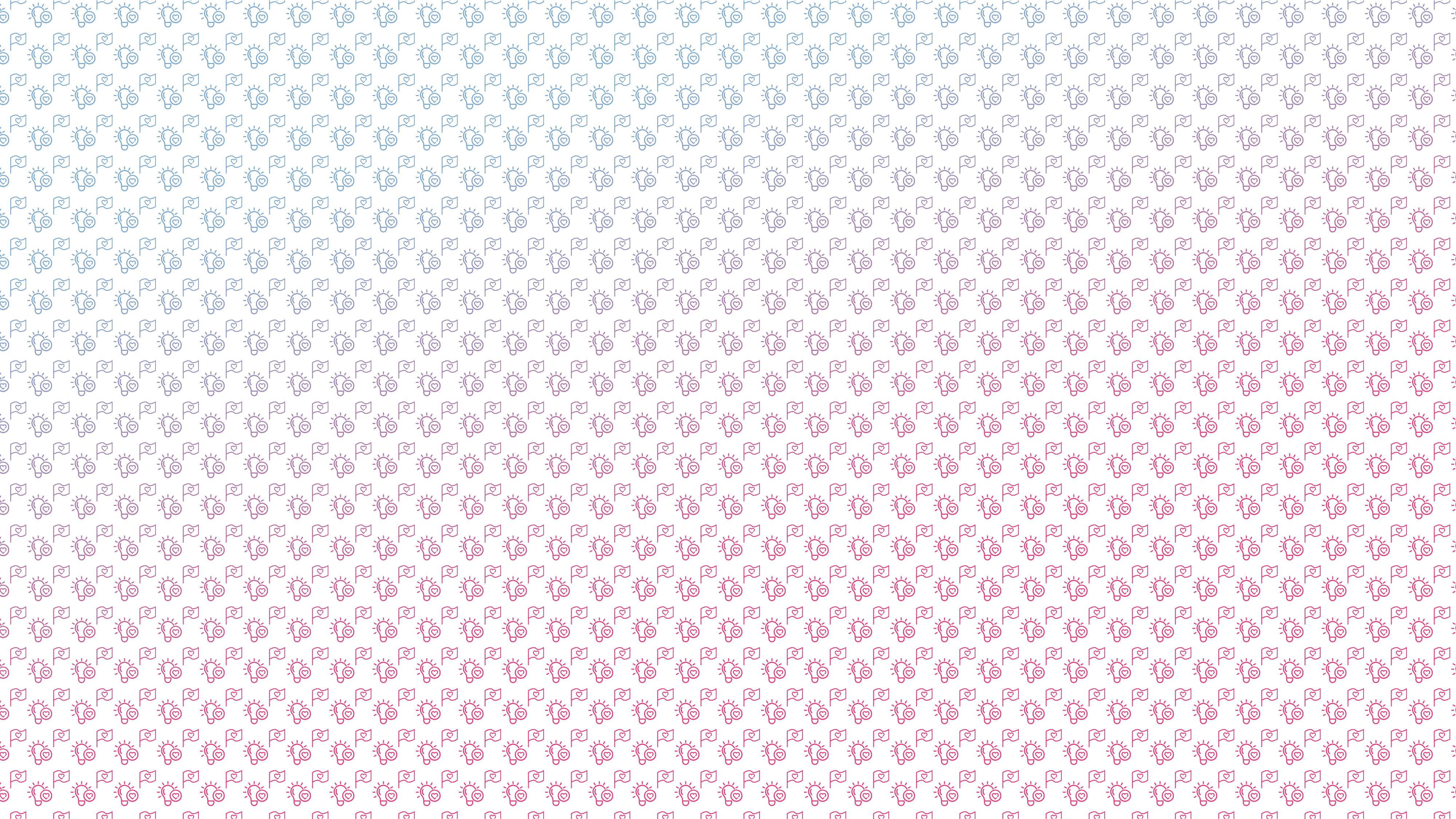 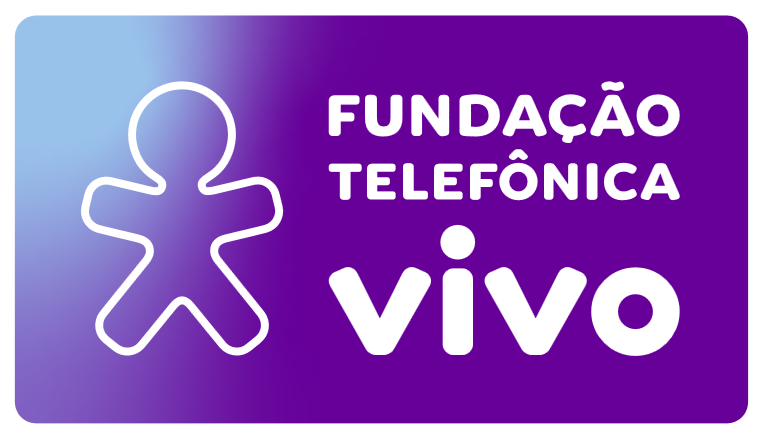 Título do slide
Subtítulo do slide
Nascetur ridiculus mus mauris vitae ultricies leo integer malesuada nunc. Malesuada nunc vel risus commodo viverra. Vel turpis nunc eget lorem. Natoque penatibus et magnis dis
Magna fringilla urna porttitor rhoncus dolor purus non enim 
Gravida cum sociis natoque penatibus et magnis dis parturient montes 
Nec sagittis aliquam malesuada bibendum arcu vitae elementum
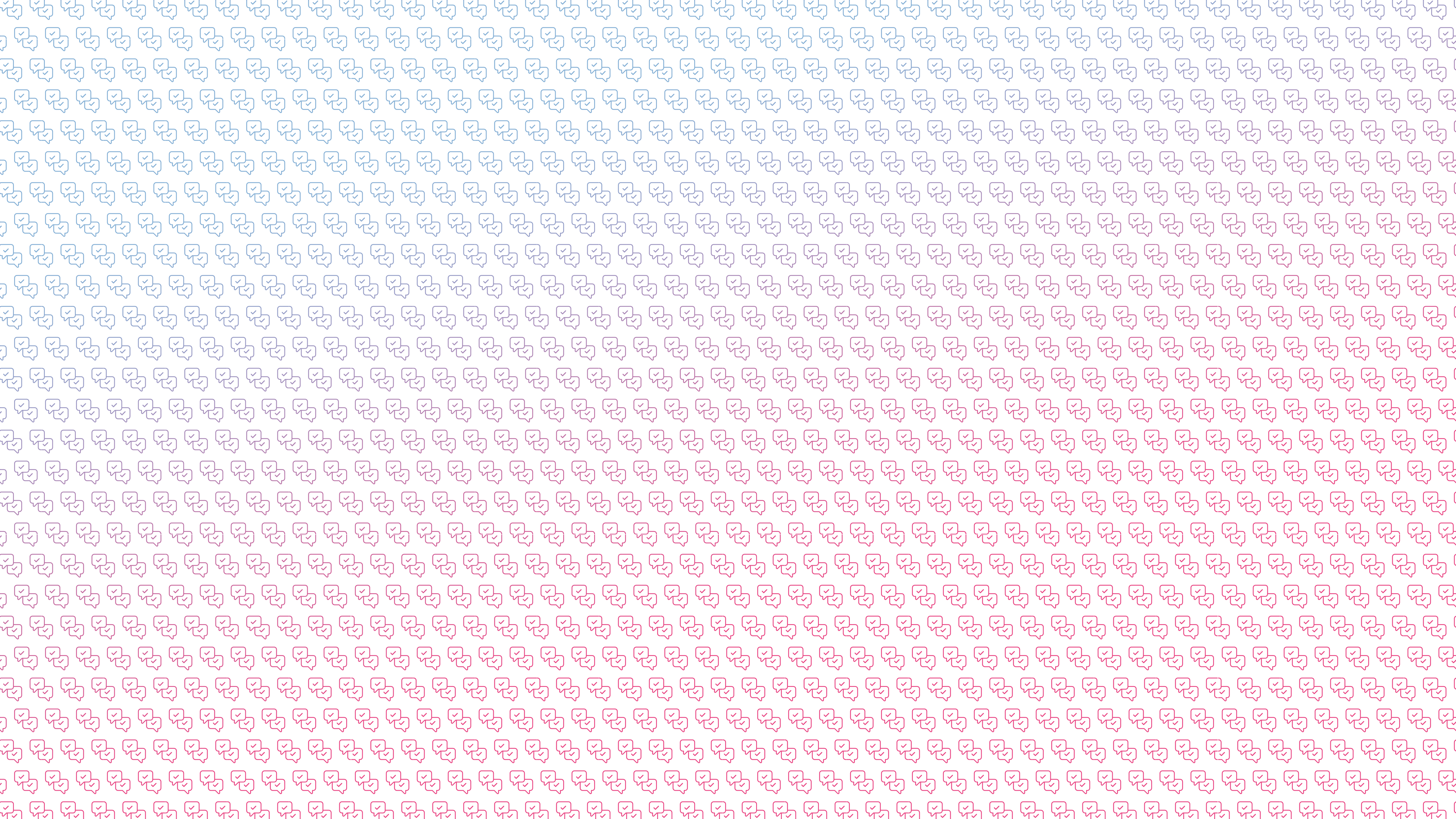 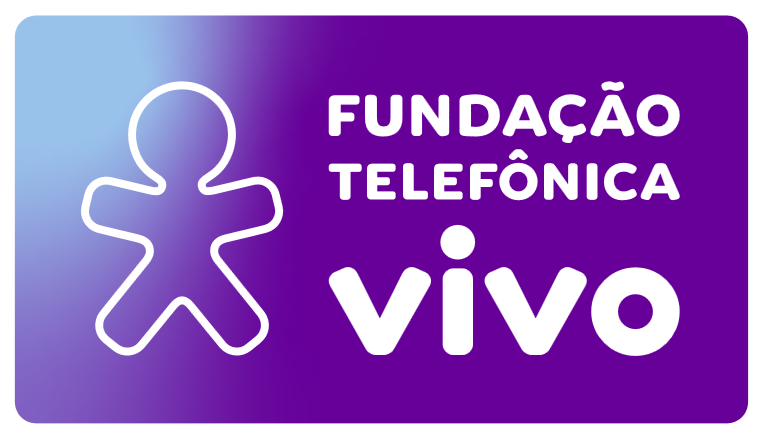 Título do slide
Subtítulo do slide
Nascetur ridiculus mus mauris vitae ultricies leo integer malesuada nunc. Malesuada nunc vel risus commodo viverra. Vel turpis nunc eget lorem. Natoque penatibus et magnis dis
Magna fringilla urna porttitor rhoncus dolor purus non enim 
Gravida cum sociis natoque penatibus et magnis dis parturient montes 
Nec sagittis aliquam malesuada bibendum arcu vitae elementum
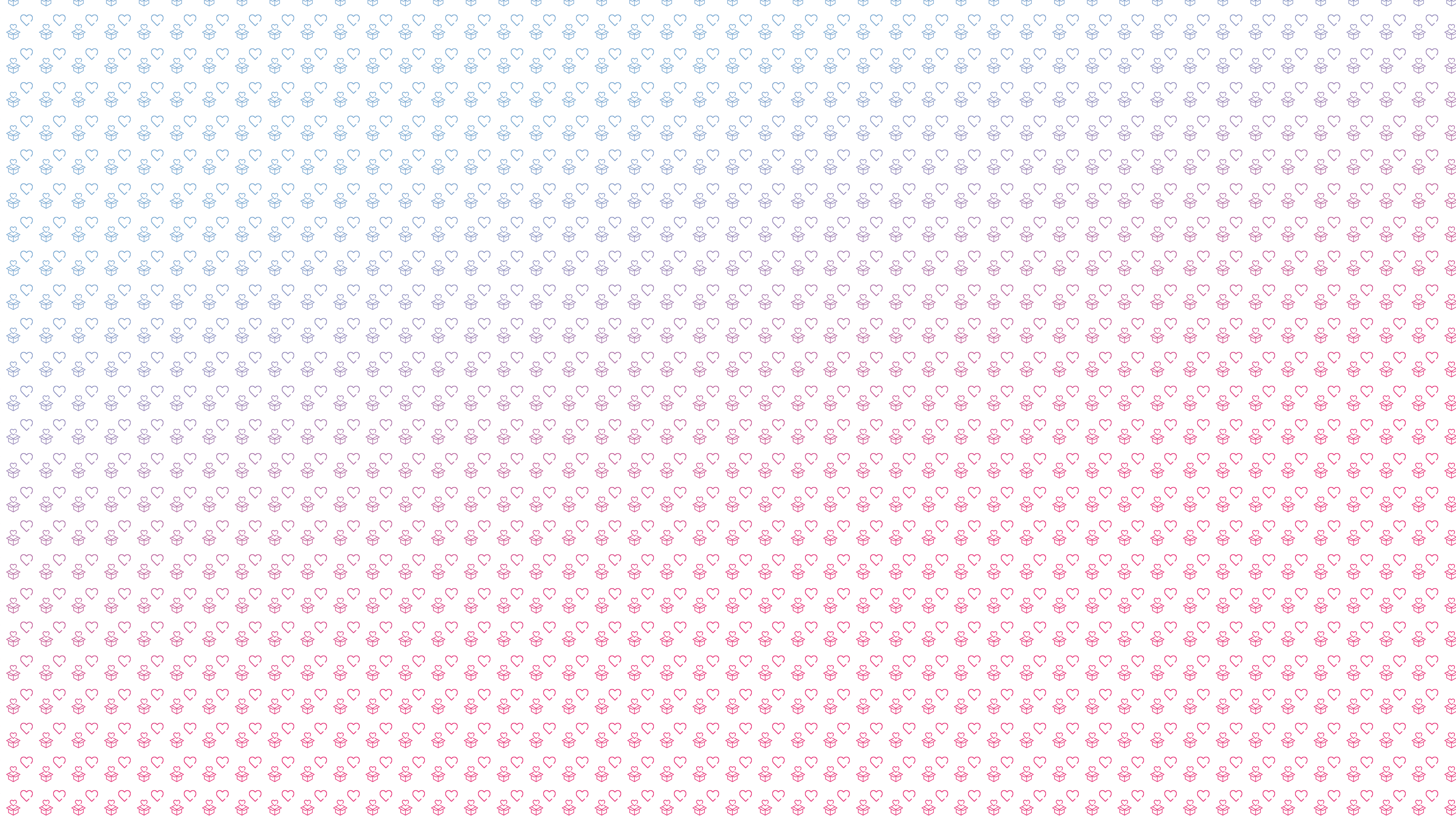 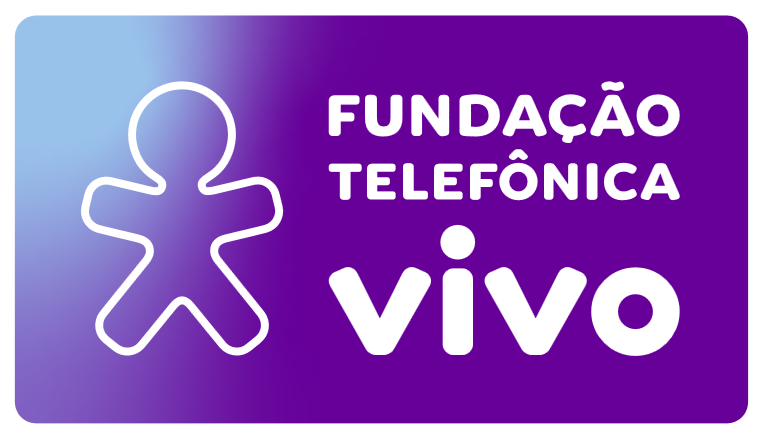 Título do slide
Subtítulo do slide
Nascetur ridiculus mus mauris vitae ultricies leo integer malesuada nunc. Malesuada nunc vel risus commodo viverra. Vel turpis nunc eget lorem. Natoque penatibus et magnis dis
Magna fringilla urna porttitor rhoncus dolor purus non enim 
Gravida cum sociis natoque penatibus et magnis dis parturient montes 
Nec sagittis aliquam malesuada bibendum arcu vitae elementum
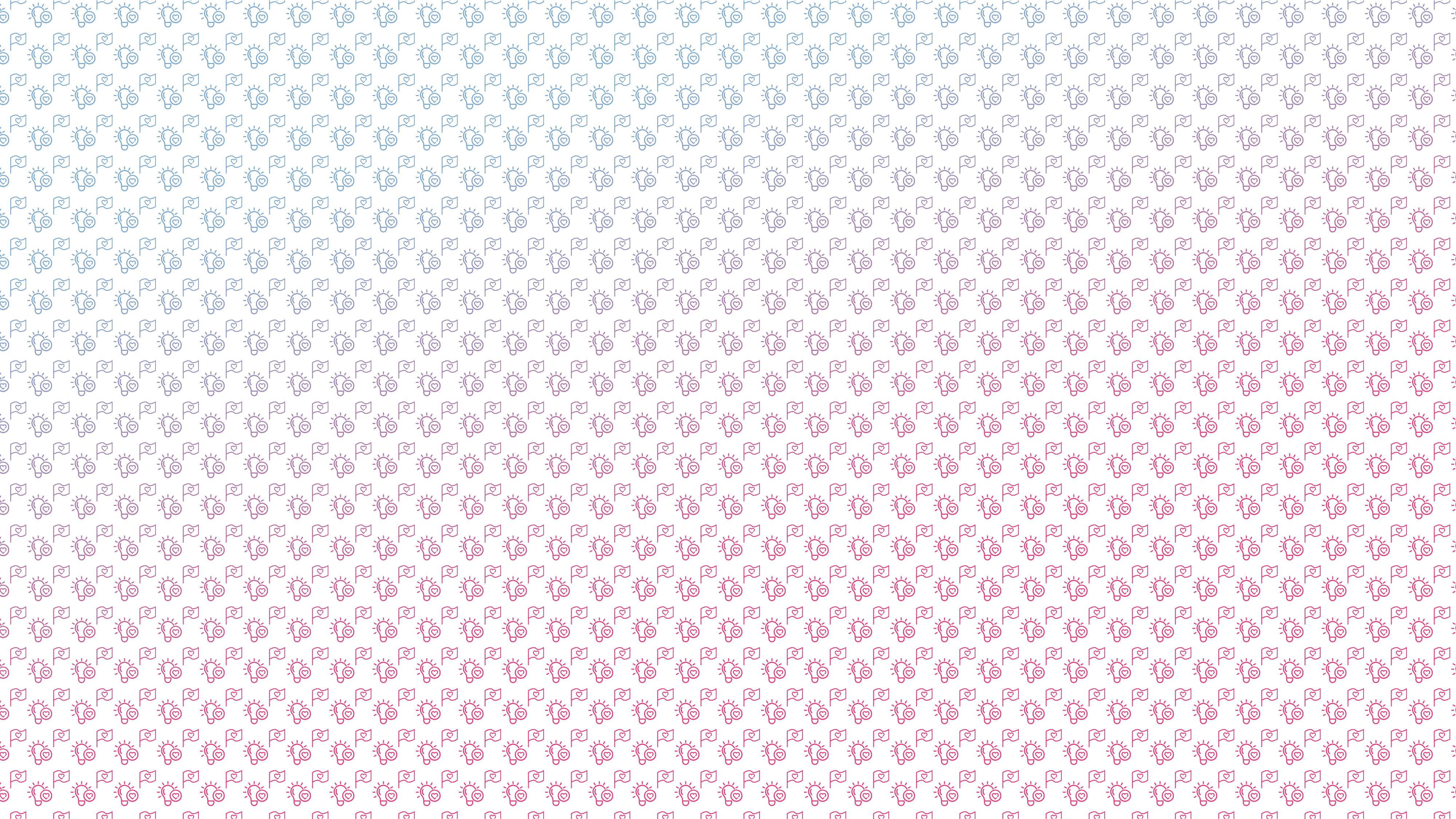 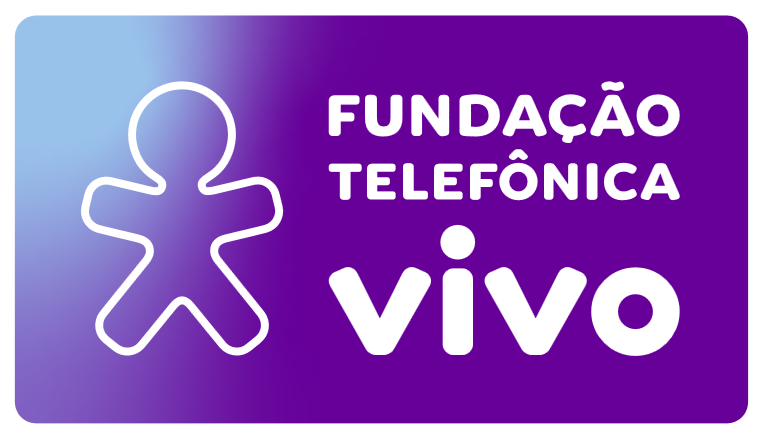 Título do slide
Subtítulo do slide
Nascetur ridiculus mus mauris vitae ultricies leo integer malesuada nunc. Malesuada nunc vel risus commodo viverra. Vel turpis nunc eget lorem. Natoque penatibus et magnis dis
Magna fringilla urna porttitor rhoncus dolor purus non enim 
Gravida cum sociis natoque penatibus et magnis dis parturient montes 
Nec sagittis aliquam malesuada bibendum arcu vitae elementum
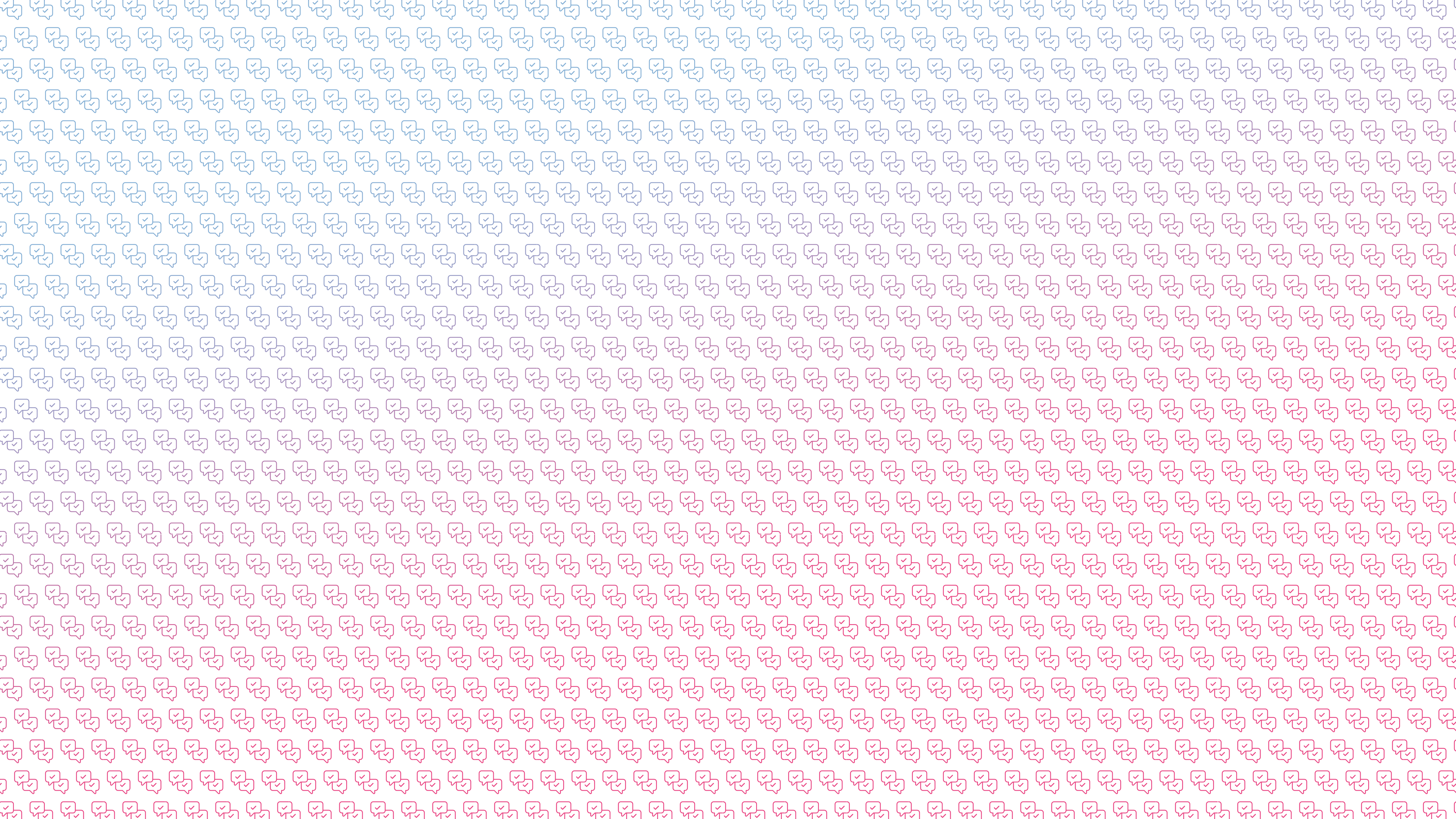 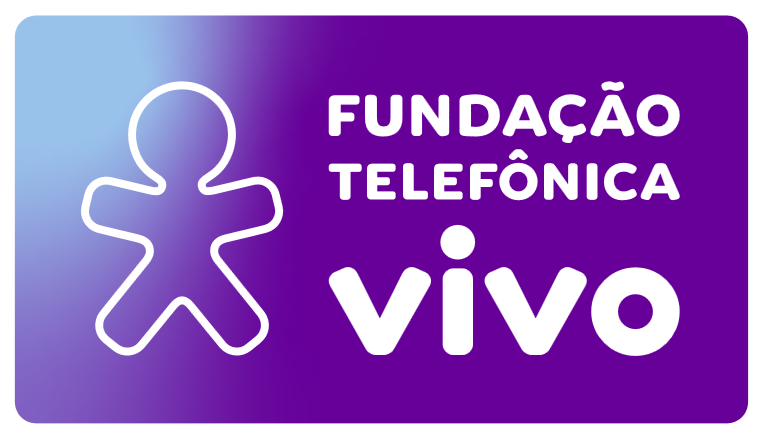 Título do slide
Subtítulo do slide
Nascetur ridiculus mus mauris vitae ultricies leo integer malesuada nunc. Malesuada nunc vel risus commodo viverra. Vel turpis nunc eget lorem. Natoque penatibus et magnis dis
Magna fringilla urna porttitor rhoncus dolor purus non enim 
Gravida cum sociis natoque penatibus et magnis dis parturient montes 
Nec sagittis aliquam malesuada bibendum arcu vitae elementum
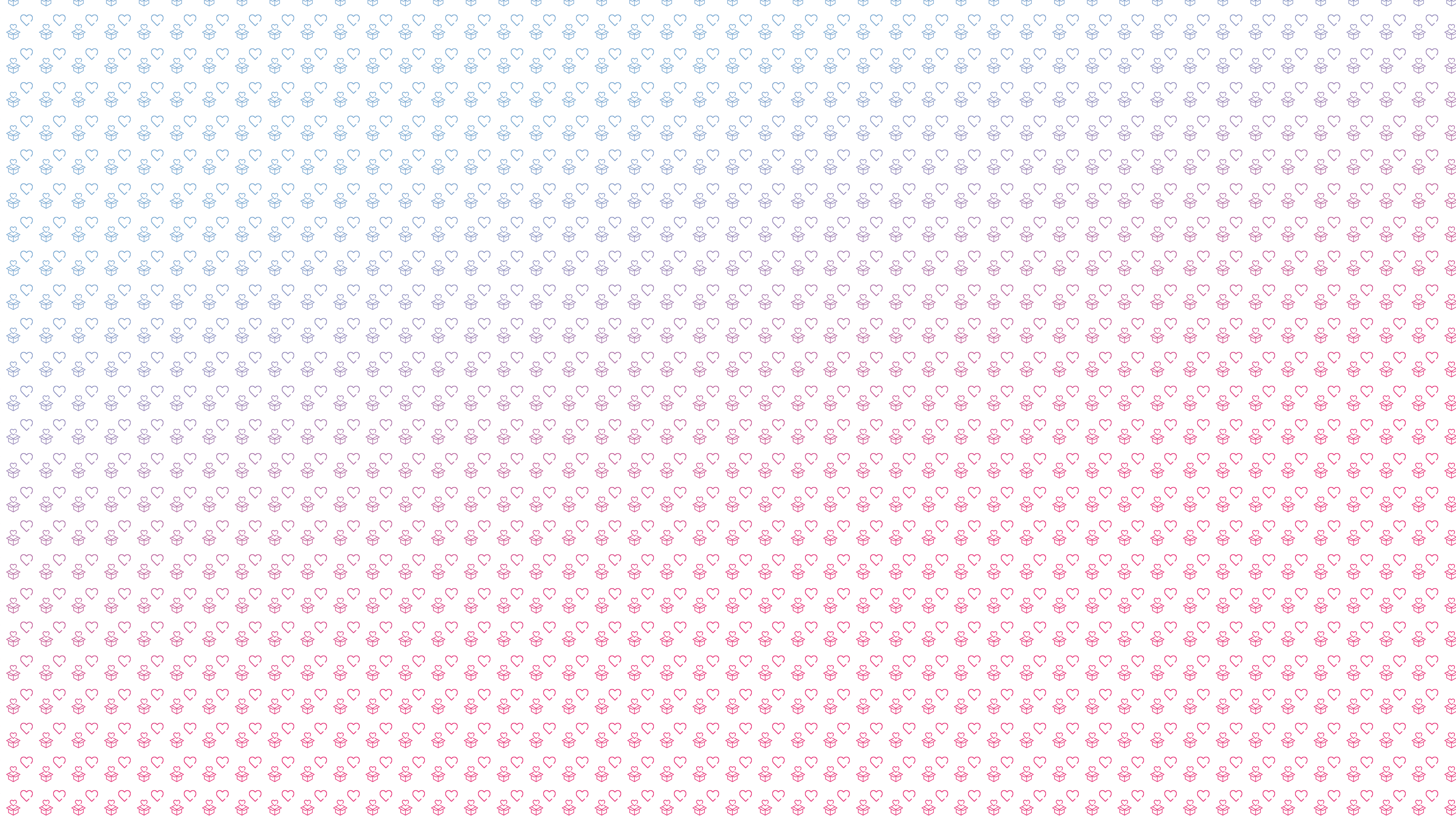 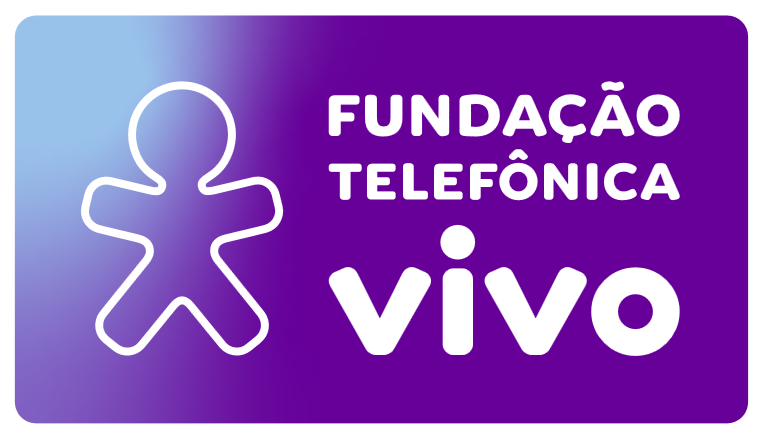 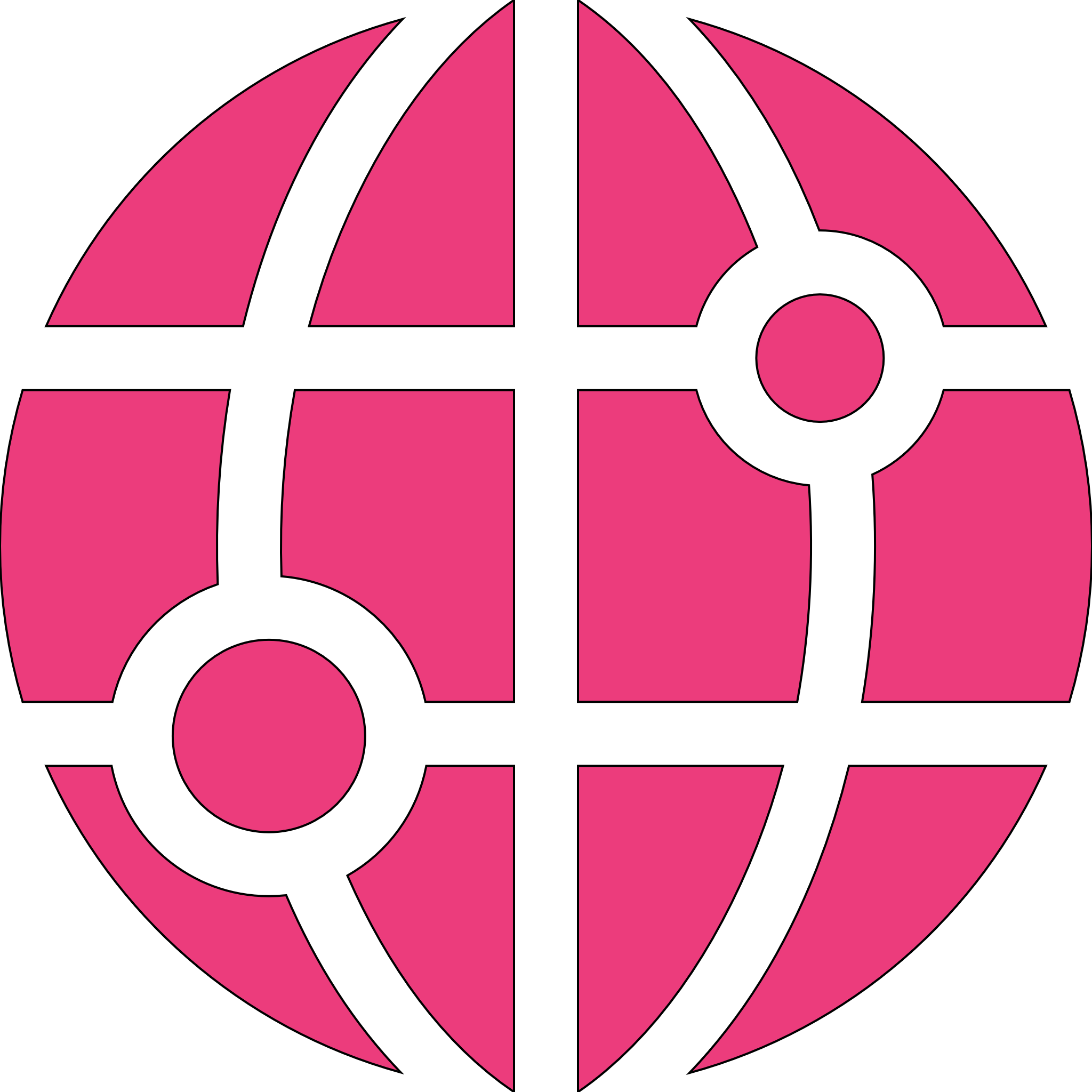 fundacaotelefonicavivo.org.br
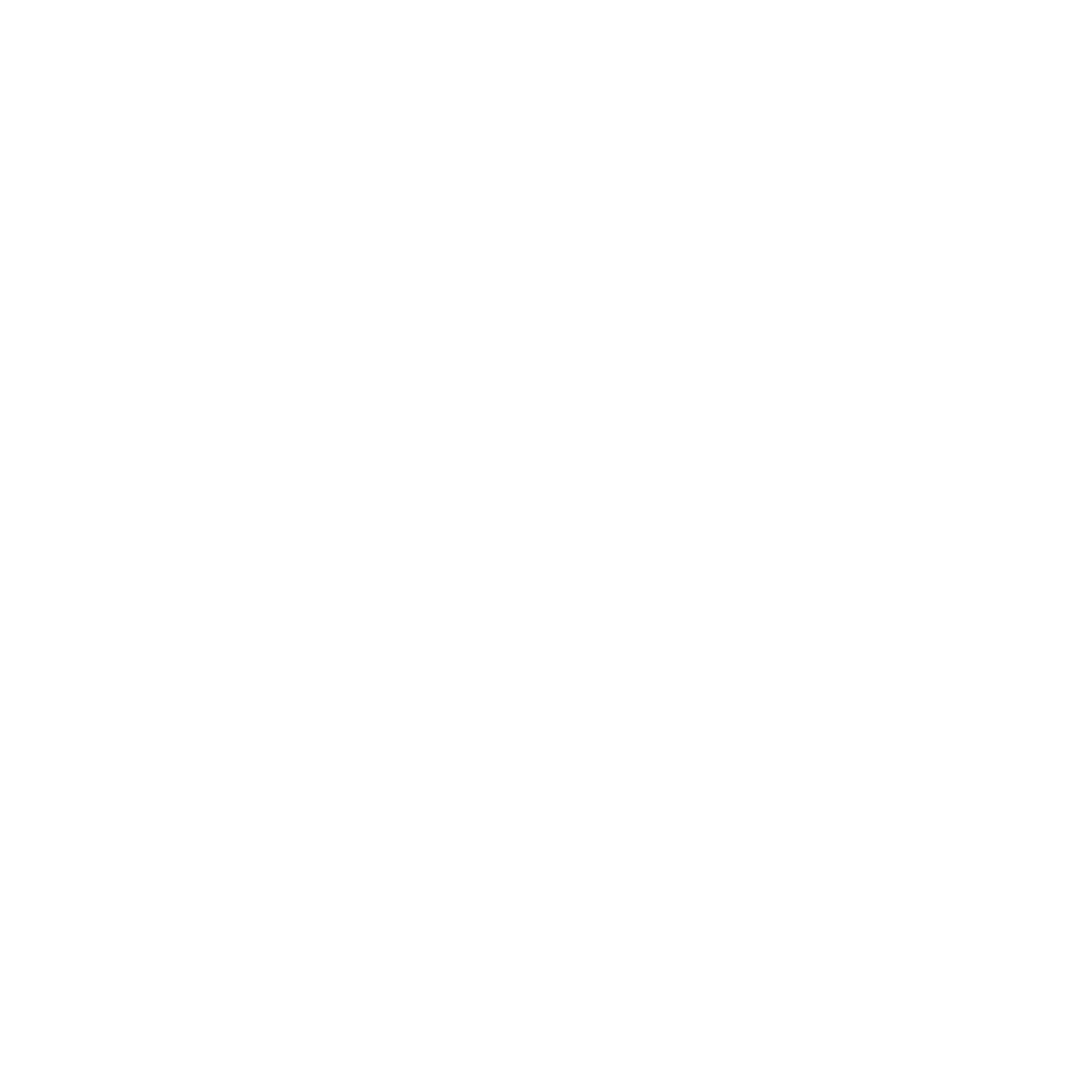 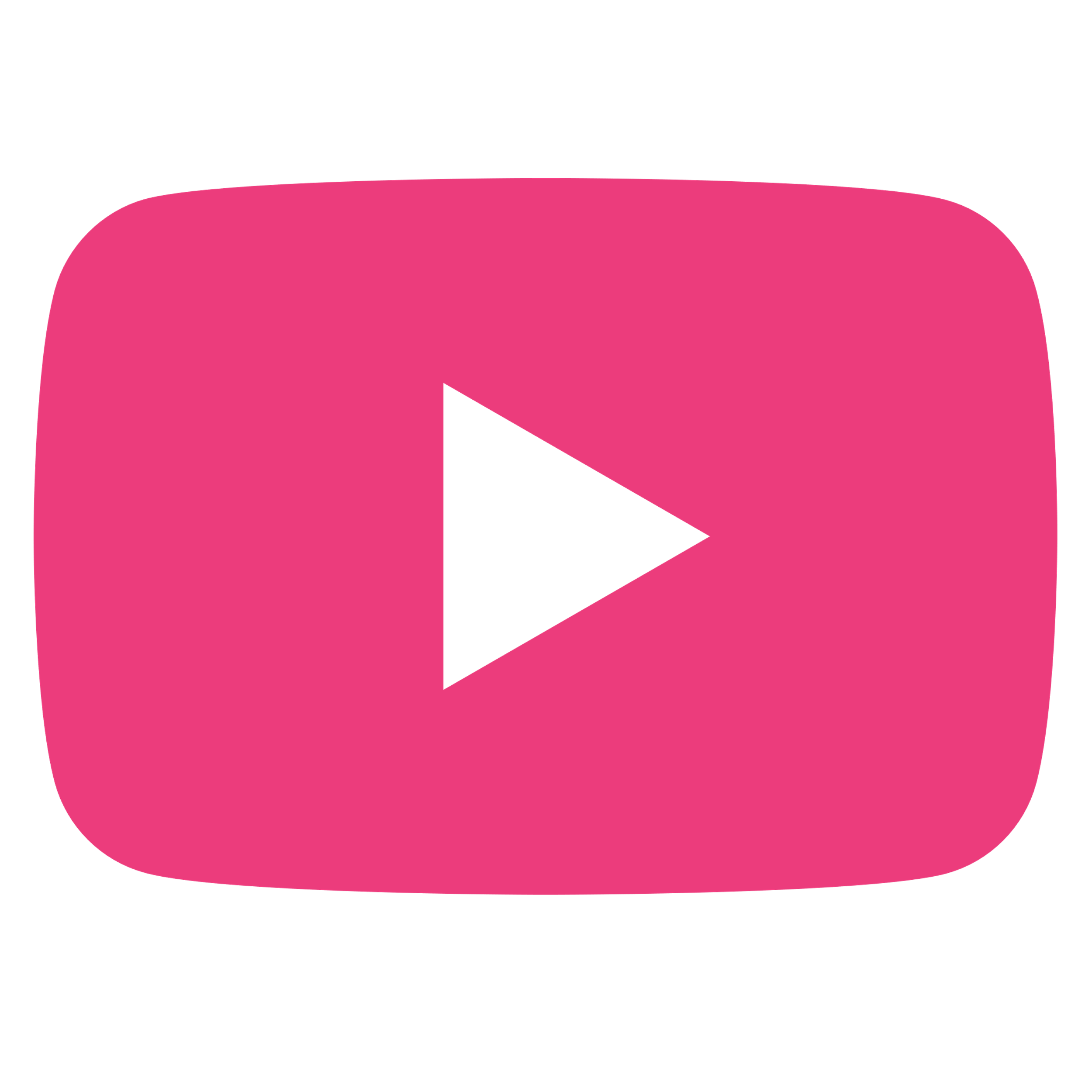 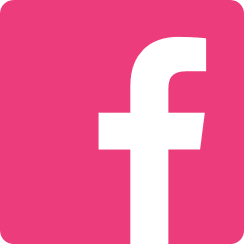 fundacaotelefonicavivo
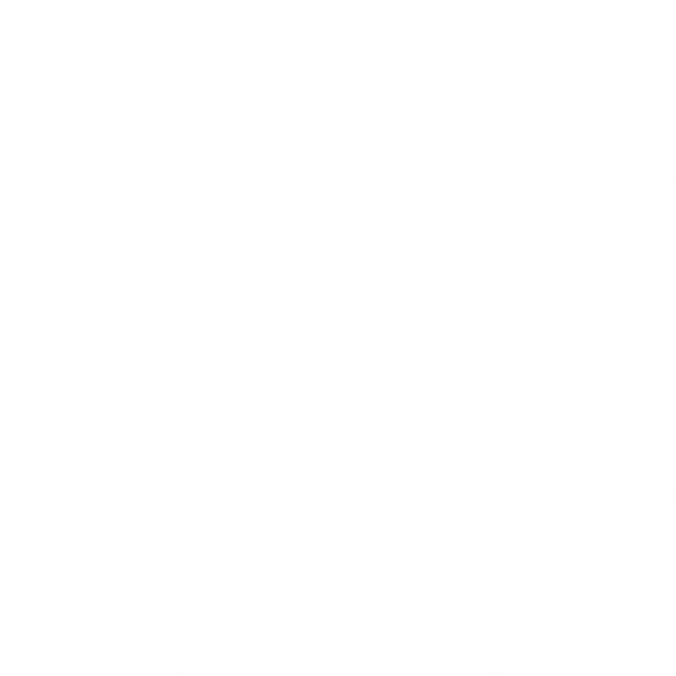 fundacaotelefonicavivo
fundacaotelefonicavivo
Ftelefonicavivo
Obrigado
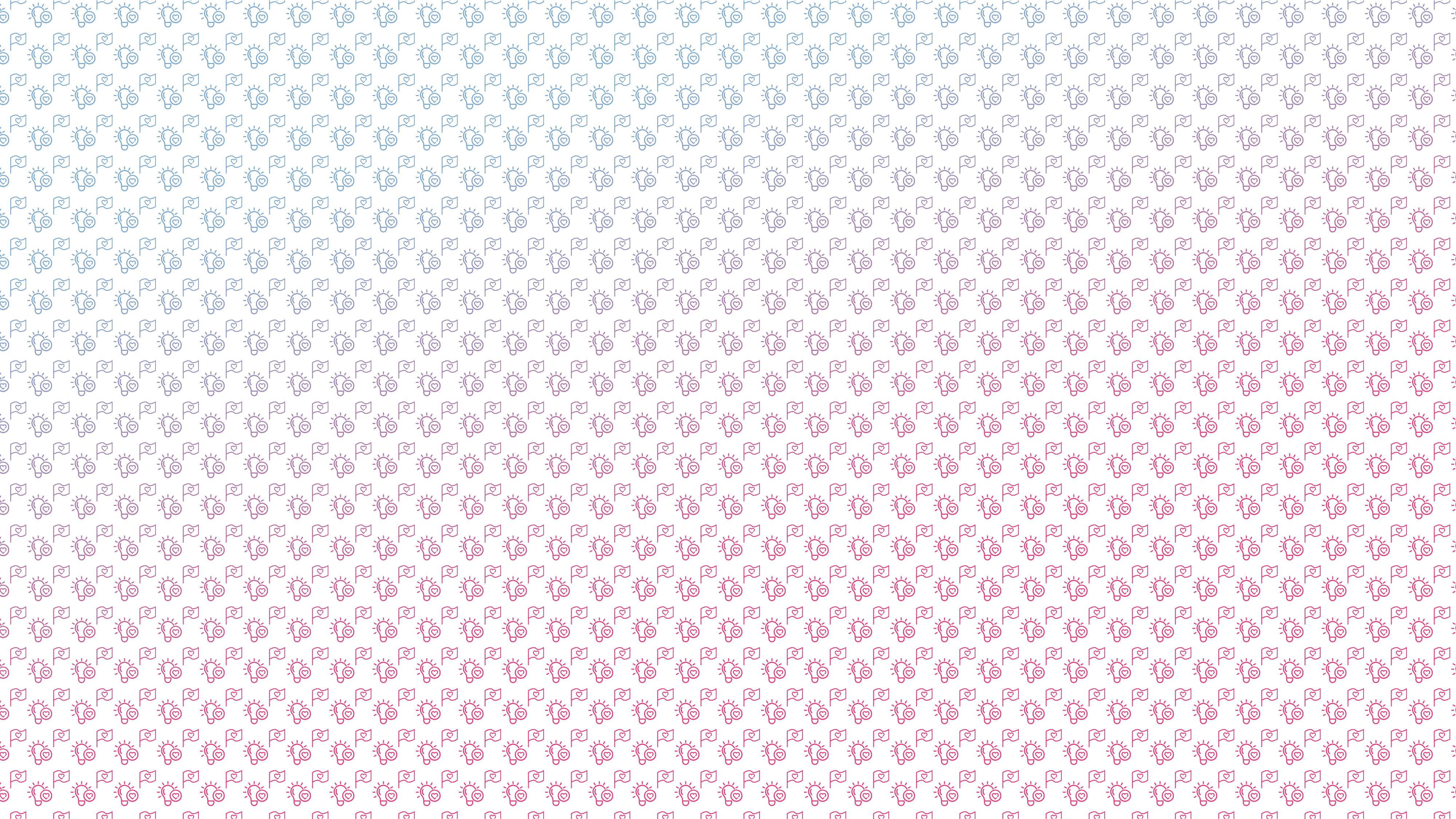 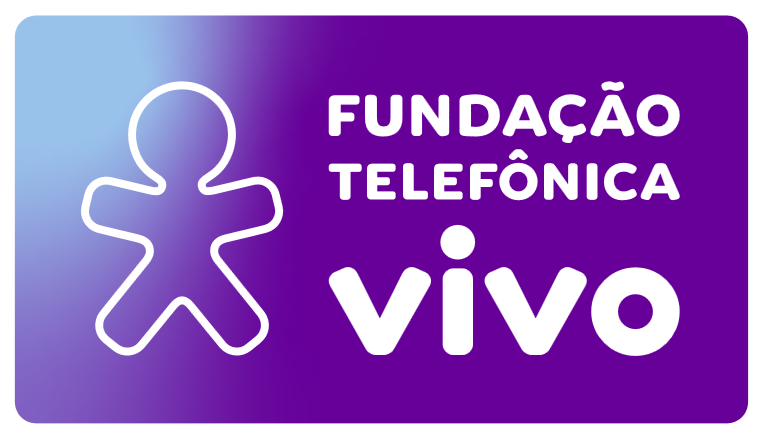 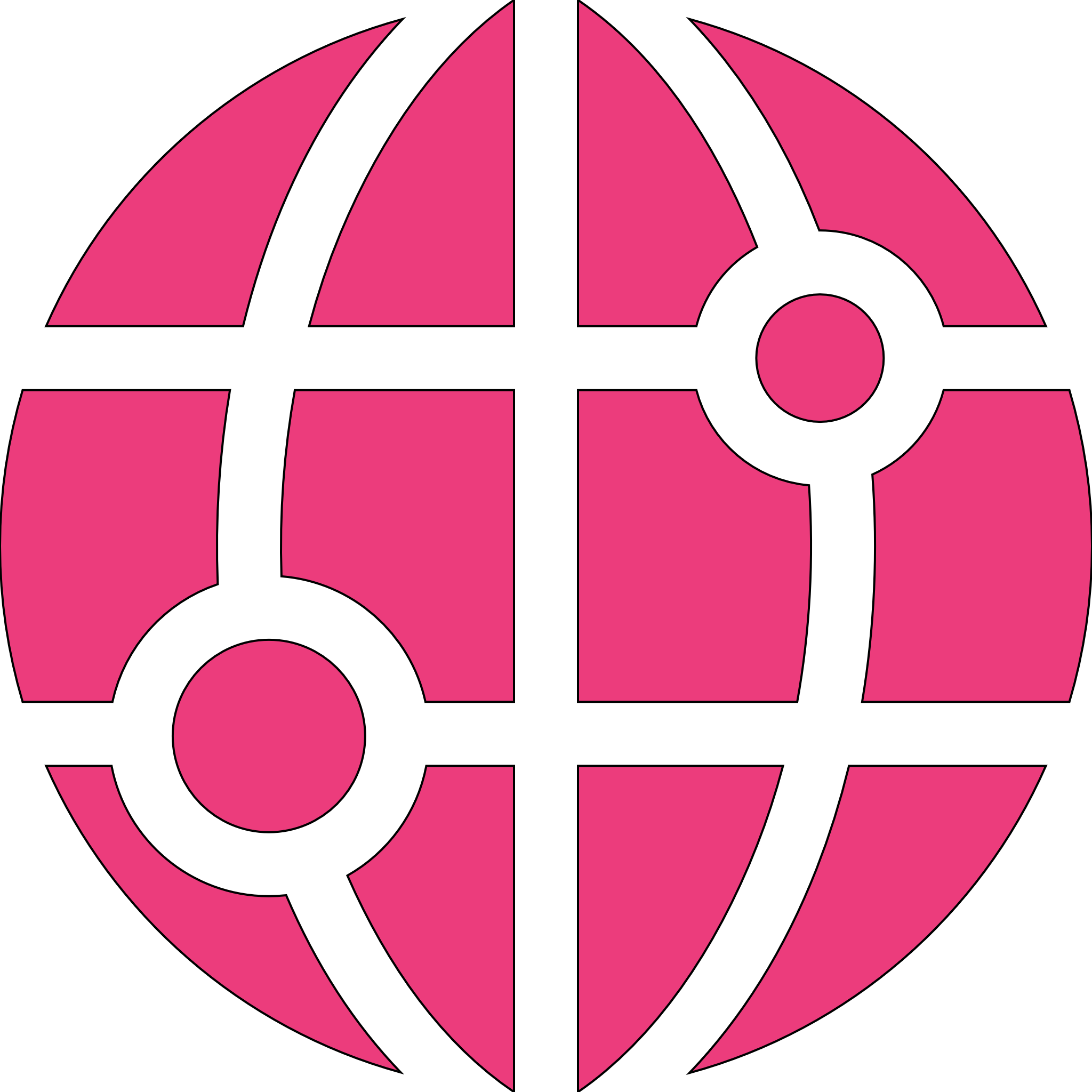 fundacaotelefonicavivo.org.br
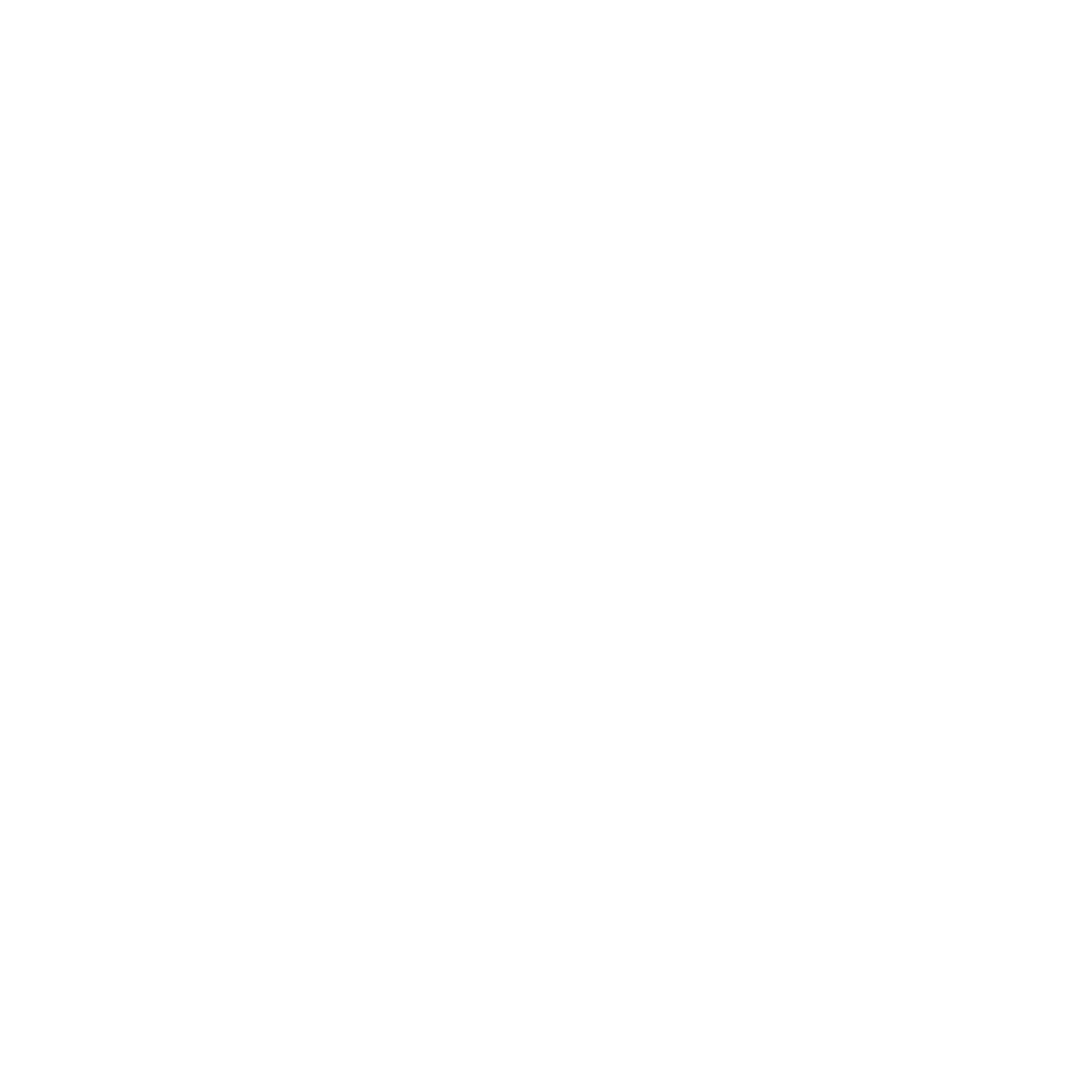 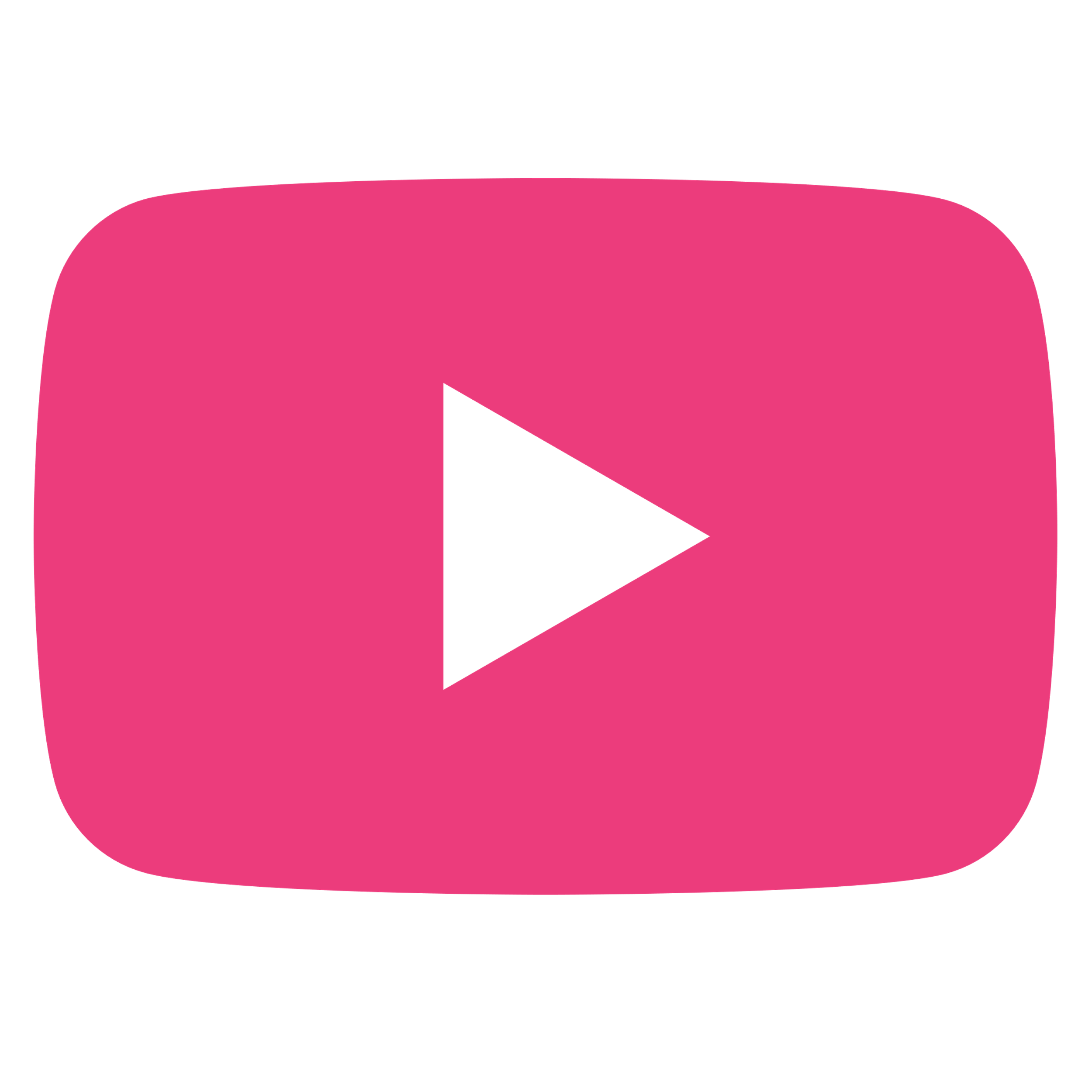 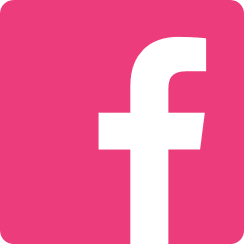 fundacaotelefonicavivo
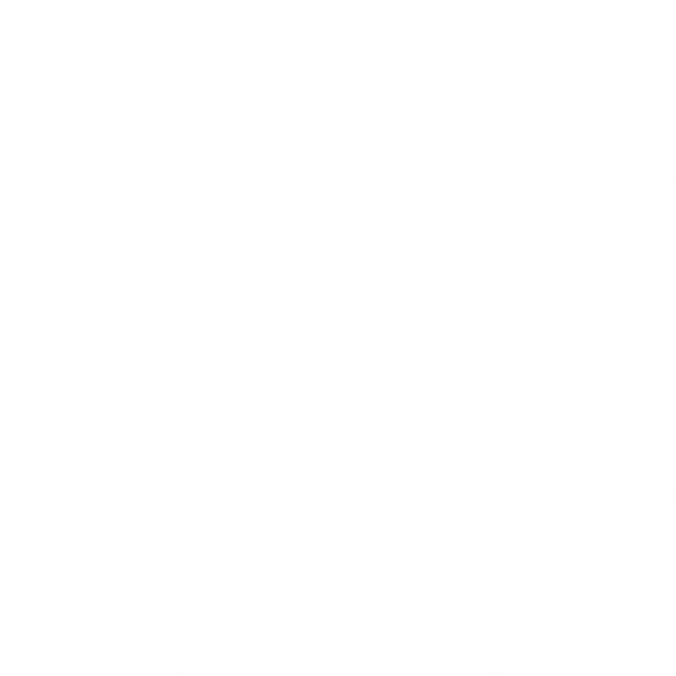 fundacaotelefonicavivo
fundacaotelefonicavivo
Ftelefonicavivo
Obrigado
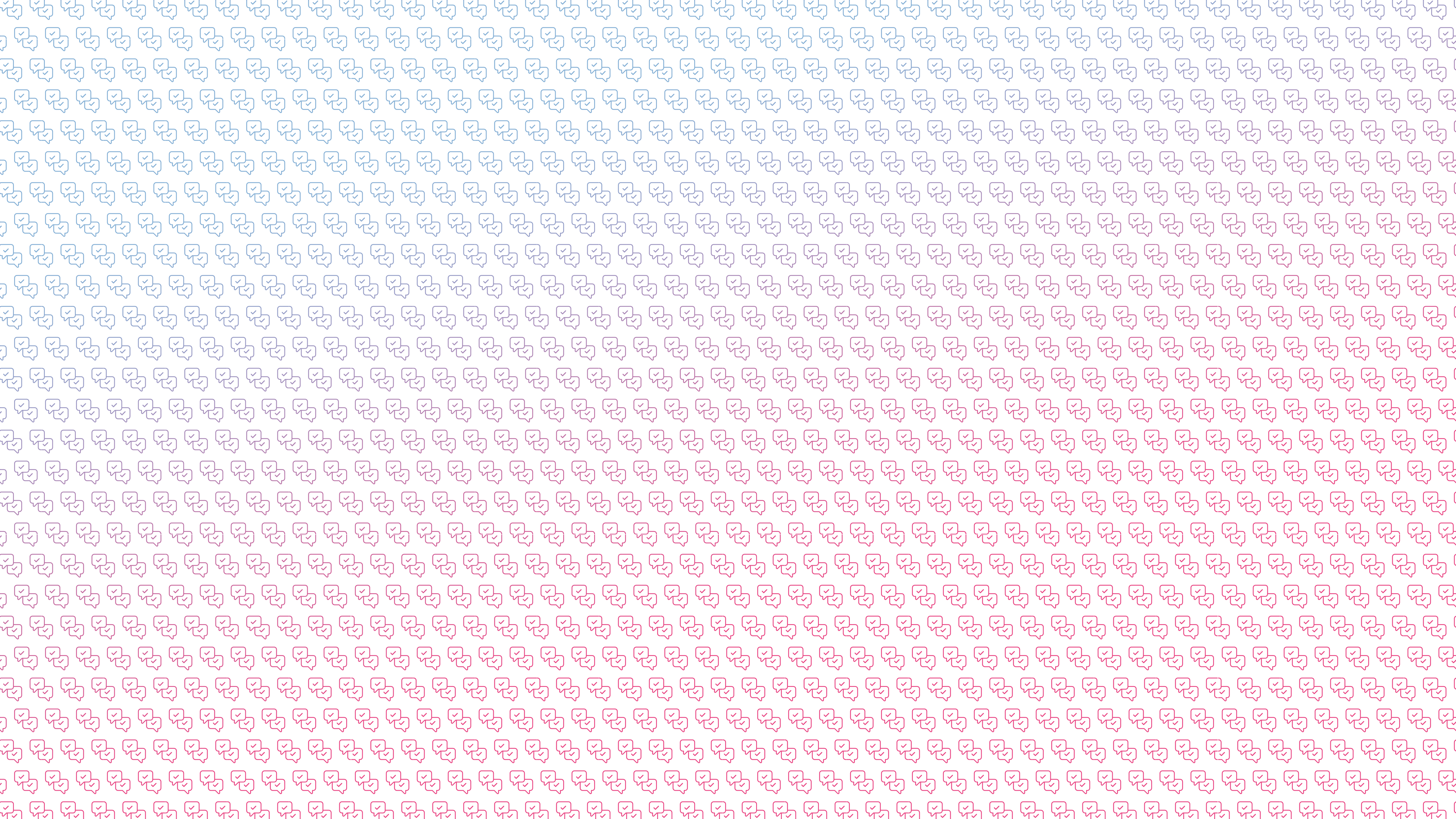 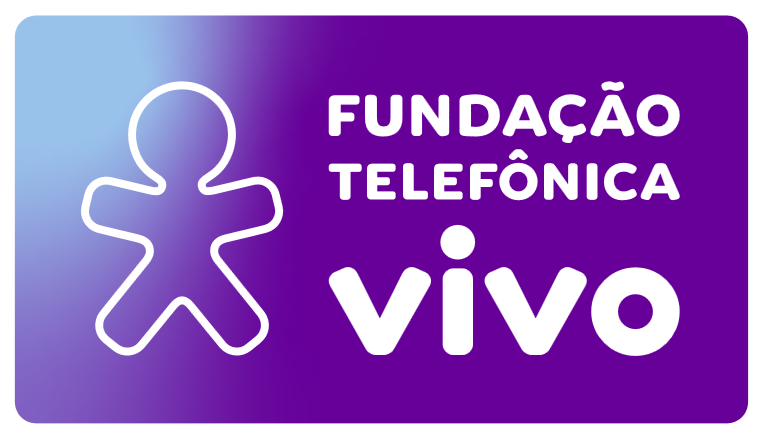 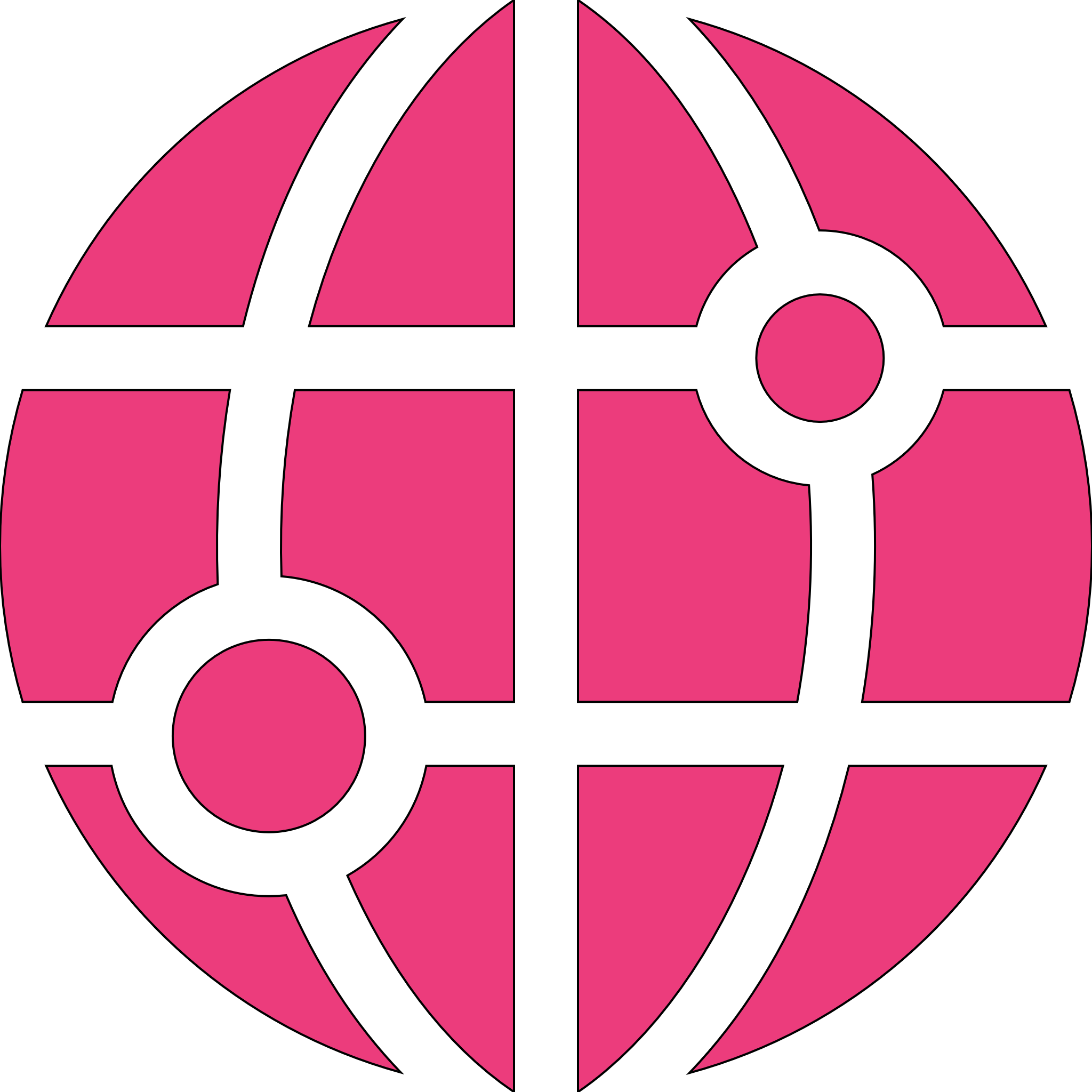 fundacaotelefonicavivo.org.br
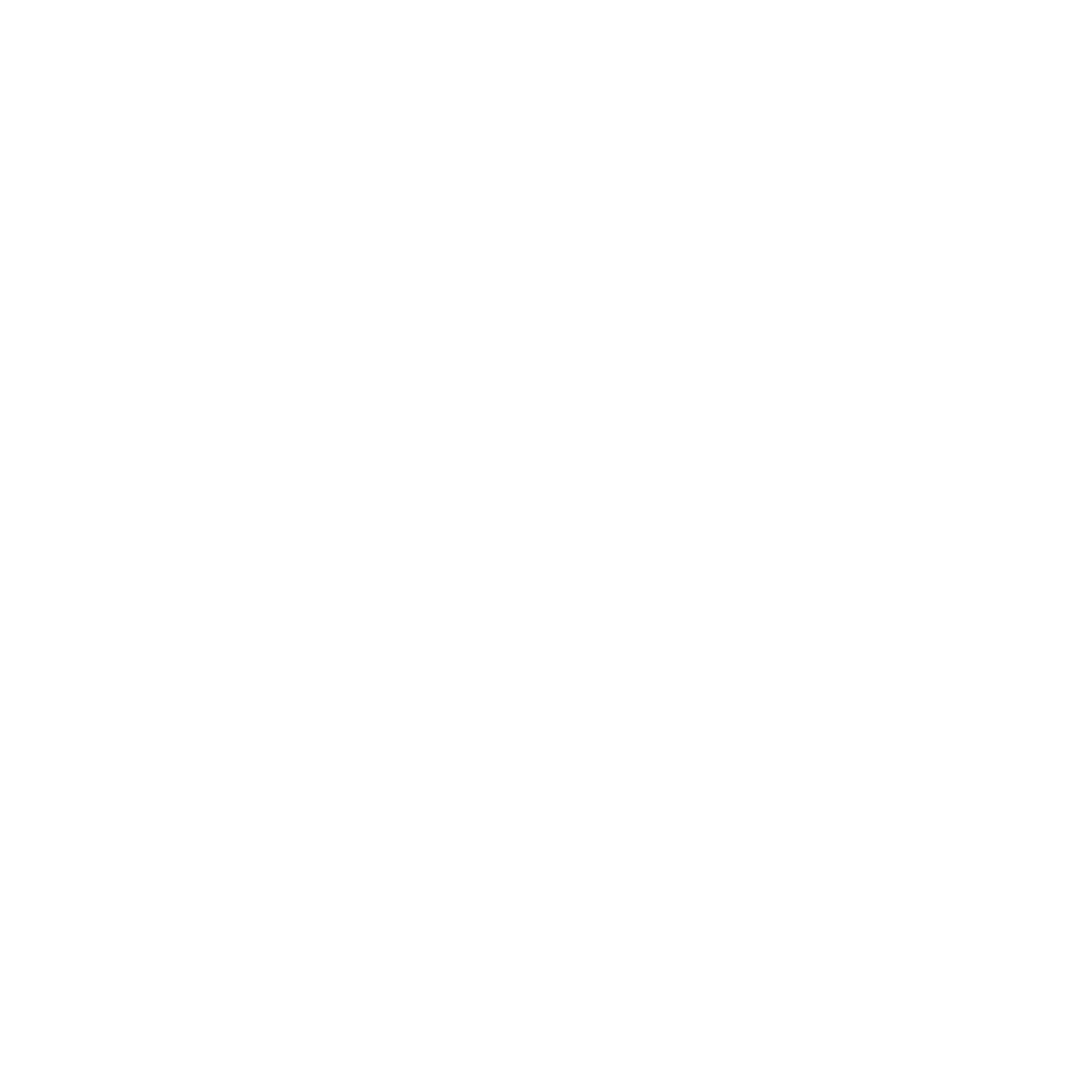 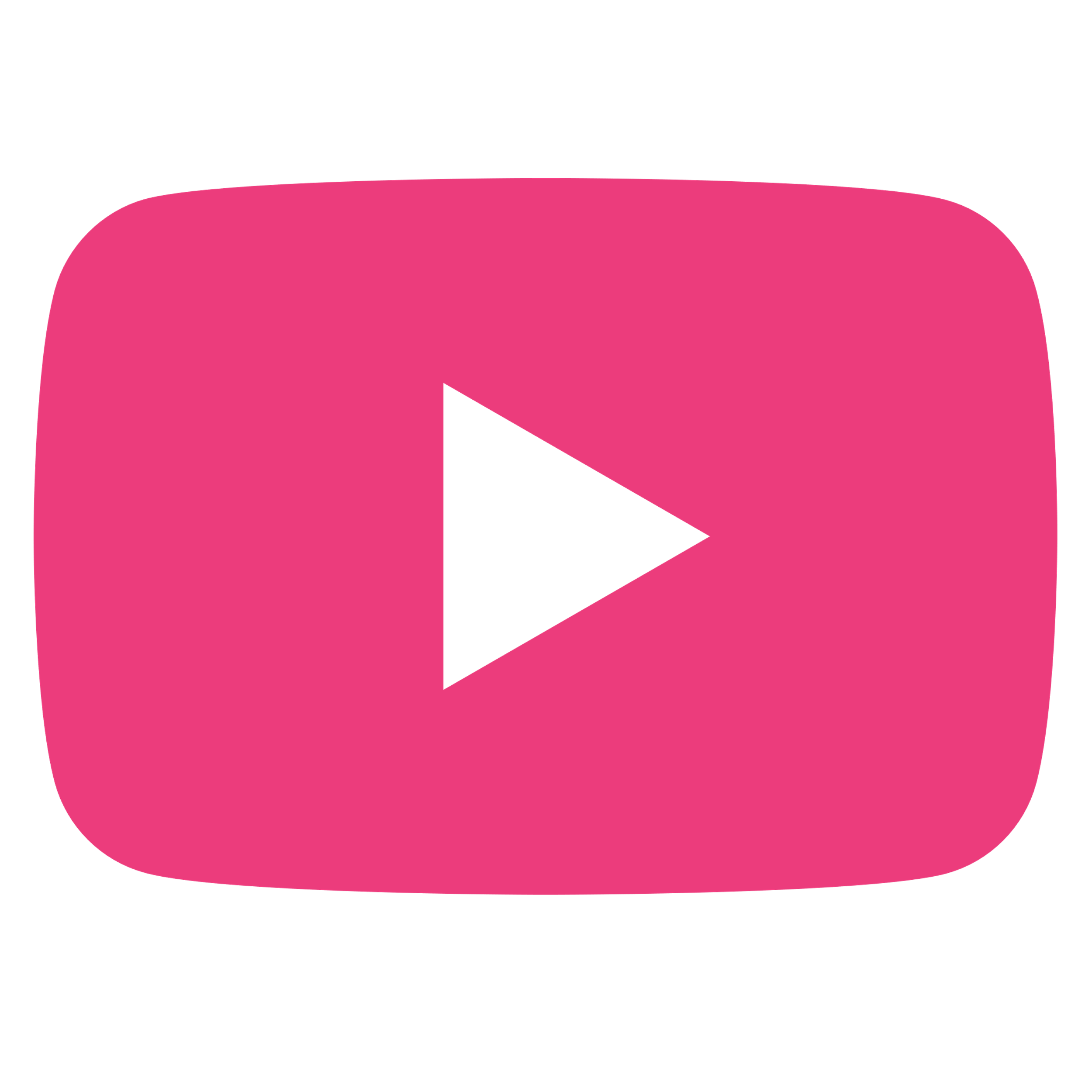 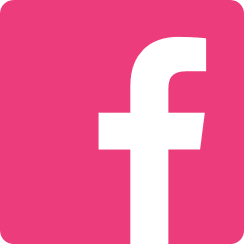 fundacaotelefonicavivo
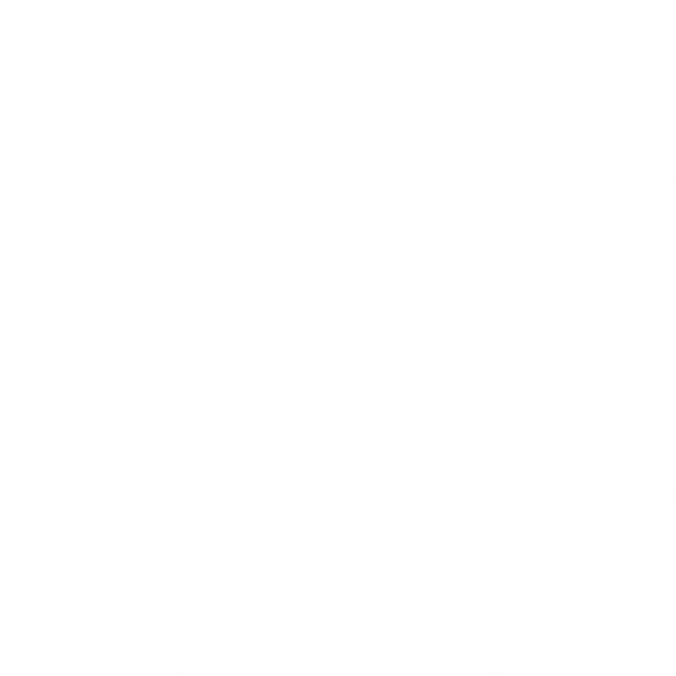 fundacaotelefonicavivo
fundacaotelefonicavivo
Ftelefonicavivo
Obrigado
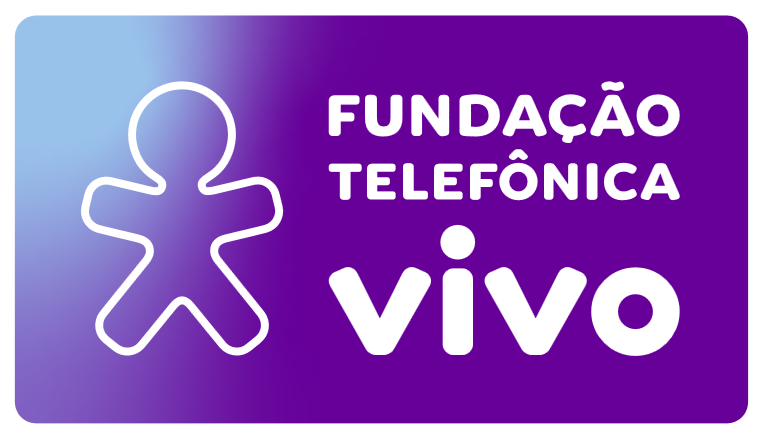 Obrigado
Obrigado
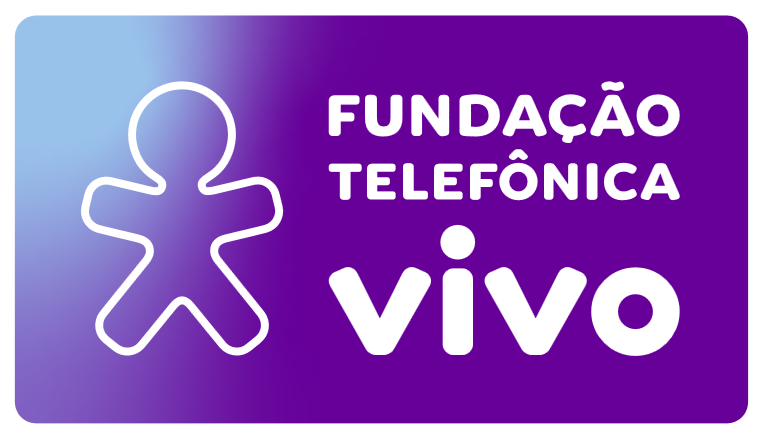 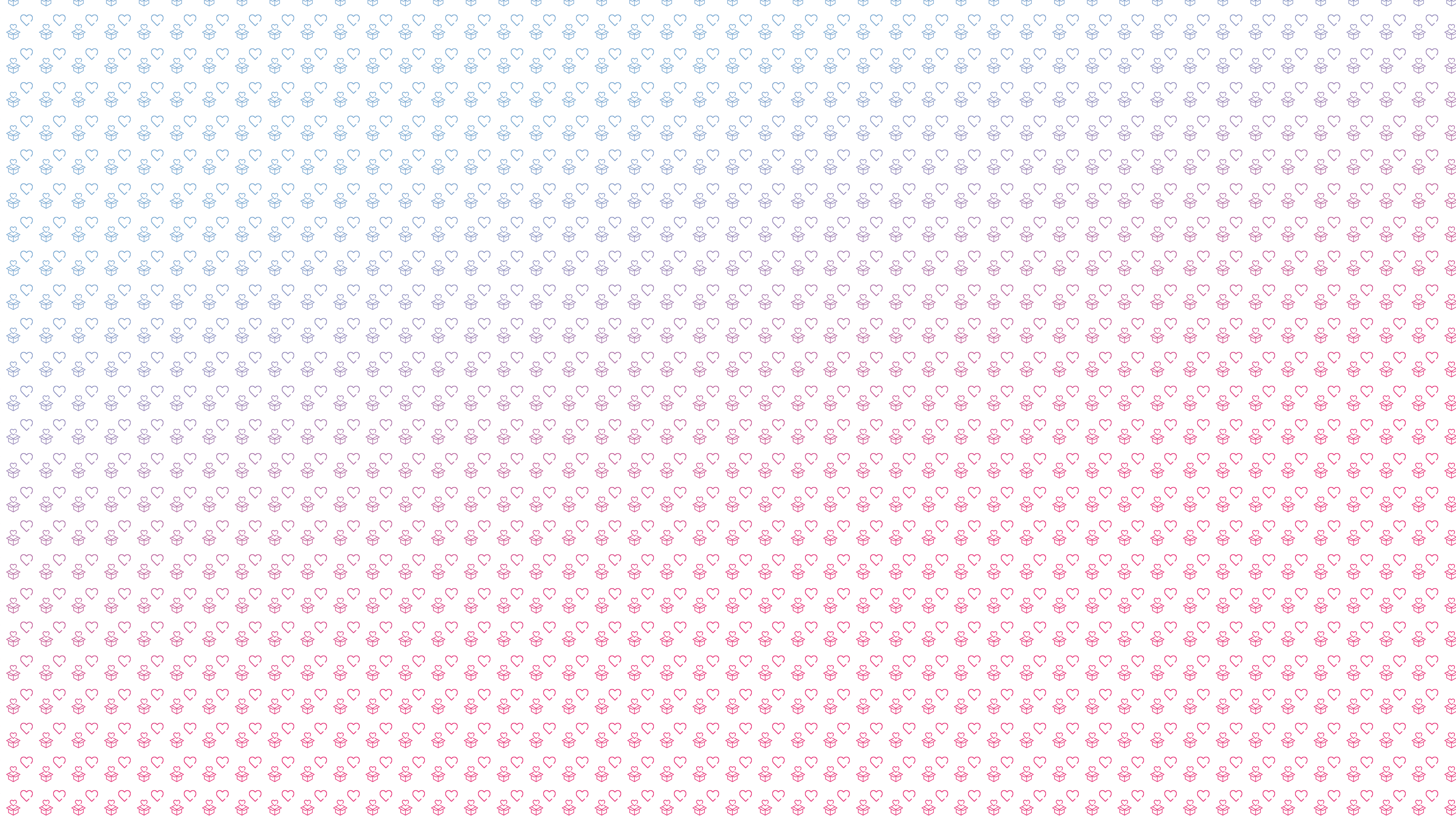 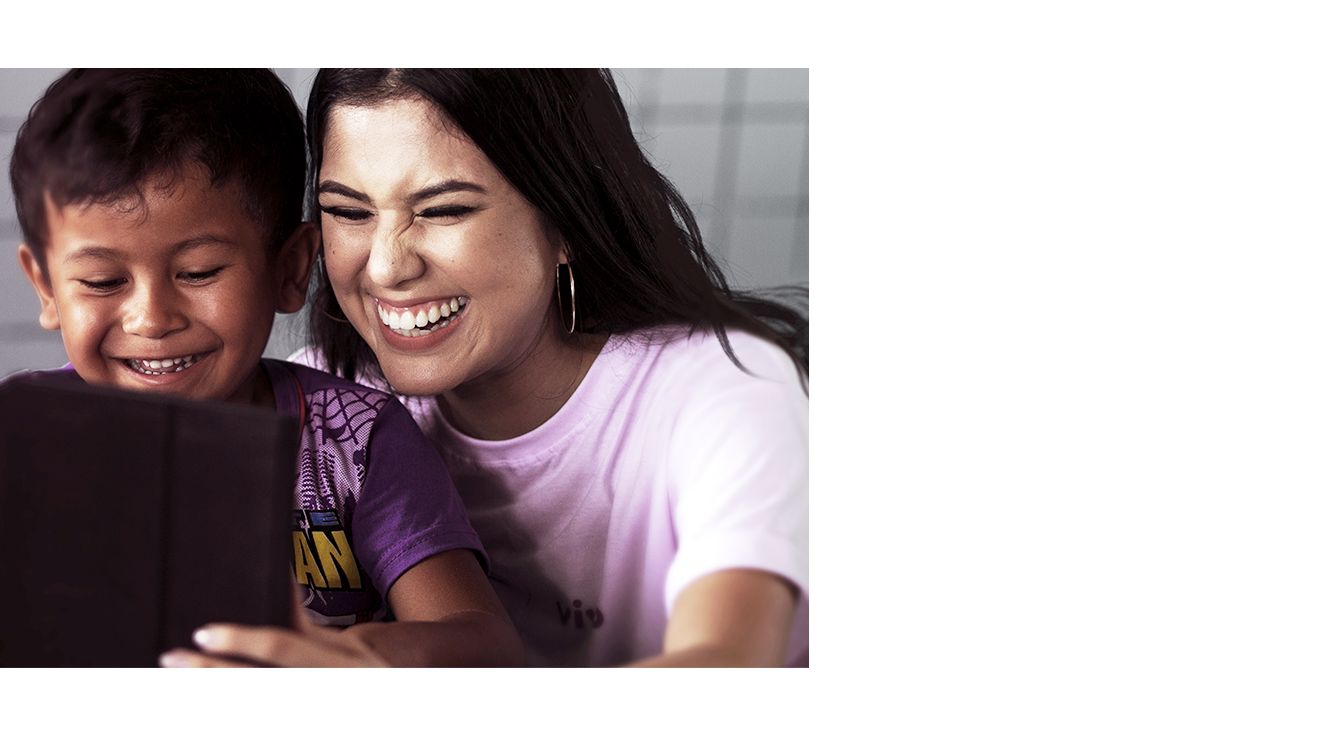 Para o uso e troca de imagens, basta fazer a seleção da imagem, clickar com o botão direito do mouse, escolher a opção “Alterar imagem”, depois em “de um arquivo. Escolha a pasta e depois redimensione com a ferramenta cortar.
Título do slide
O uso dos apoios para ícones, demanda a escolha de cor conforme o guia de cores no slide  paleta de cores
Os elementos em faixa preenchida e em linha podem ser utilizados para poiar e dividir o conteúdo
Utilizar ilustração para compor visual, porém não pesar no uso, priorizando o conteúdo
Voluntariado
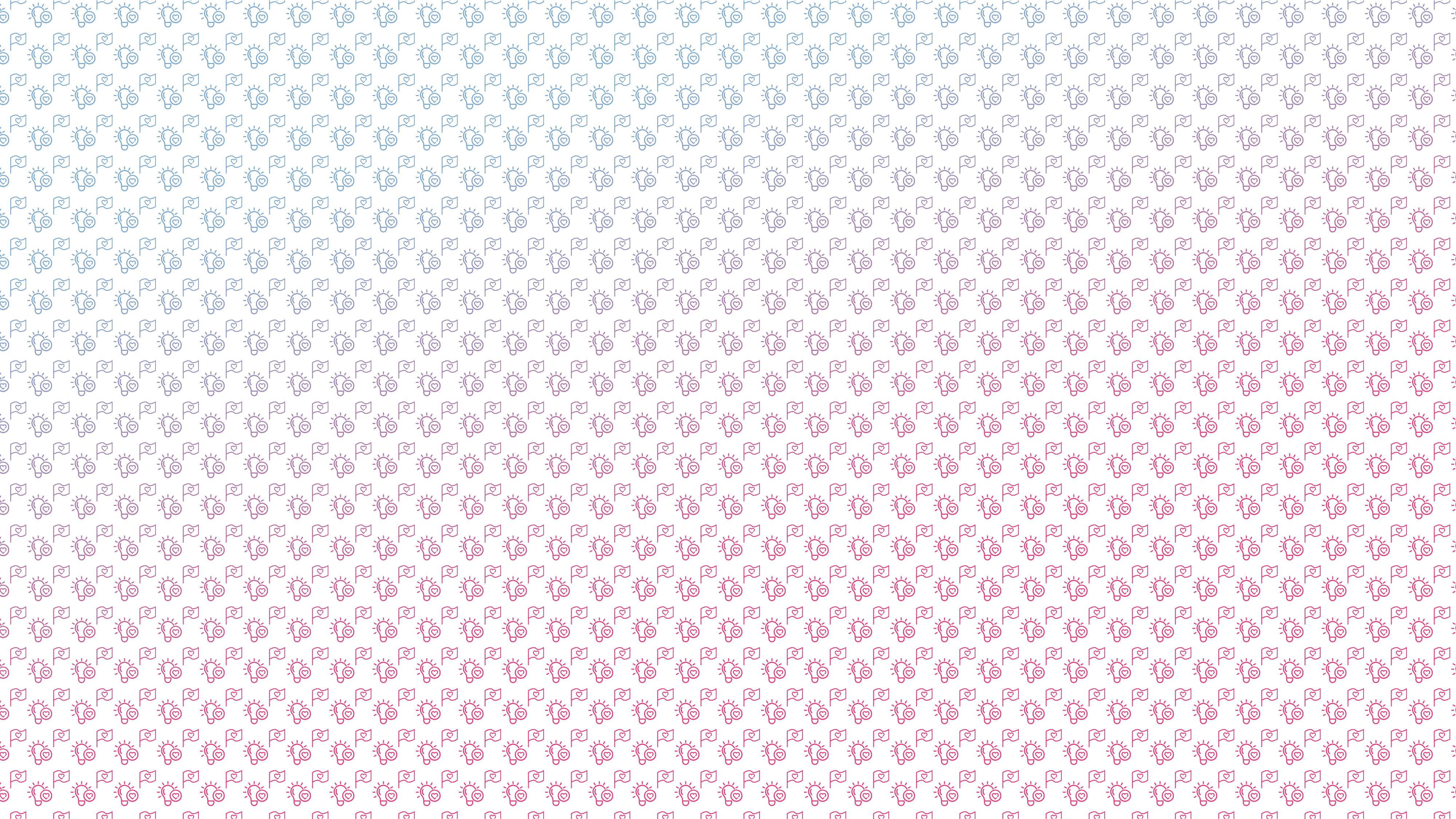 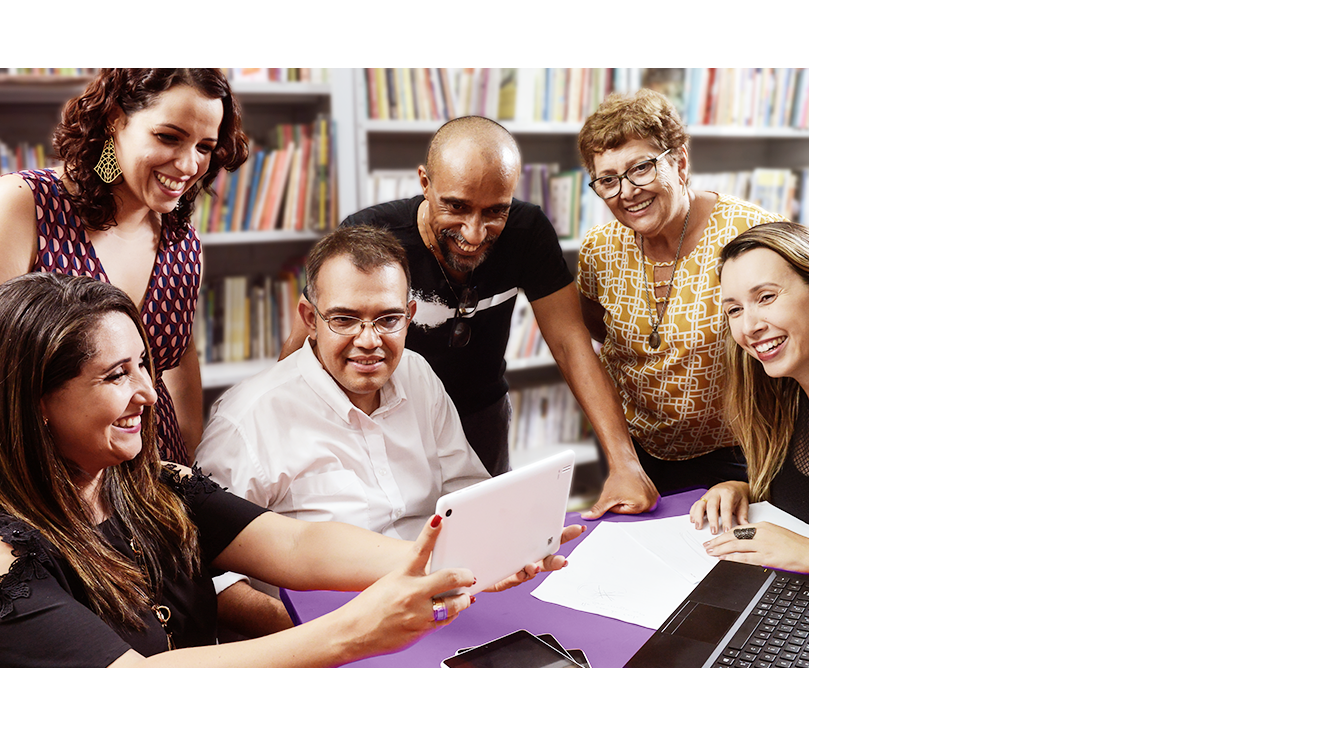 Para o uso e troca de imagens, basta fazer a seleção da imagem, clickar com o botão direito do mouse, escolher a opção “Alterar imagem”, depois em “de um arquivo. Escolha a pasta e depois redimensione com a ferramenta cortar.
Título do slide
O uso dos apoios para ícones, demanda a escolha de cor conforme o guia de cores no slide  paleta de cores
Os elementos em faixa preenchida e em linha podem ser utilizados para poiar e dividir o conteúdo
Utilizar ilustração para compor visual, porém não pesar no uso, priorizando o conteúdo
Governança
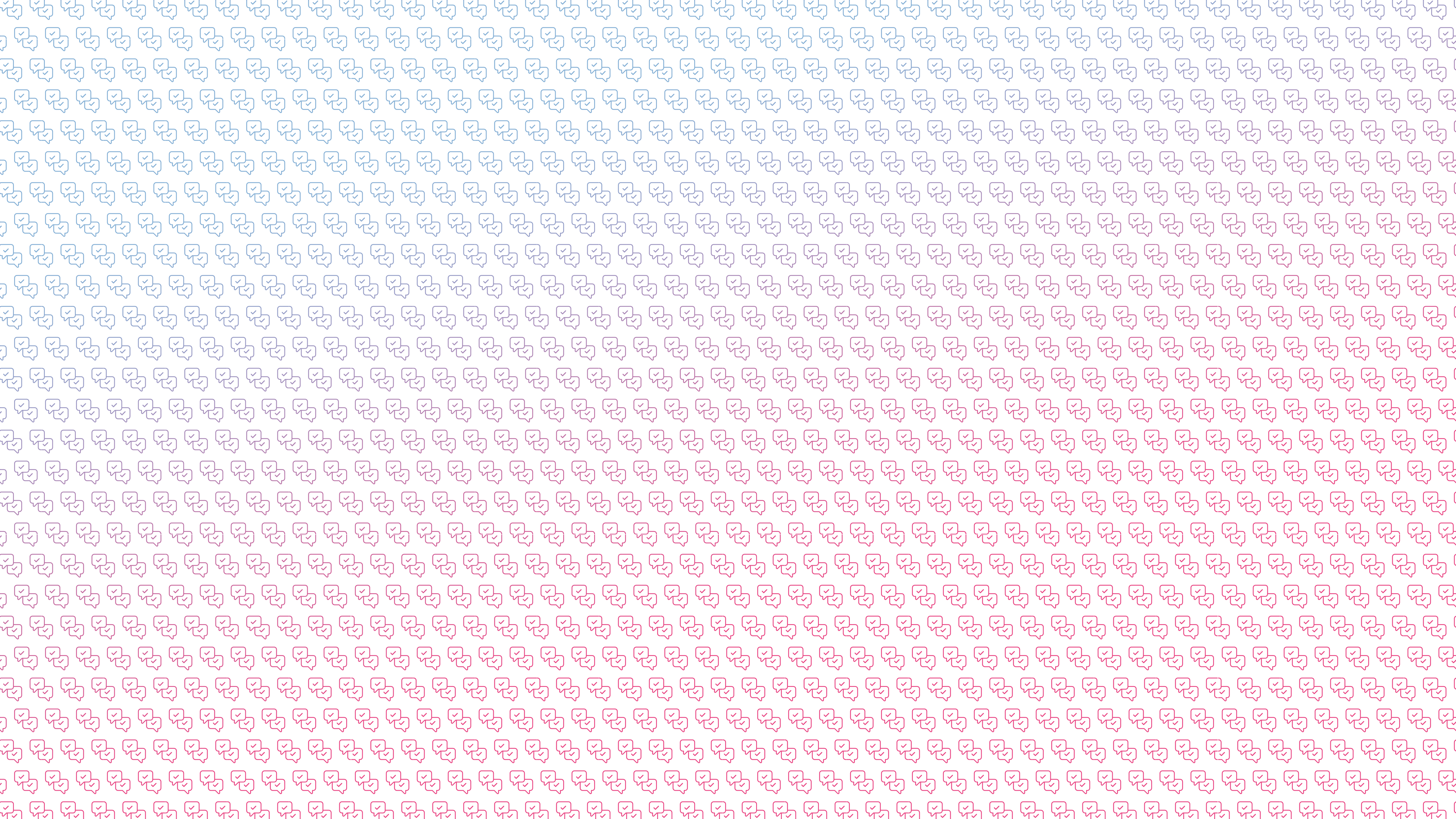 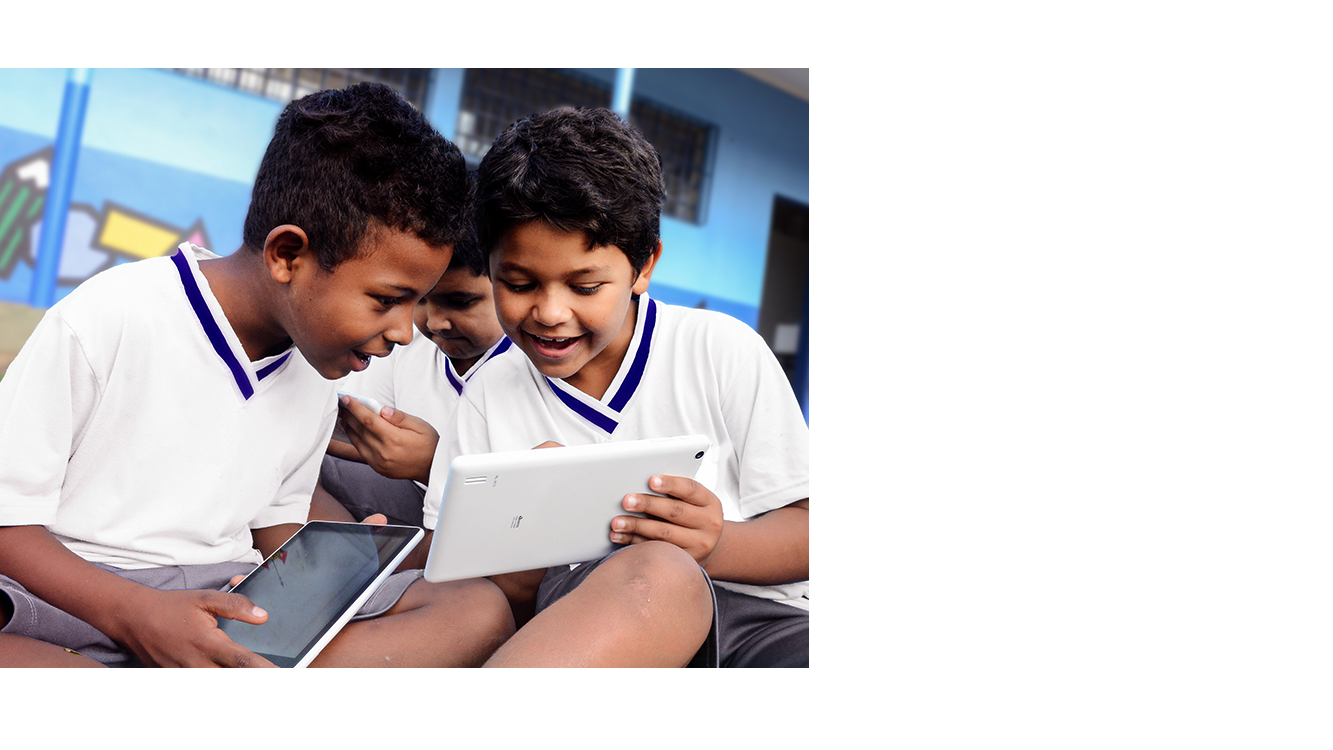 Para o uso e troca de imagens, basta fazer a seleção da imagem, clickar com o botão direito do mouse, escolher a opção “Alterar imagem”, depois em “de um arquivo. Escolha a pasta e depois redimensione com a ferramenta cortar.
Título do slide
O uso dos apoios para ícones, demanda a escolha de cor conforme o guia de cores no slide  paleta de cores
Os elementos em faixa preenchida e em linha podem ser utilizados para poiar e dividir o conteúdo
Utilizar ilustração para compor visual, porém não pesar no uso, priorizando o conteúdo
Digital
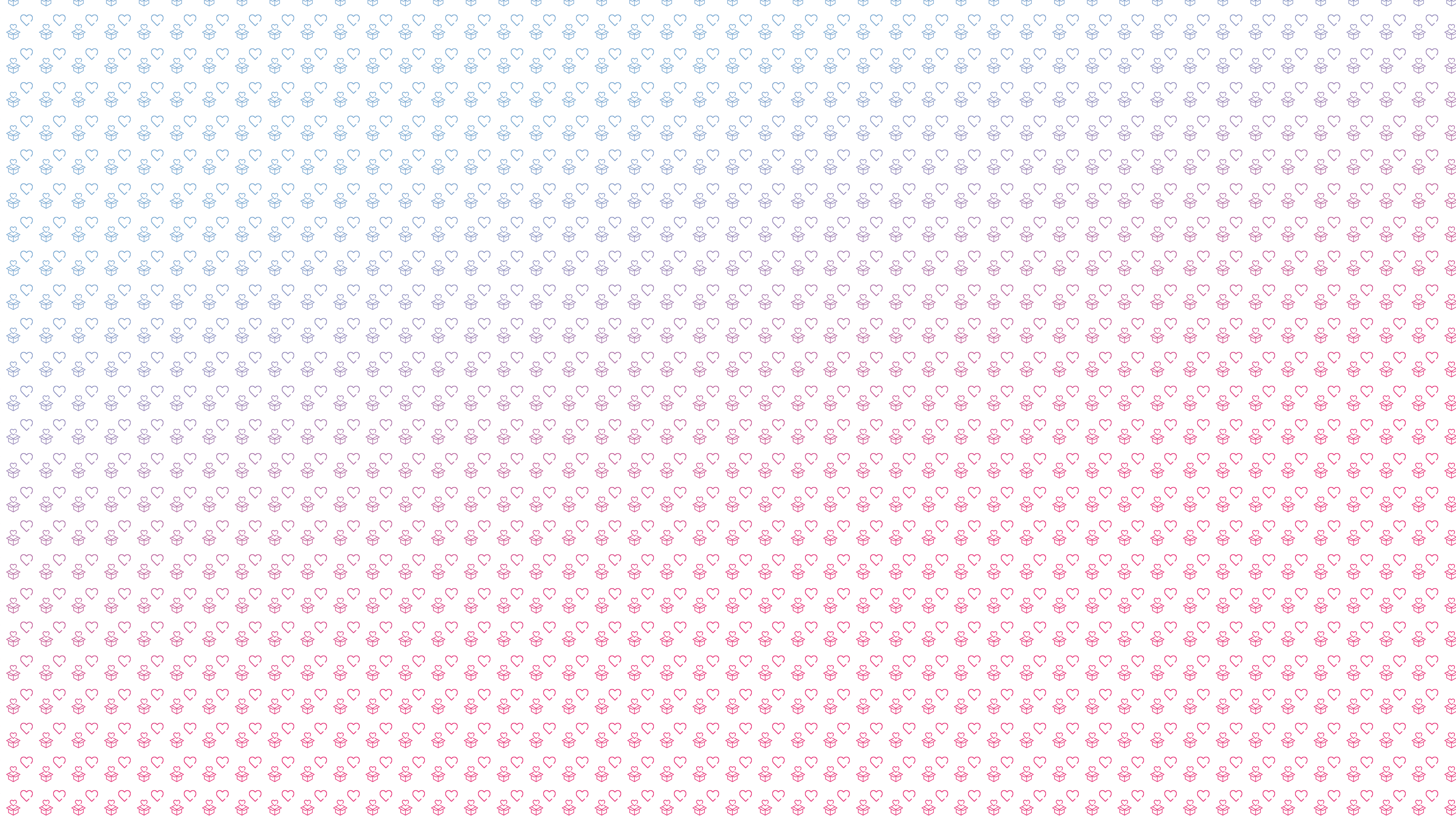 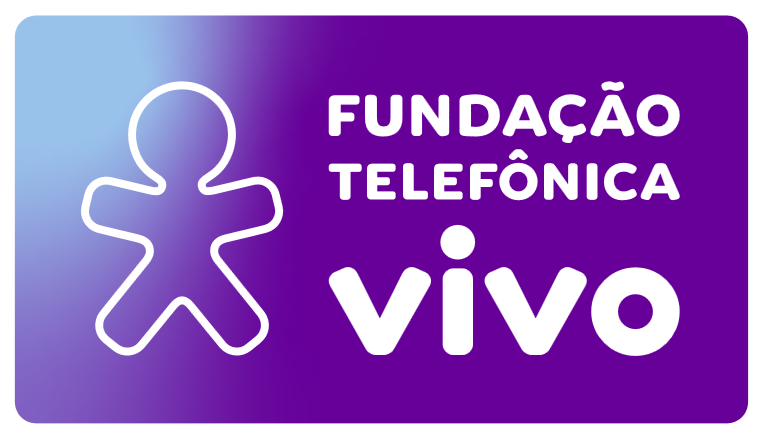 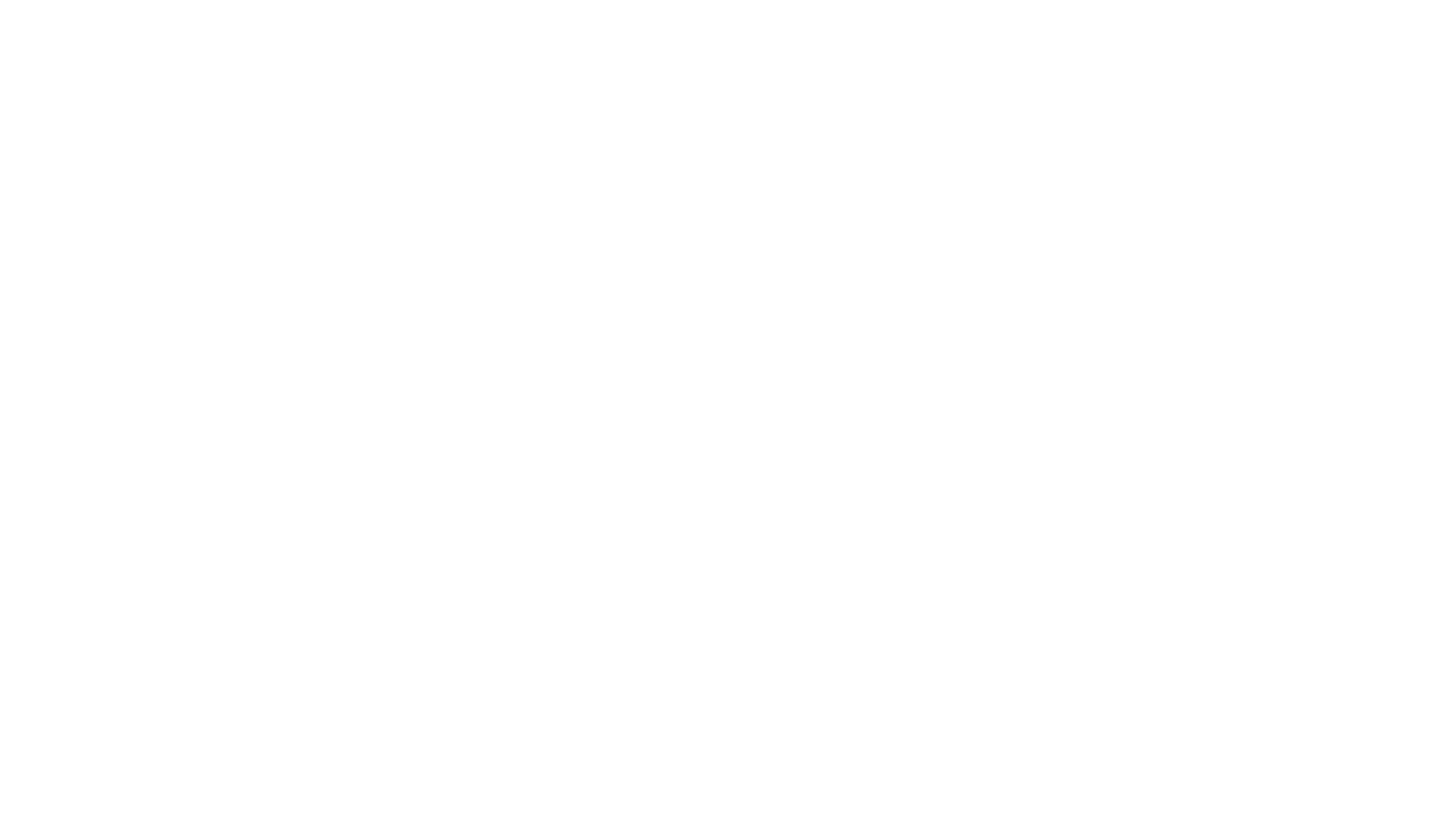 Para uso da textura, basta copiar a mesmo, ir no painel formato de imagem, e escolher a ferramenta cortar, dimensionando a textura conforme demanda
TexturaVoluntariado
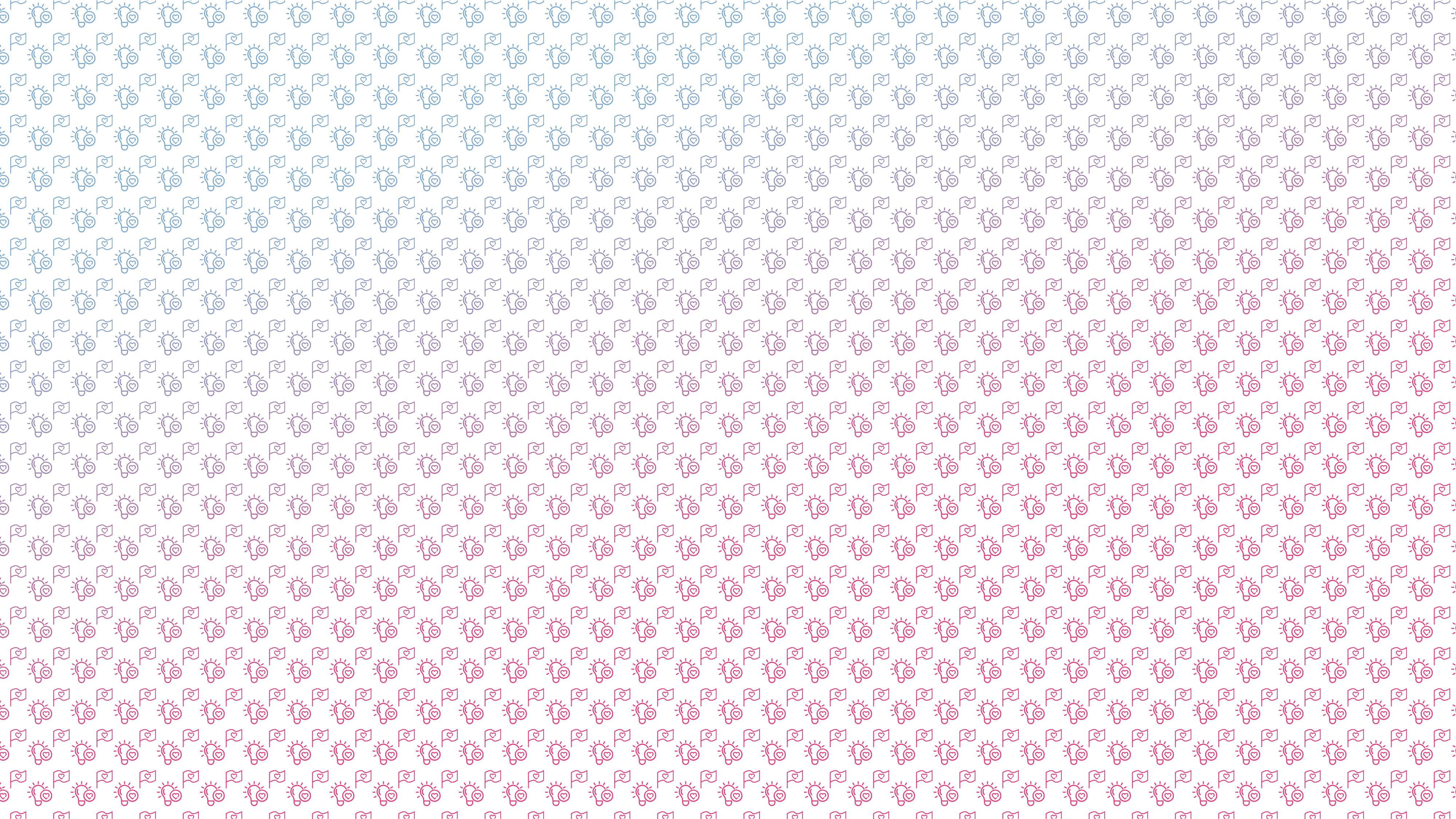 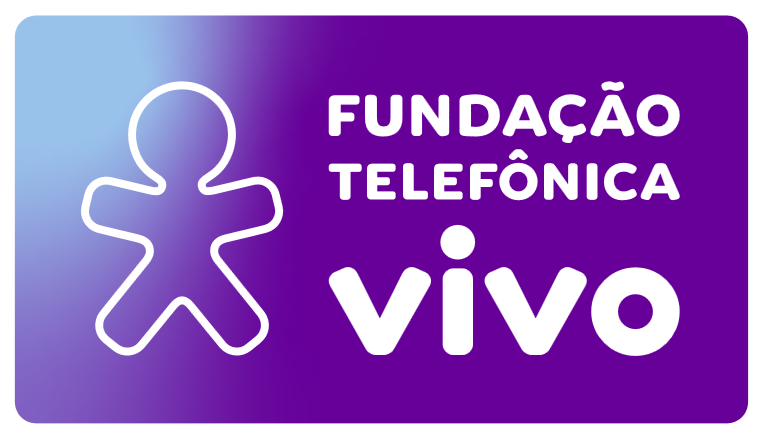 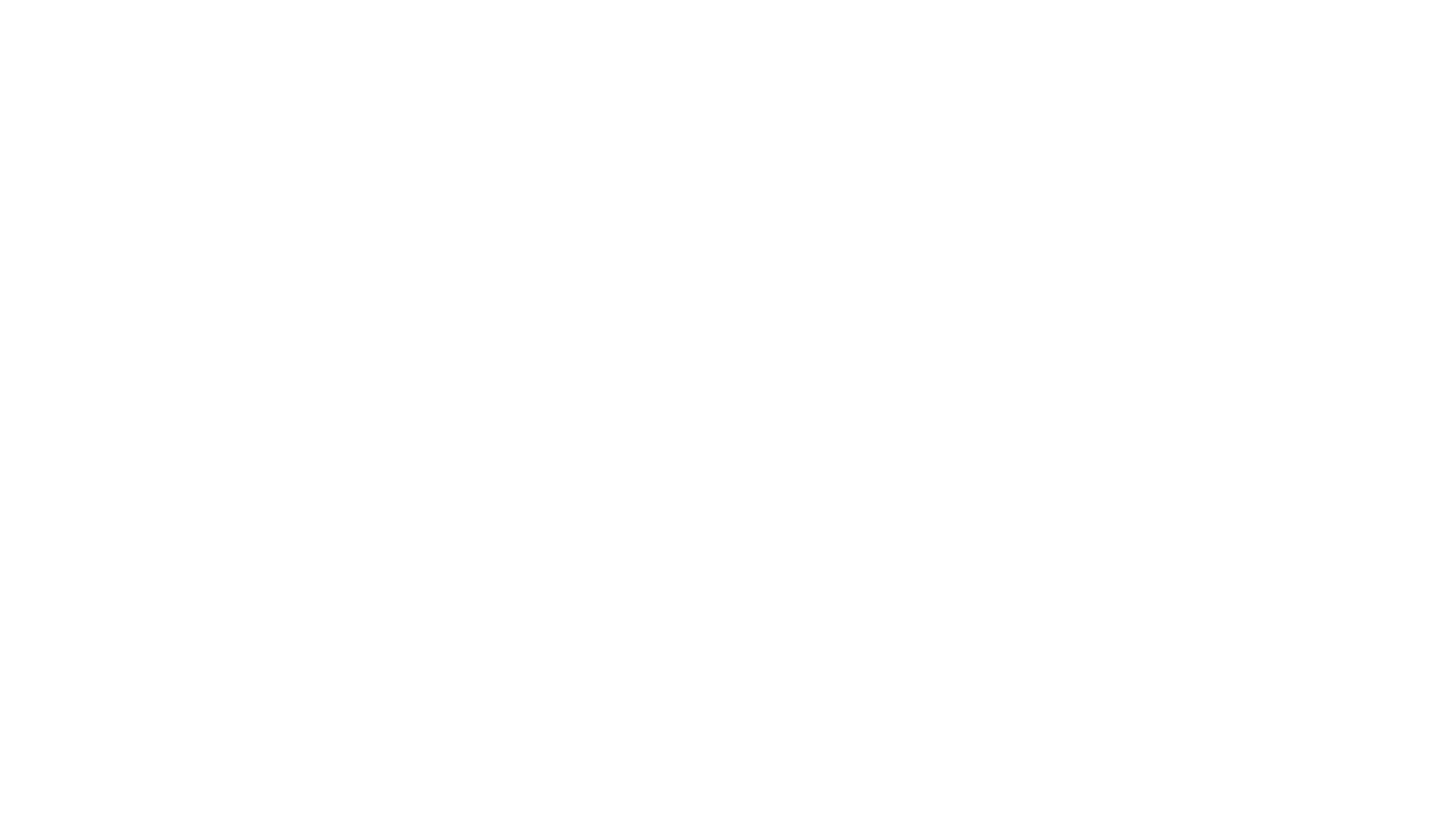 Para uso da textura, basta copiar a mesmo, ir no painel formato de imagem, e escolher a ferramenta cortar, dimensionando a textura conforme demanda
TexturaGovernança
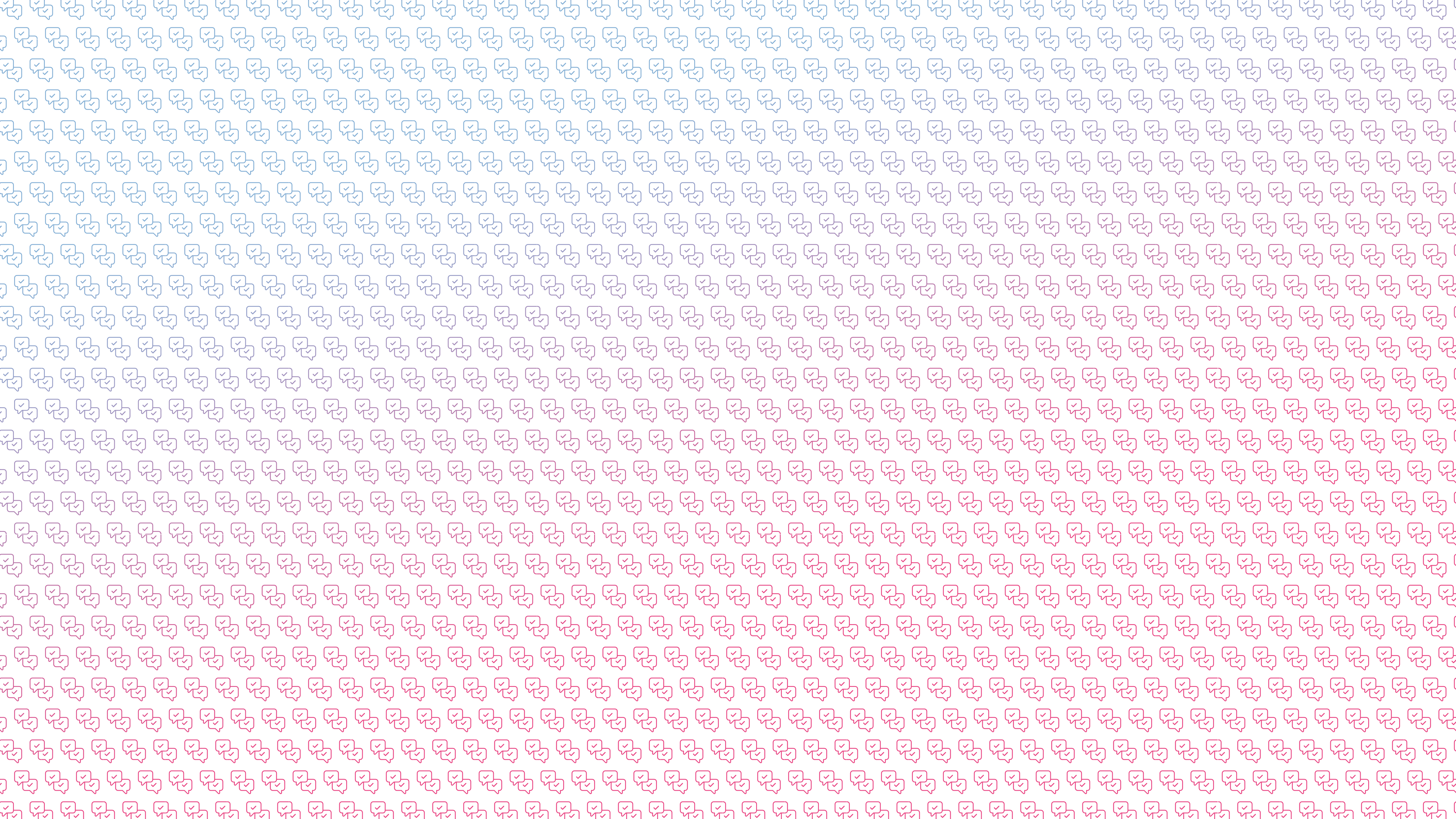 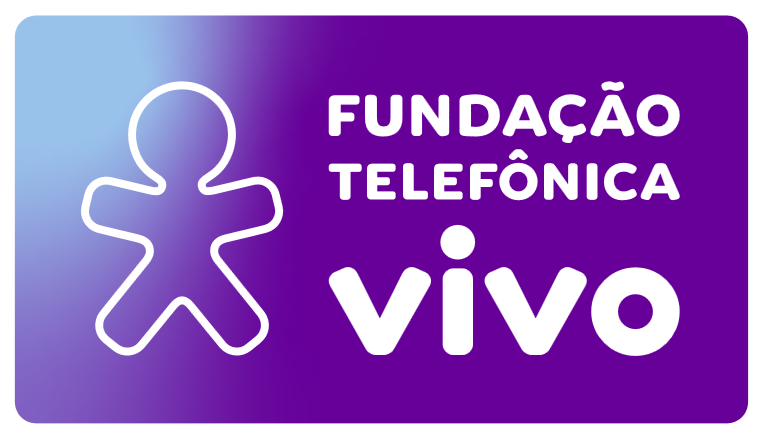 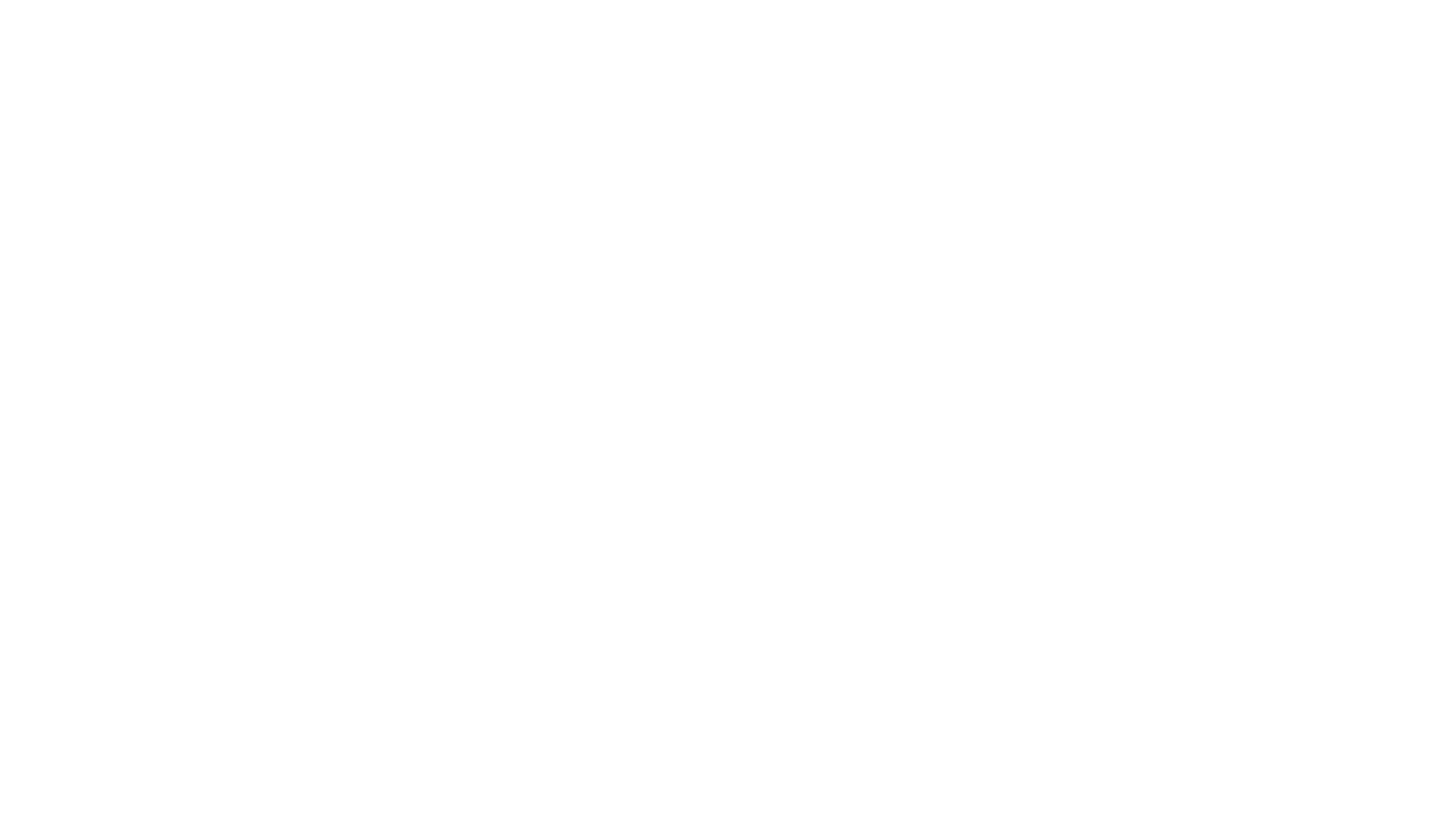 Para uso da textura, basta copiar a mesmo, ir no painel formato de imagem, e escolher a ferramenta cortar, dimensionando a textura conforme demanda
TexturaDigital
Os ícones a seguir, foram trazidos conforme estética do guia de uso da marca, tendo sua aplicação para destaques visuais no decorrer dos slides.

Os slides da família de ícones não devem ser usados, apenas servem como banco de ícones, para copiar e colar no template padrão.
FAMÍLIA
DE ÍCONES
FAMÍLIA
DE ÍCONES
Para o uso dos ícones, basta copiar o mesmo, escolher a forma de quadrado com cantos arredondados no slide de elementos gráficos, e redimensionar e posicionar conforme demanda
FAMÍLIA
DE ÍCONES
Para o uso dos ícones, basta copiar o mesmo, escolher a forma de quadrado com cantos arredondados no slide de elementos gráficos, e redimensionar e posicionar conforme demanda
FAMÍLIA
DE ÍCONES
Para o uso dos ícones, basta copiar o mesmo, escolher a forma de quadrado com cantos arredondados no slide de elementos gráficos, e redimensionar e posicionar conforme demanda
FAMÍLIA
DE ÍCONES
Para o uso dos ícones, basta copiar o mesmo, escolher a forma de quadrado com cantos arredondados no slide de elementos gráficos, e redimensionar e posicionar conforme demanda
FAMÍLIA
DE ÍCONES
Para o uso dos ícones, basta copiar o mesmo, escolher a forma de quadrado com cantos arredondados no slide de elementos gráficos, e redimensionar e posicionar conforme demanda
FAMÍLIA
DE ÍCONES
Para o uso dos ícones, basta copiar o mesmo, escolher a forma de quadrado com cantos arredondados no slide de elementos gráficos, e redimensionar e posicionar conforme demanda
FAMÍLIA
DE ÍCONES
Para o uso dos ícones, basta copiar o mesmo, escolher a forma de quadrado com cantos arredondados no slide de elementos gráficos, e redimensionar e posicionar conforme demanda